美洲華語第一冊
第一課(繁)
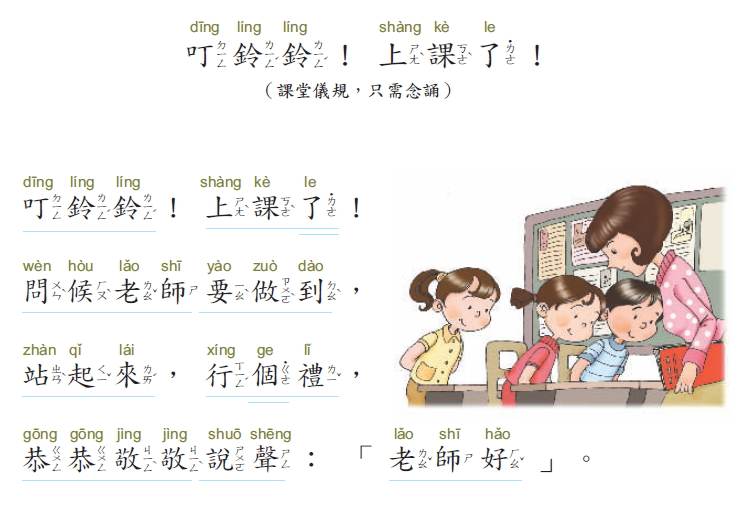 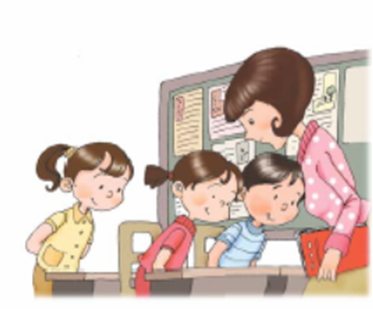 山上找老虎
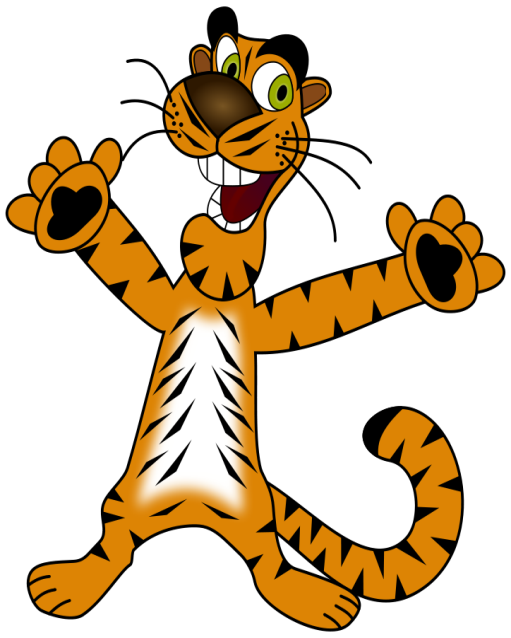 唸一唸
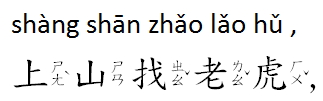 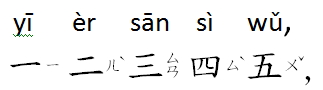 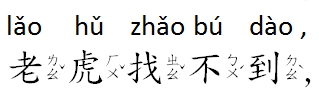 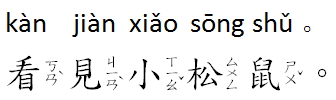 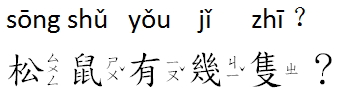 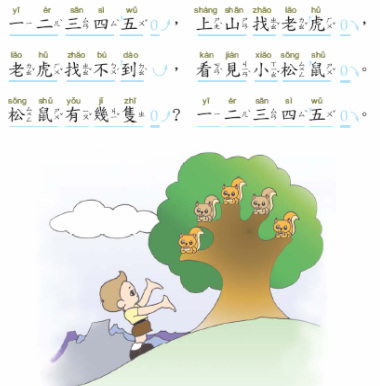 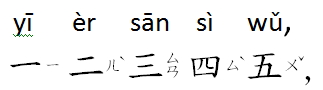 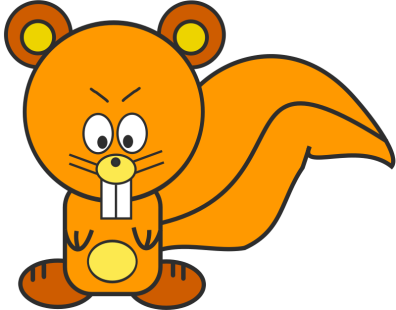 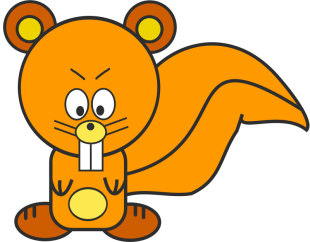 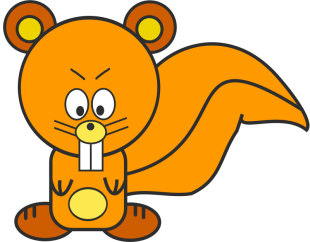 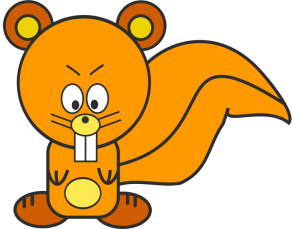 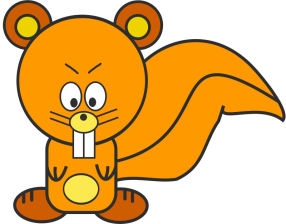 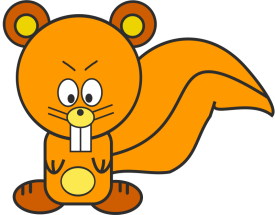 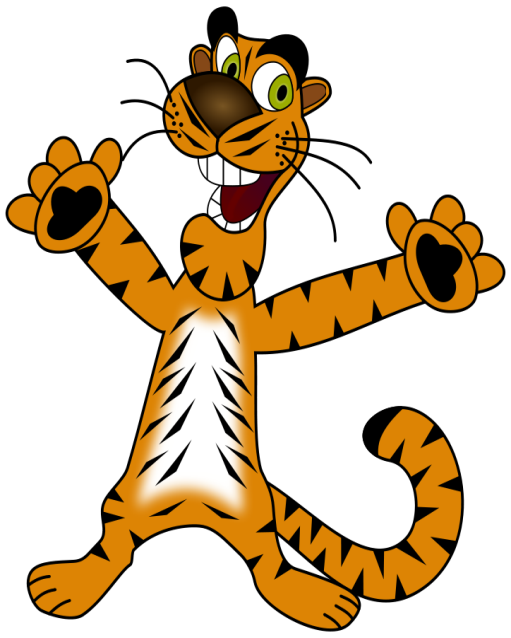 唱一唱
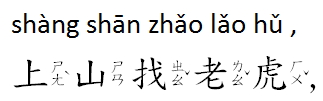 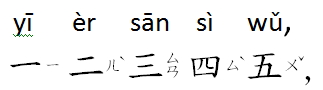 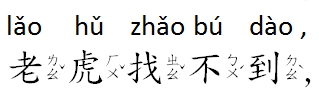 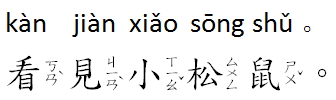 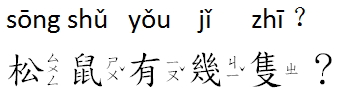 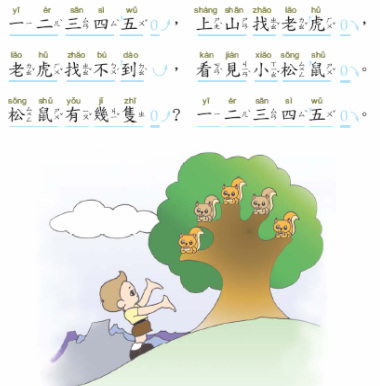 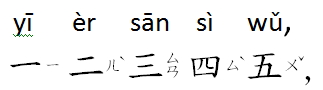 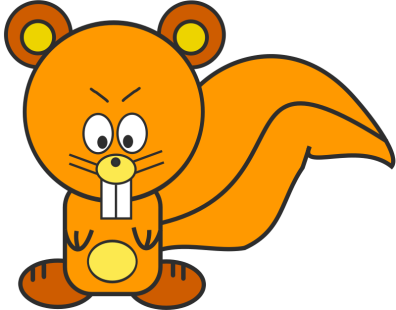 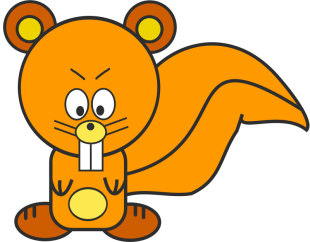 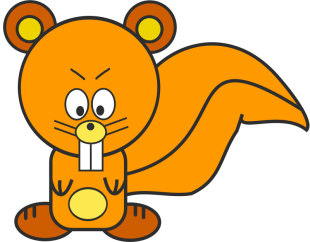 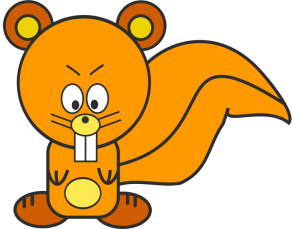 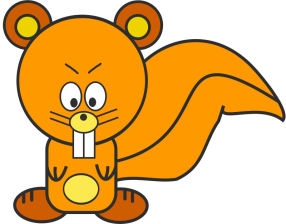 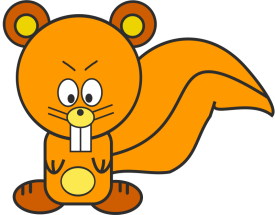 數字
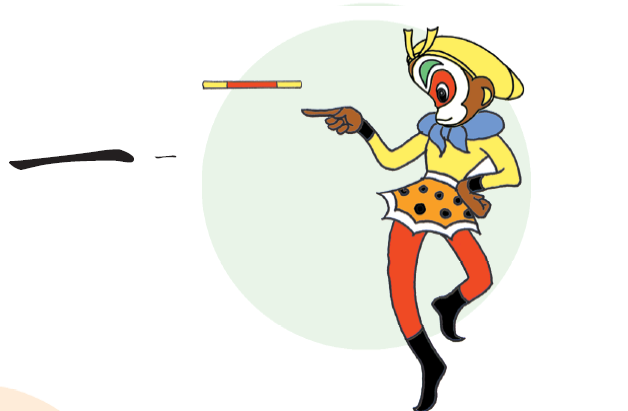 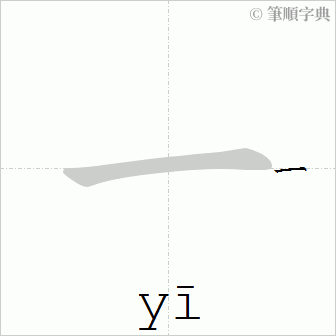 一
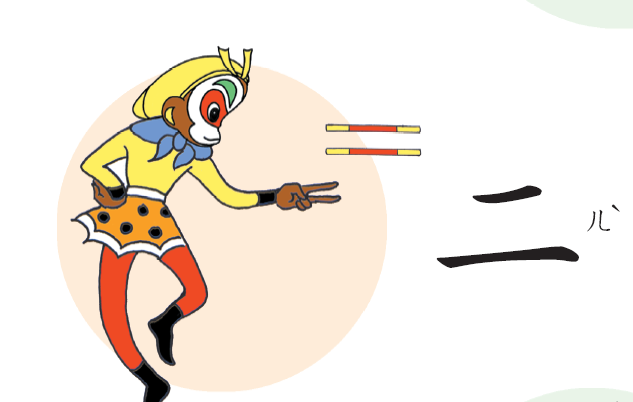 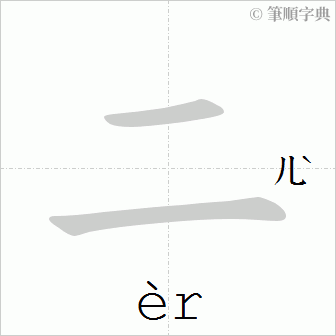 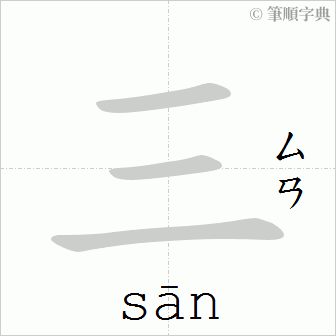 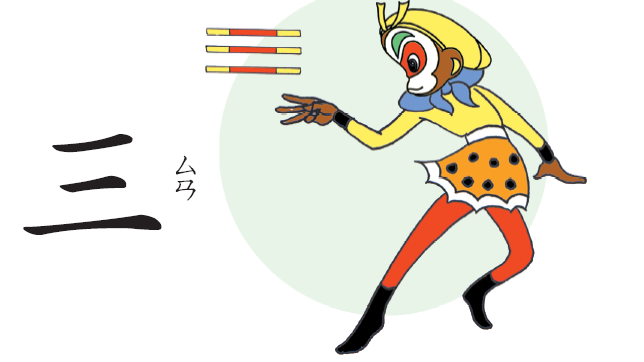 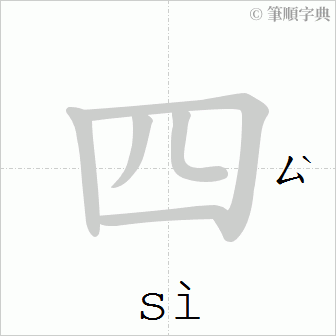 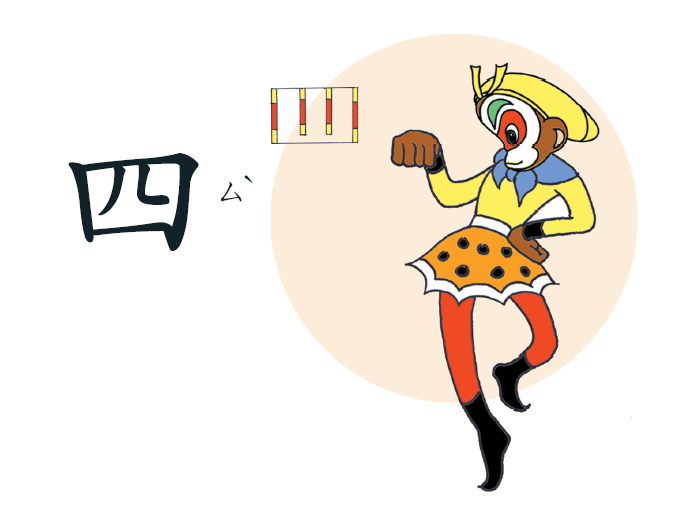 ㄙˋ
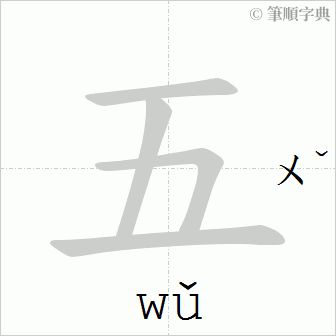 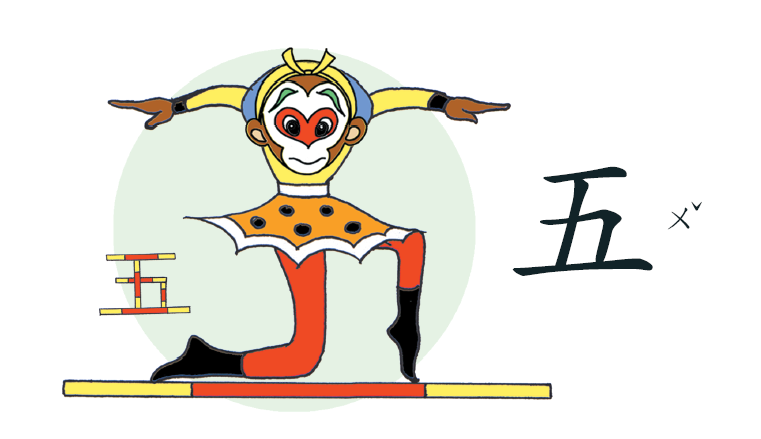 我的朋友在哪裡?
yī èr sān sì wǔ liù qī 一二三四五六七wǒ de péng yǒu zài nǎ lǐ ？ 我的朋友在哪裡？zài zhè lǐ ！ zài zhè lǐ ！ 在這裡！在這裡！wǒ de péng yǒu zài zhè lǐ 。 我的朋友在這裡。
唸一唸
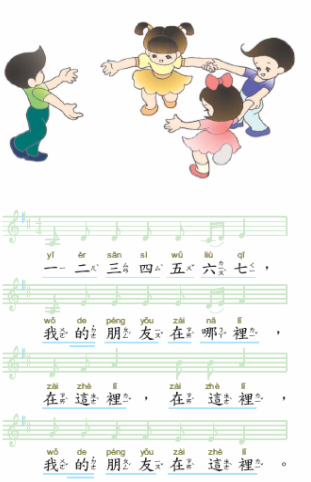 朋友的名字
yī èr sān sì wǔ liù qī 一二三四五六七wǒ de péng yǒu zài nǎ lǐ ？ 我的朋友在哪裡？zài zhè lǐ ！ zài zhè lǐ ！ 在這裡！在這裡！wǒ de péng yǒu zài zhè lǐ 。 我的朋友在這裡。
唱一唱
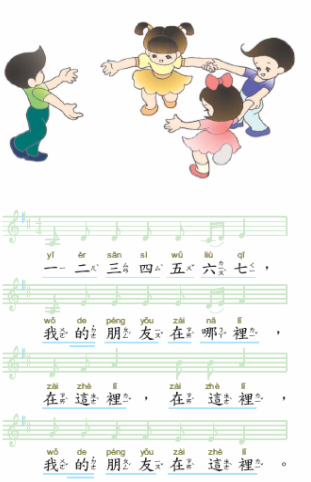 朋友的名字
筆劃
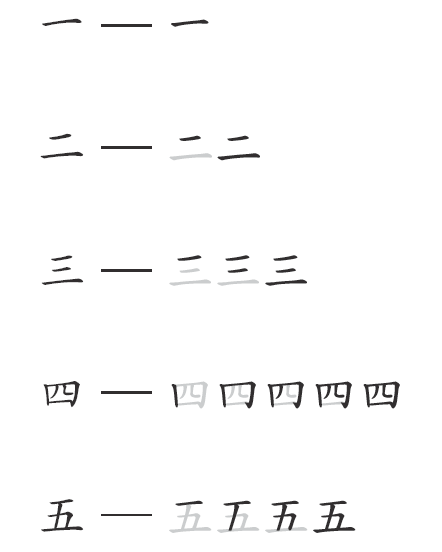 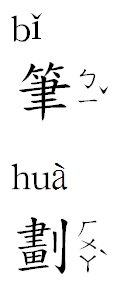 詞語讀一讀
yī 一
yí 一
yì 一
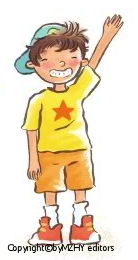 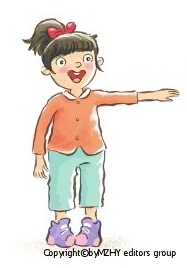 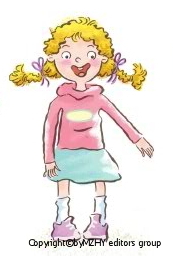 yī yuè
一月
shí yī yuè
十一月
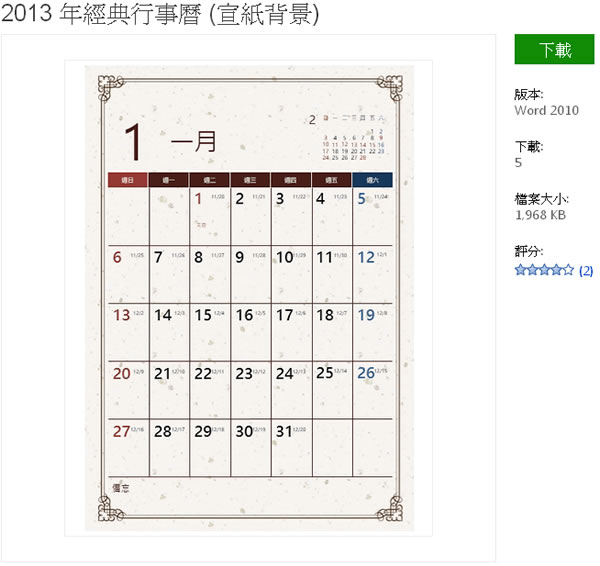 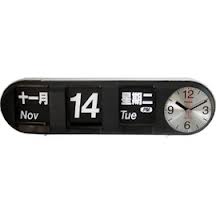 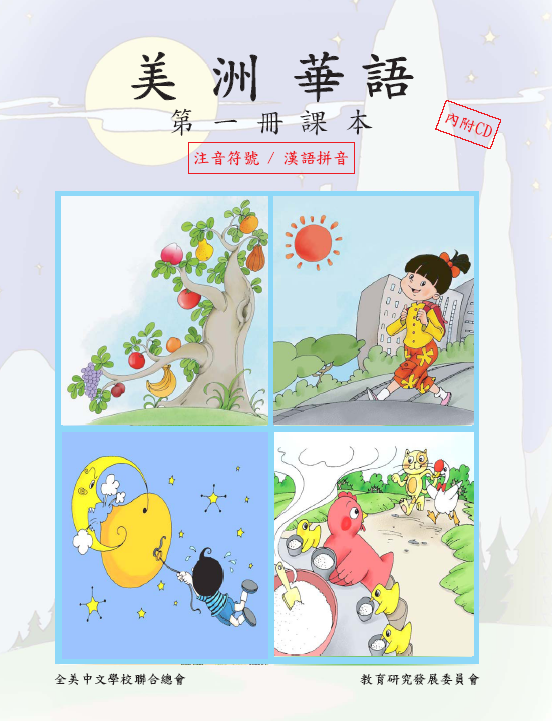 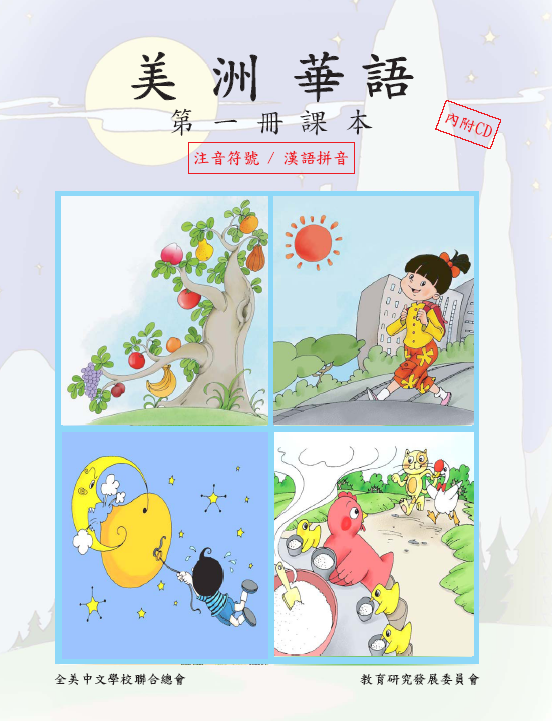 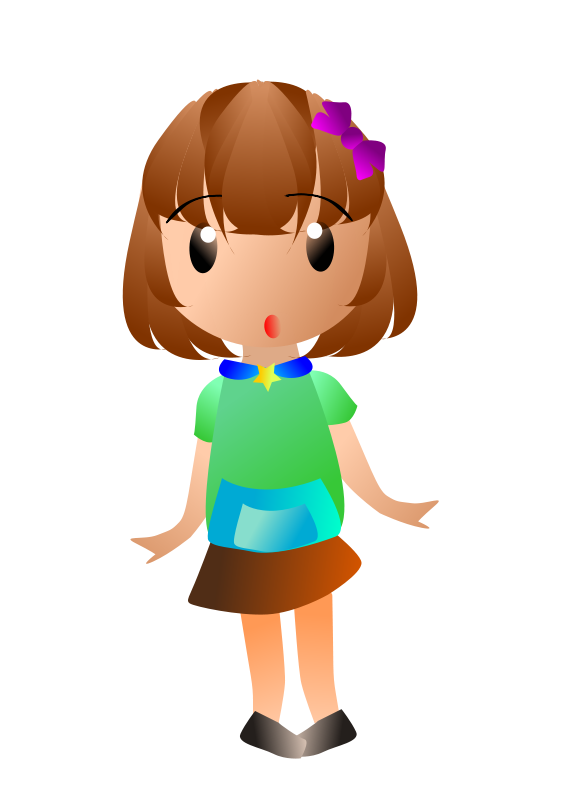 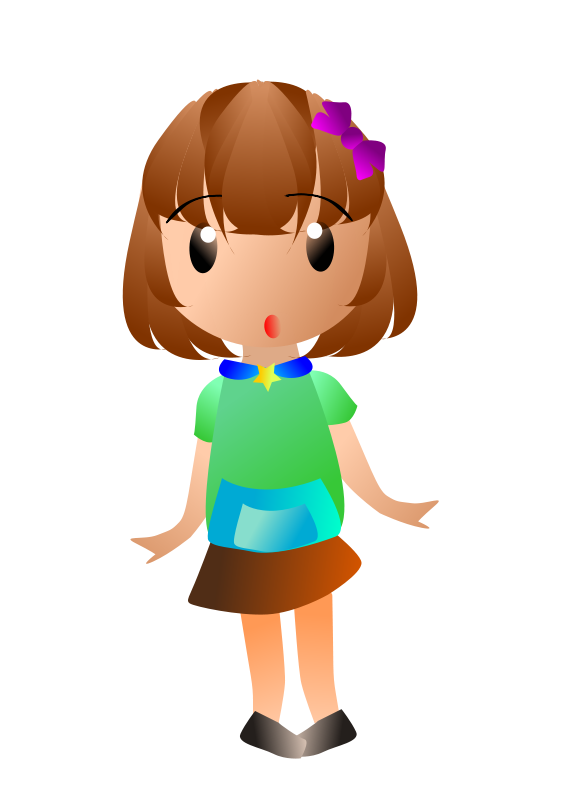 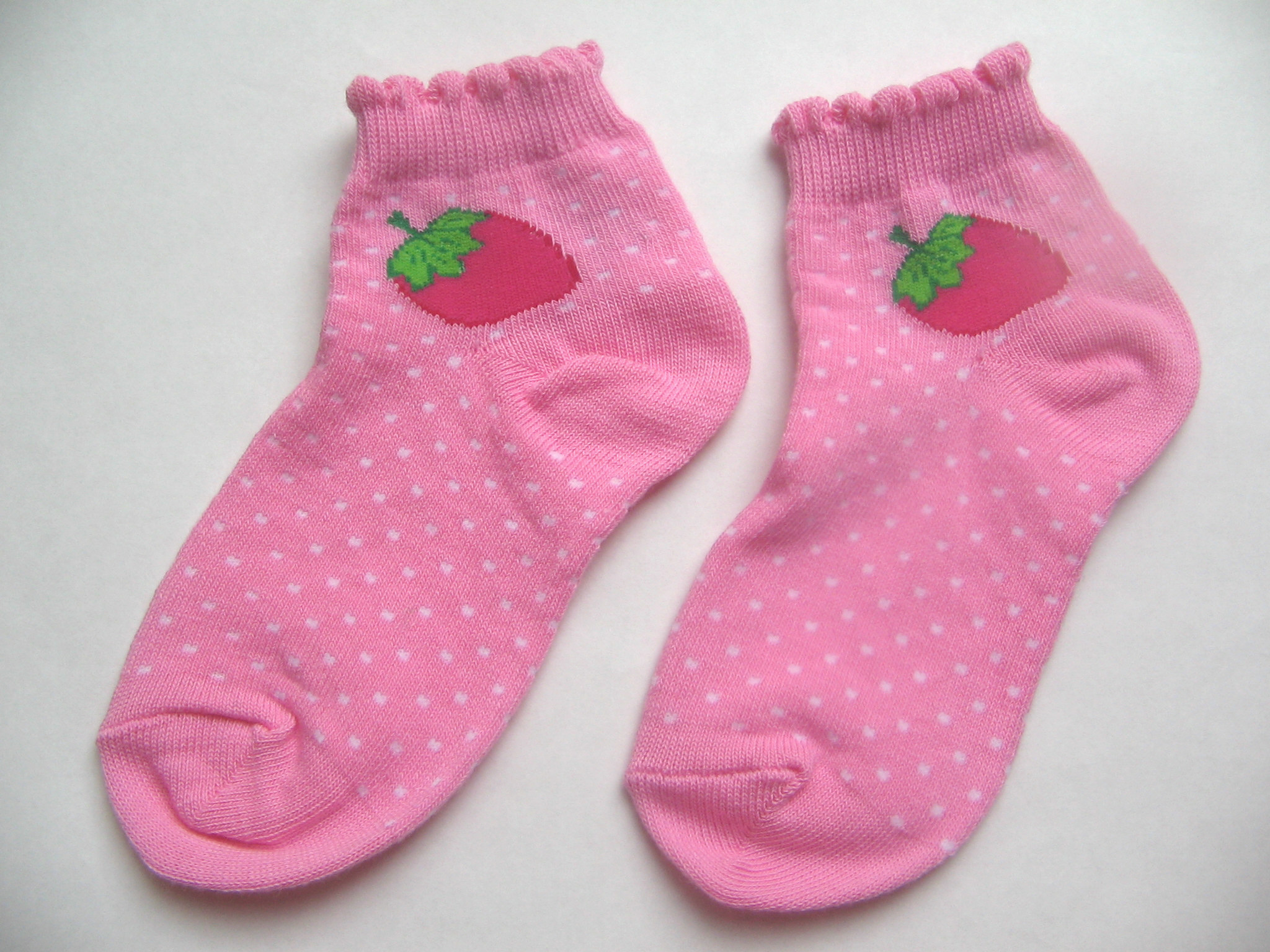 yí yàng
一樣
?
yí yàng
一樣
yí yàng
一樣
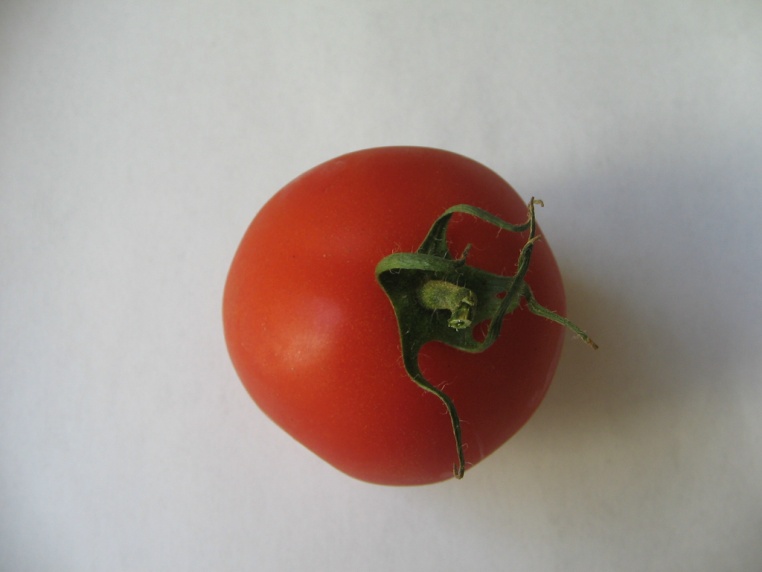 yí gè fān qié 一個蕃茄
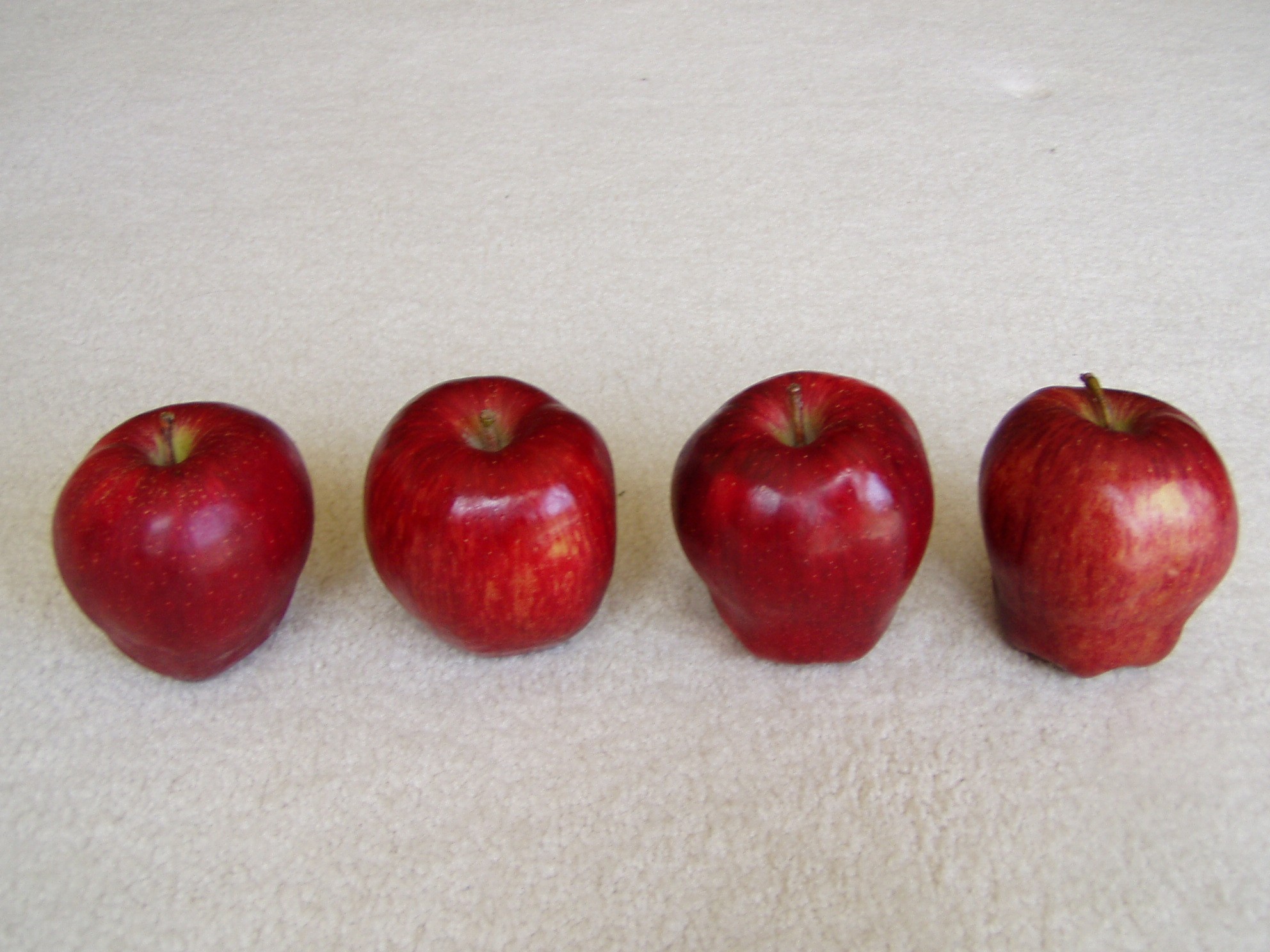 yí gè píng guǒ一個蘋果
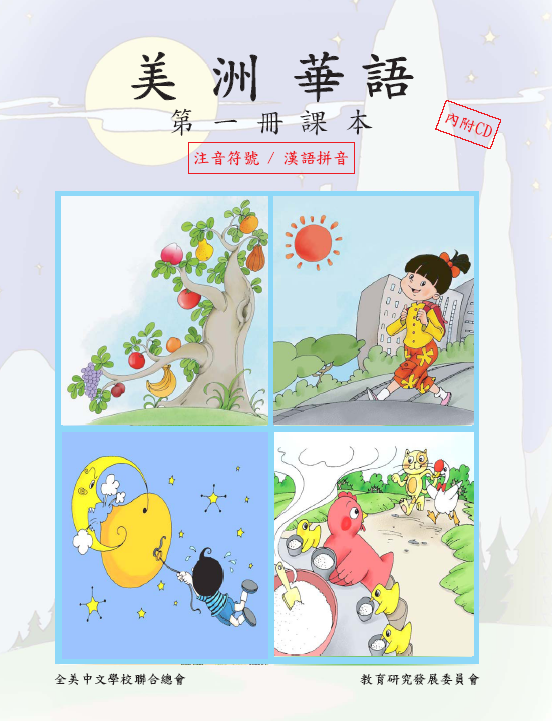 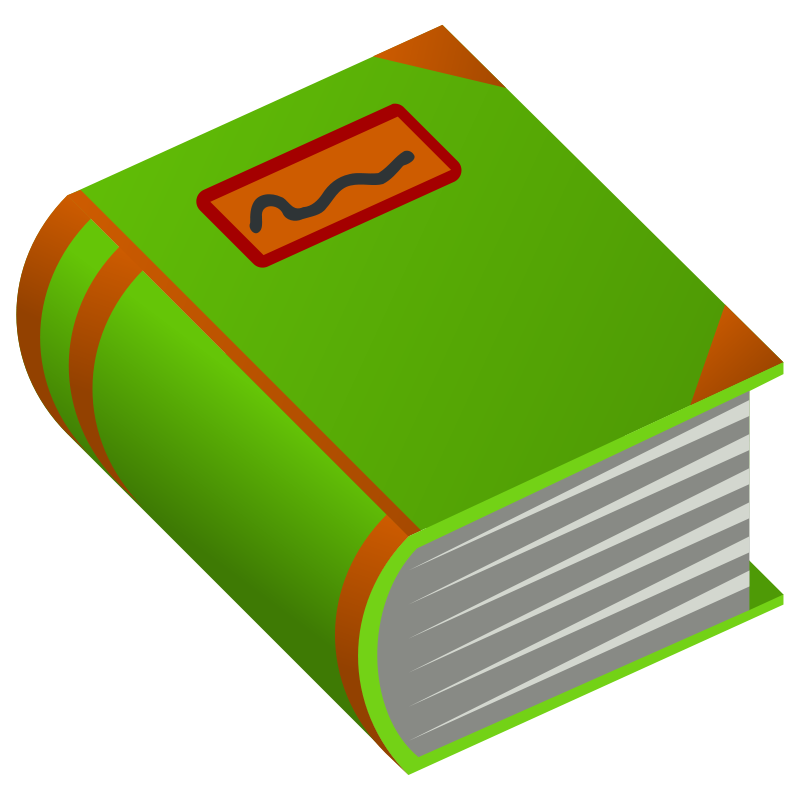 yì běn shū
一本書
yì běn shū
一本書
二號衣
二樓
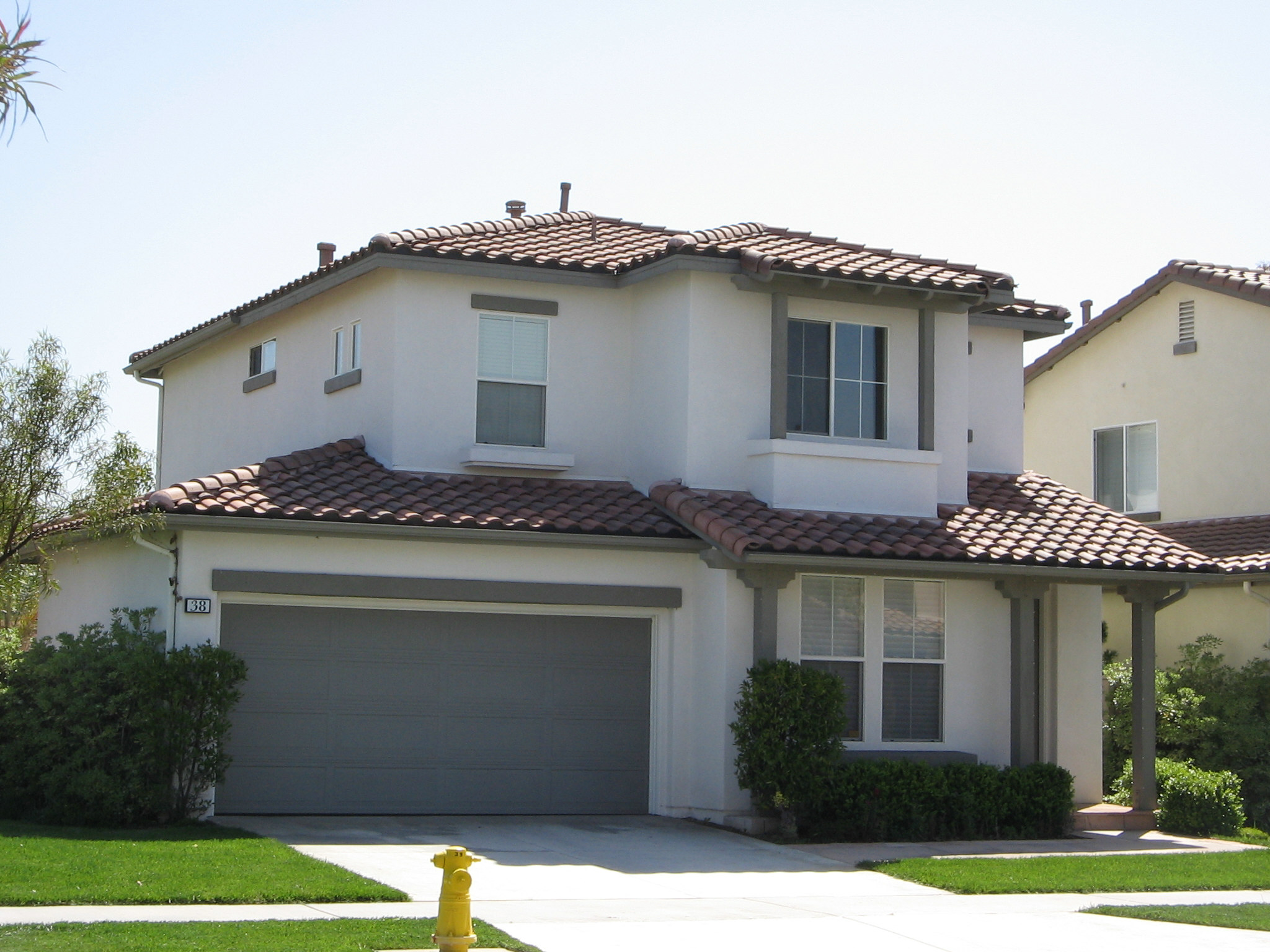 一樓
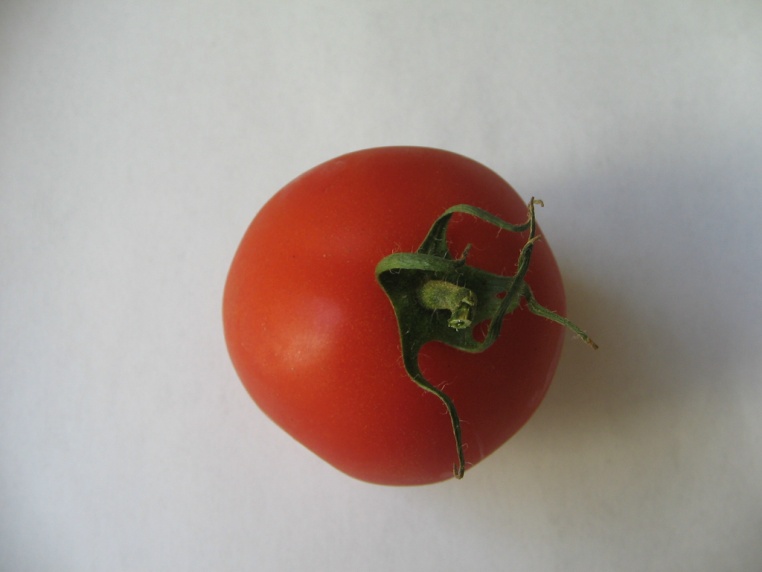 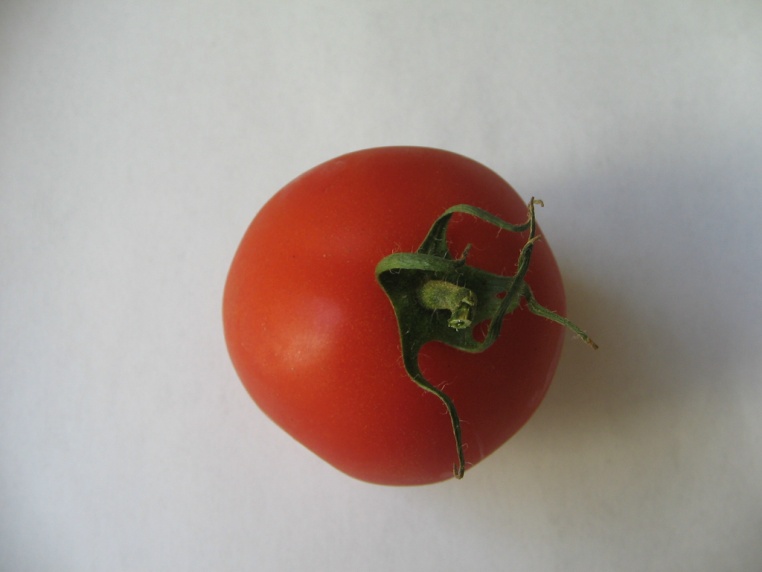 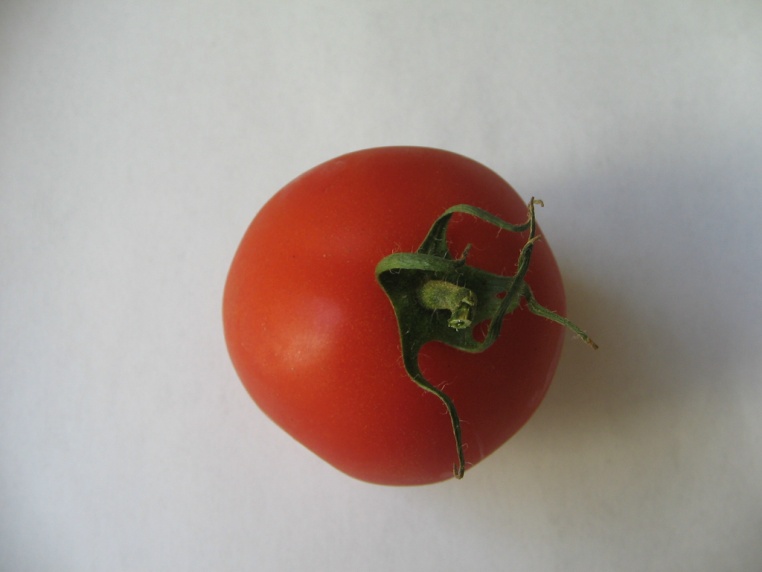 三個番茄
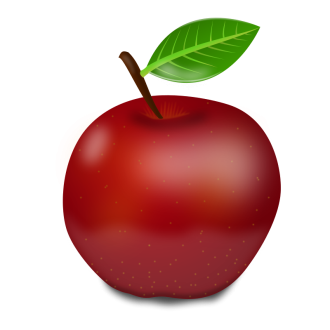 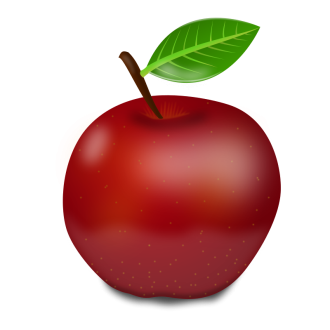 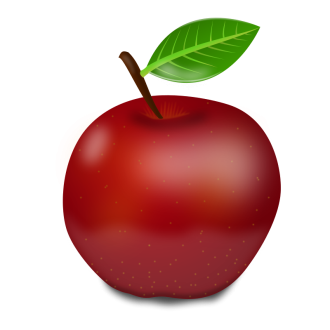 三個蘋果
一
三
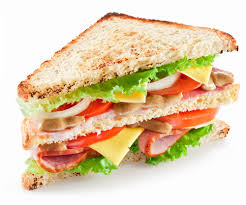 二
三角形
一
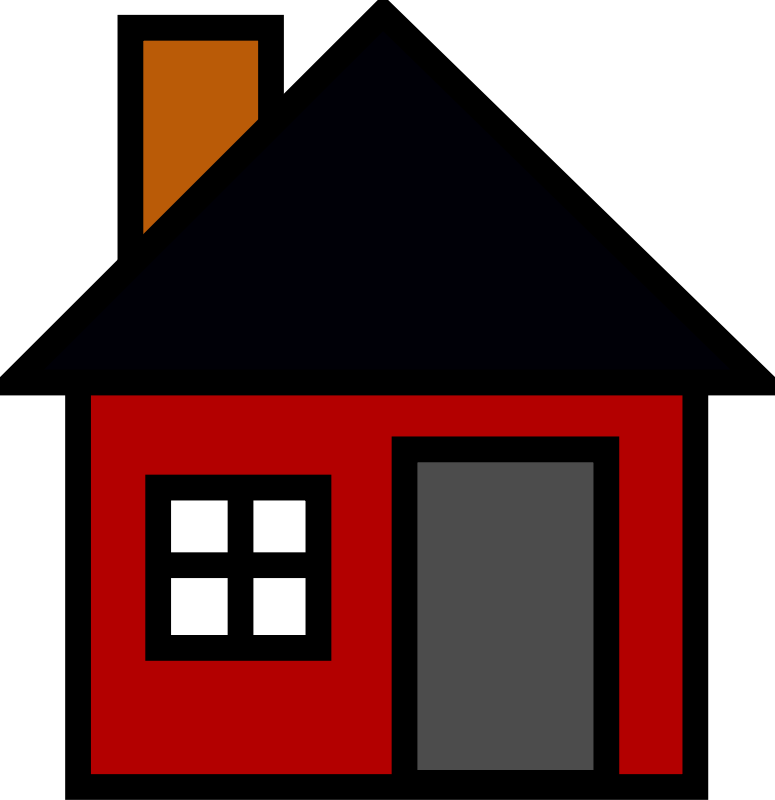 二
三
三角形
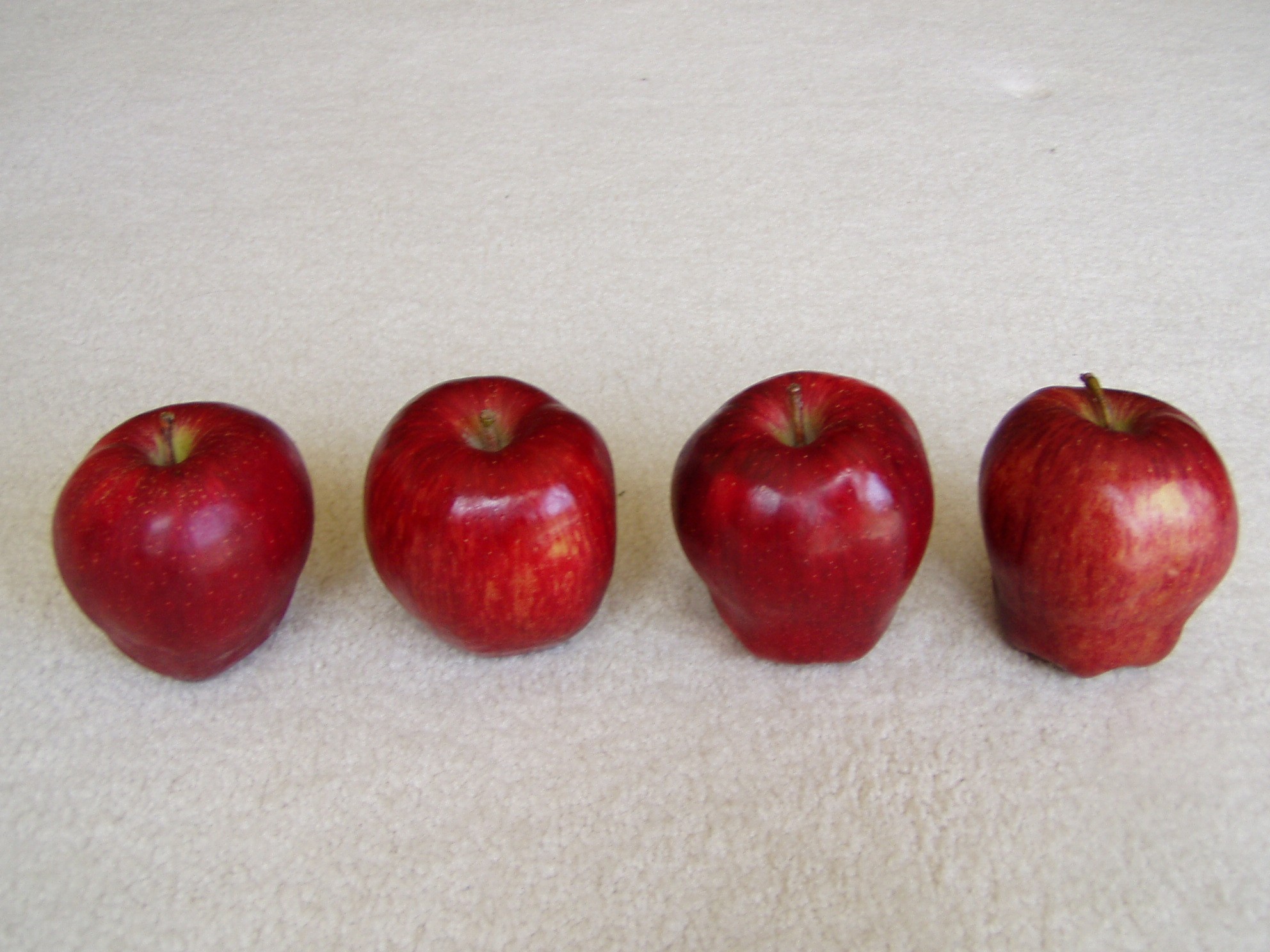 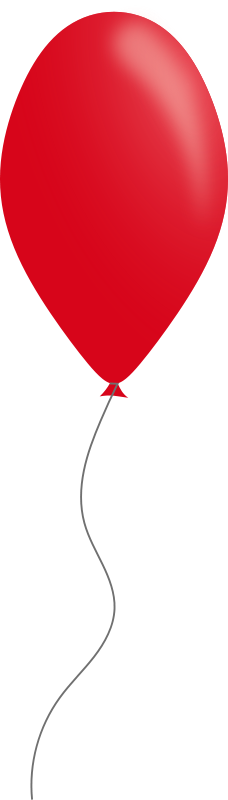 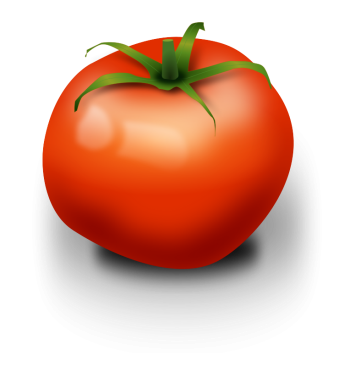 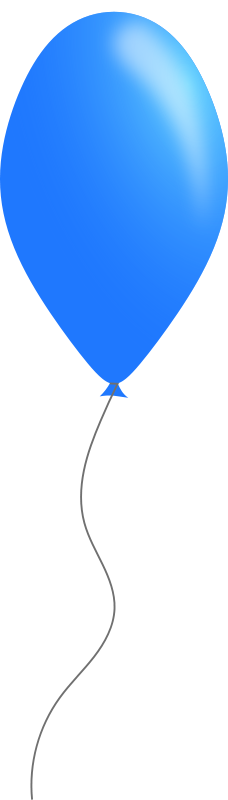 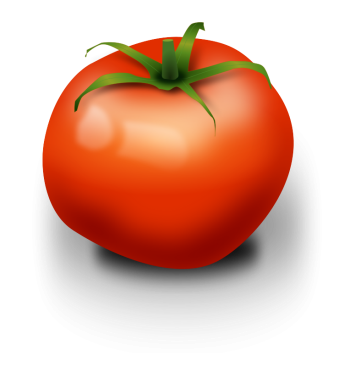 四個
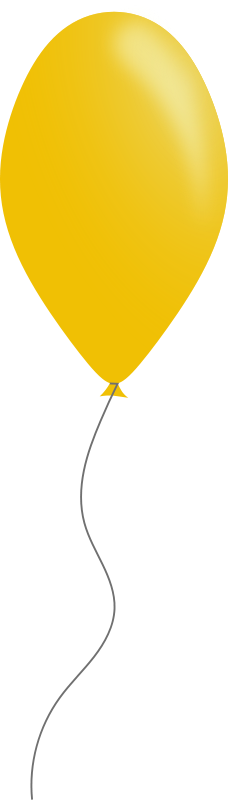 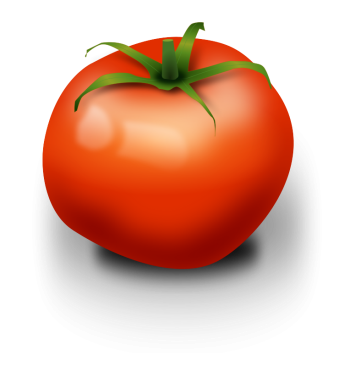 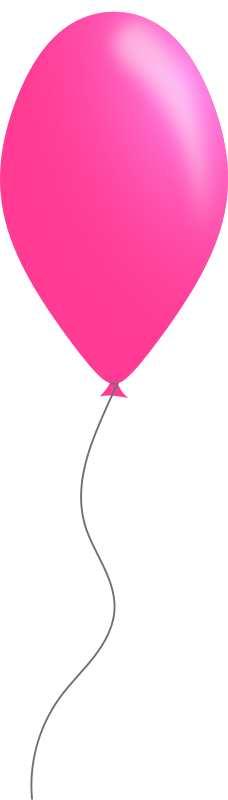 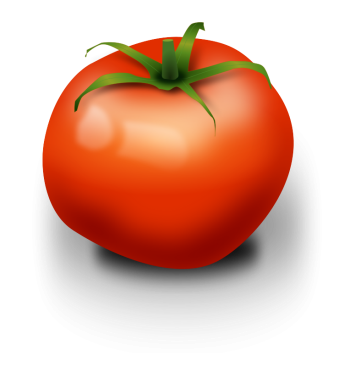 一月
二月
三月
四月
五月
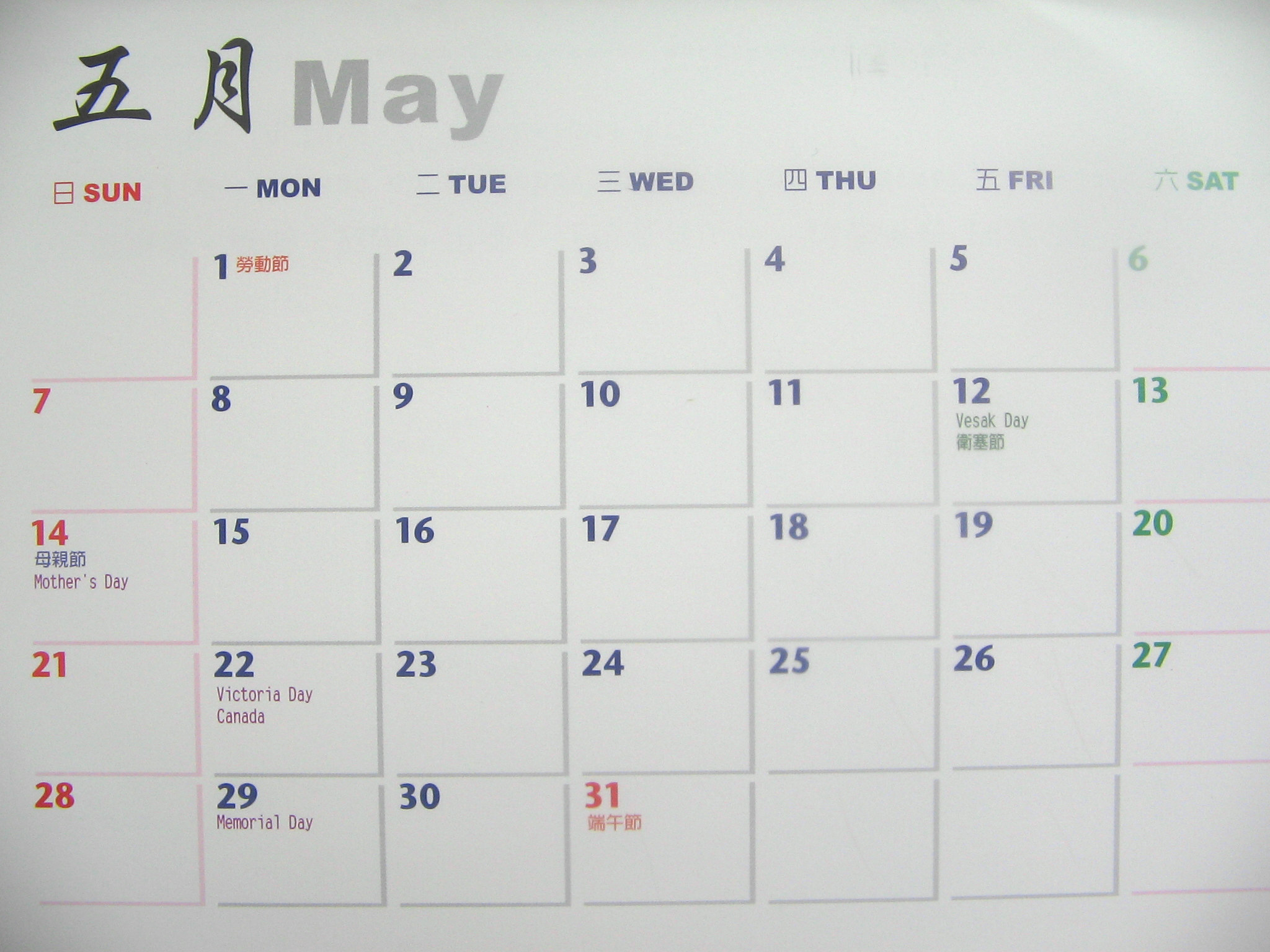 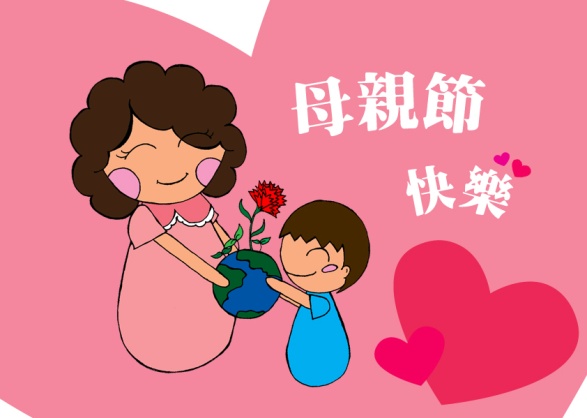 加法
想一想
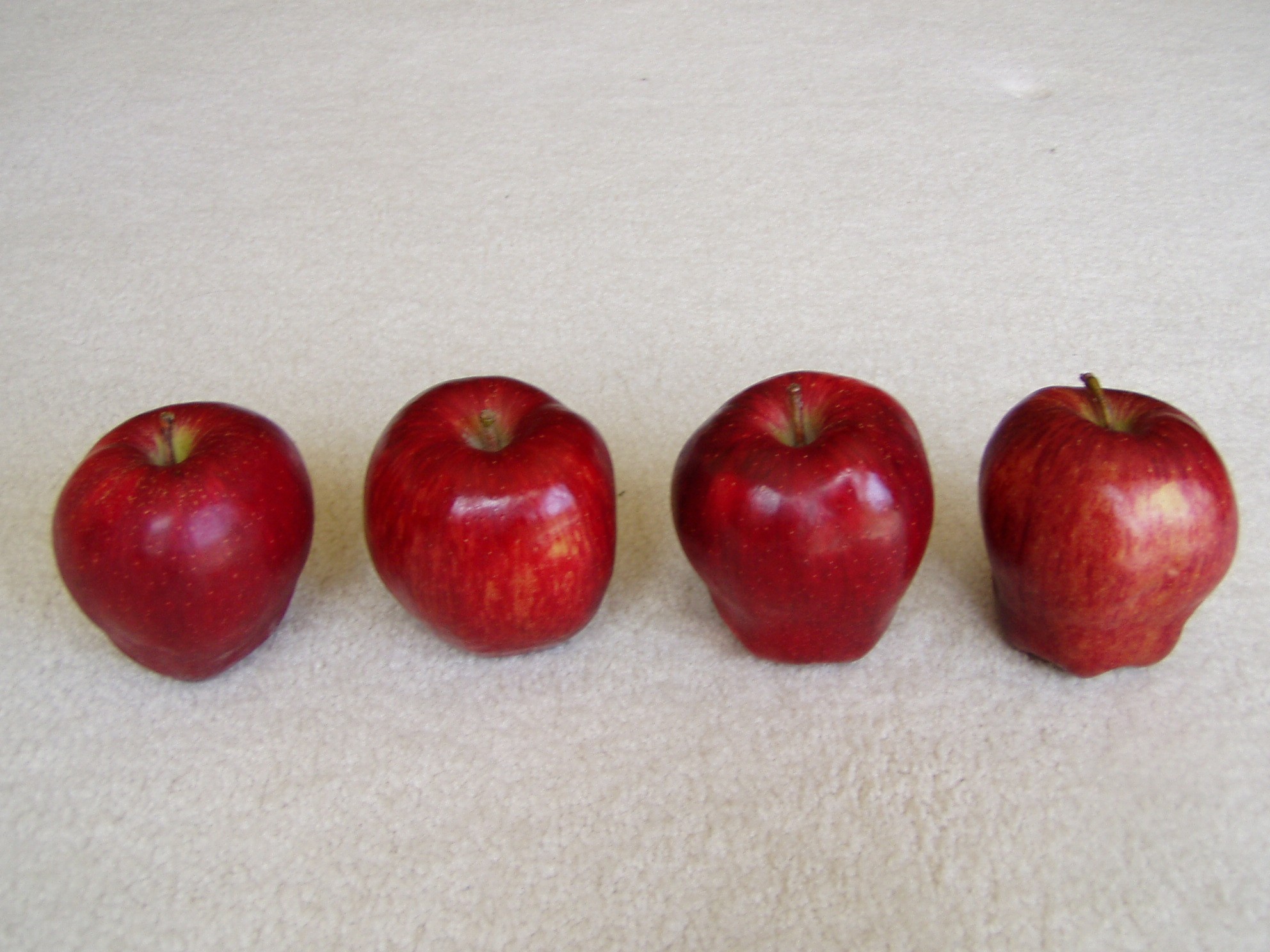 jiā 加
＋
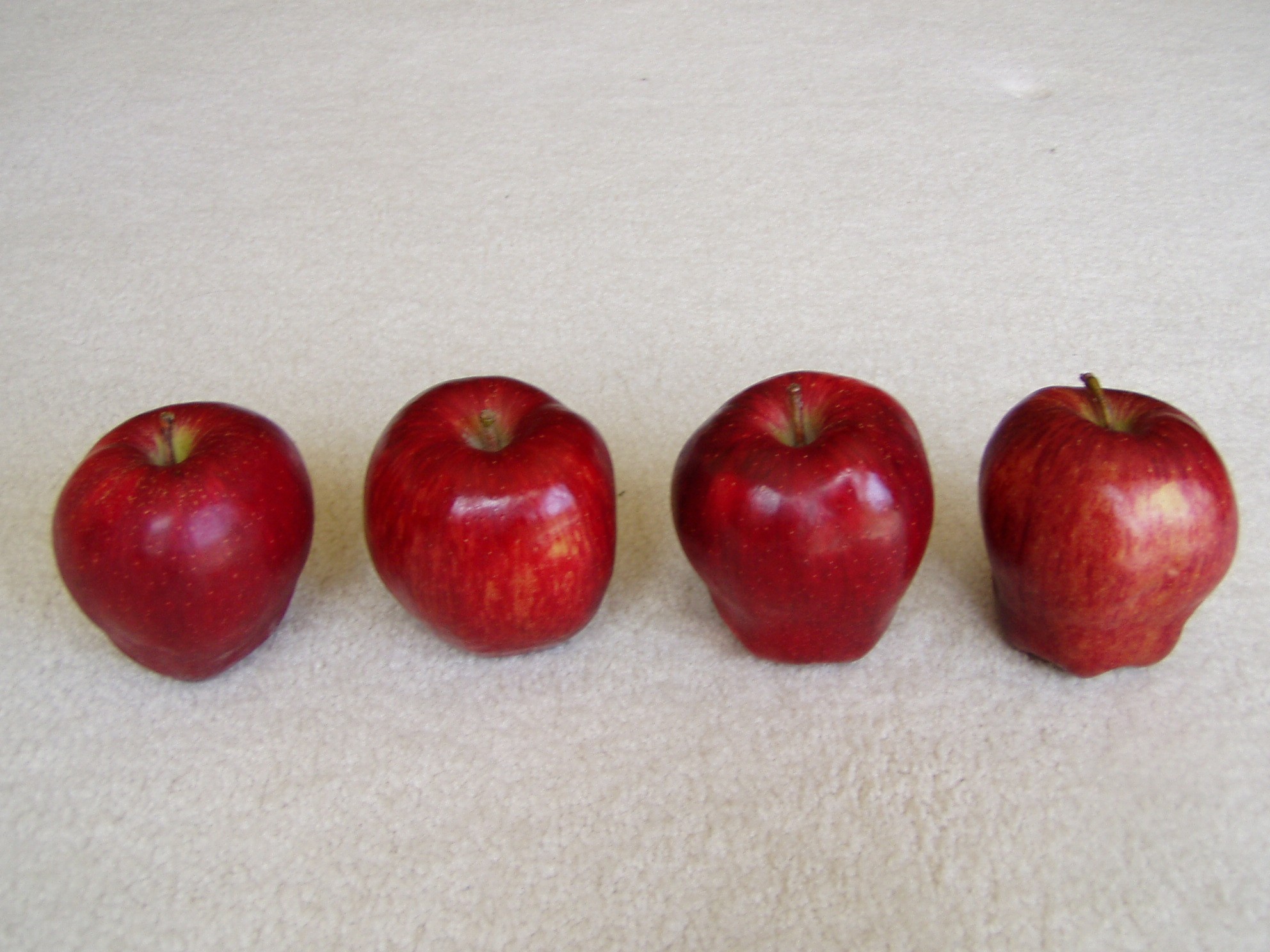 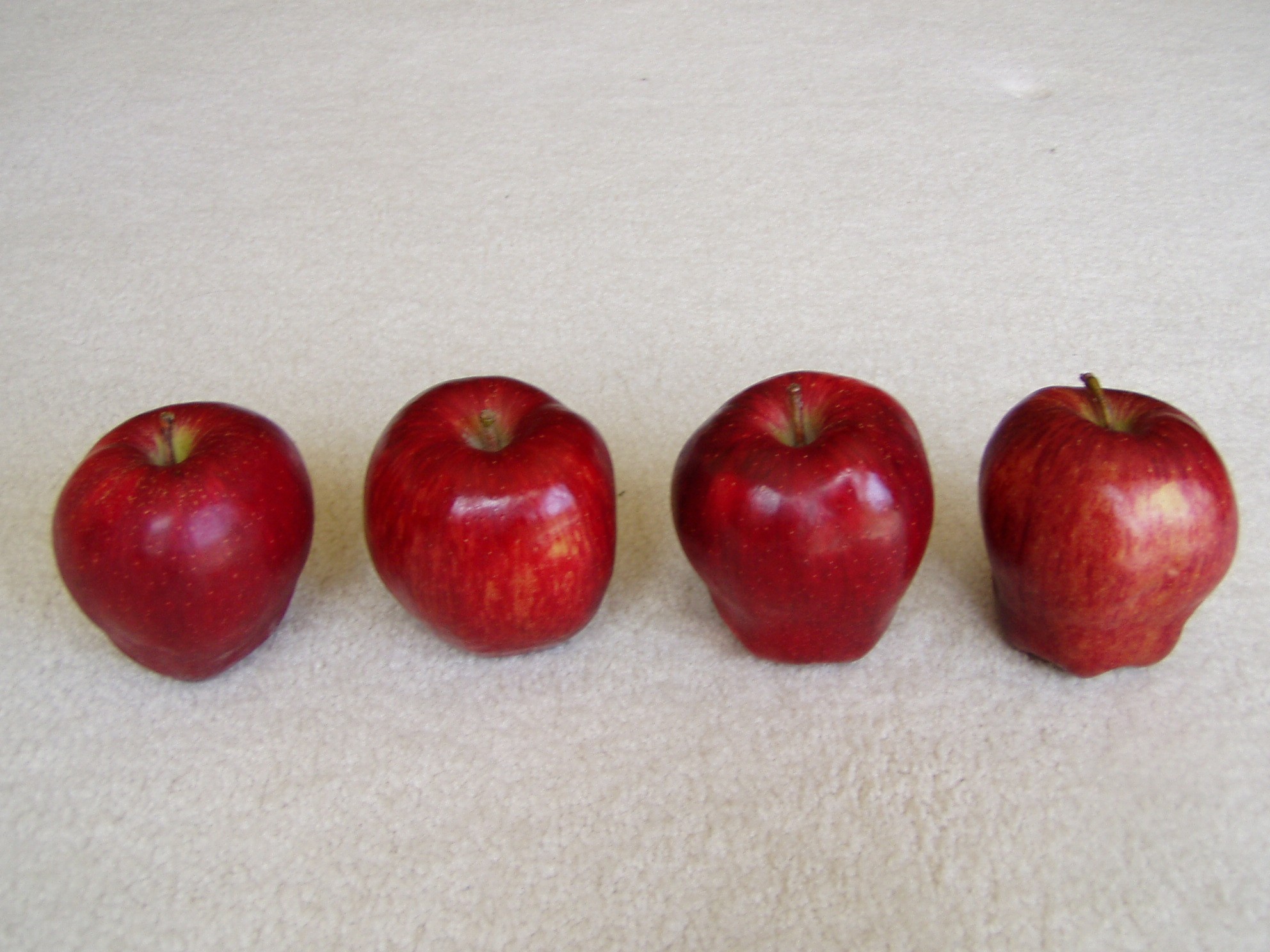 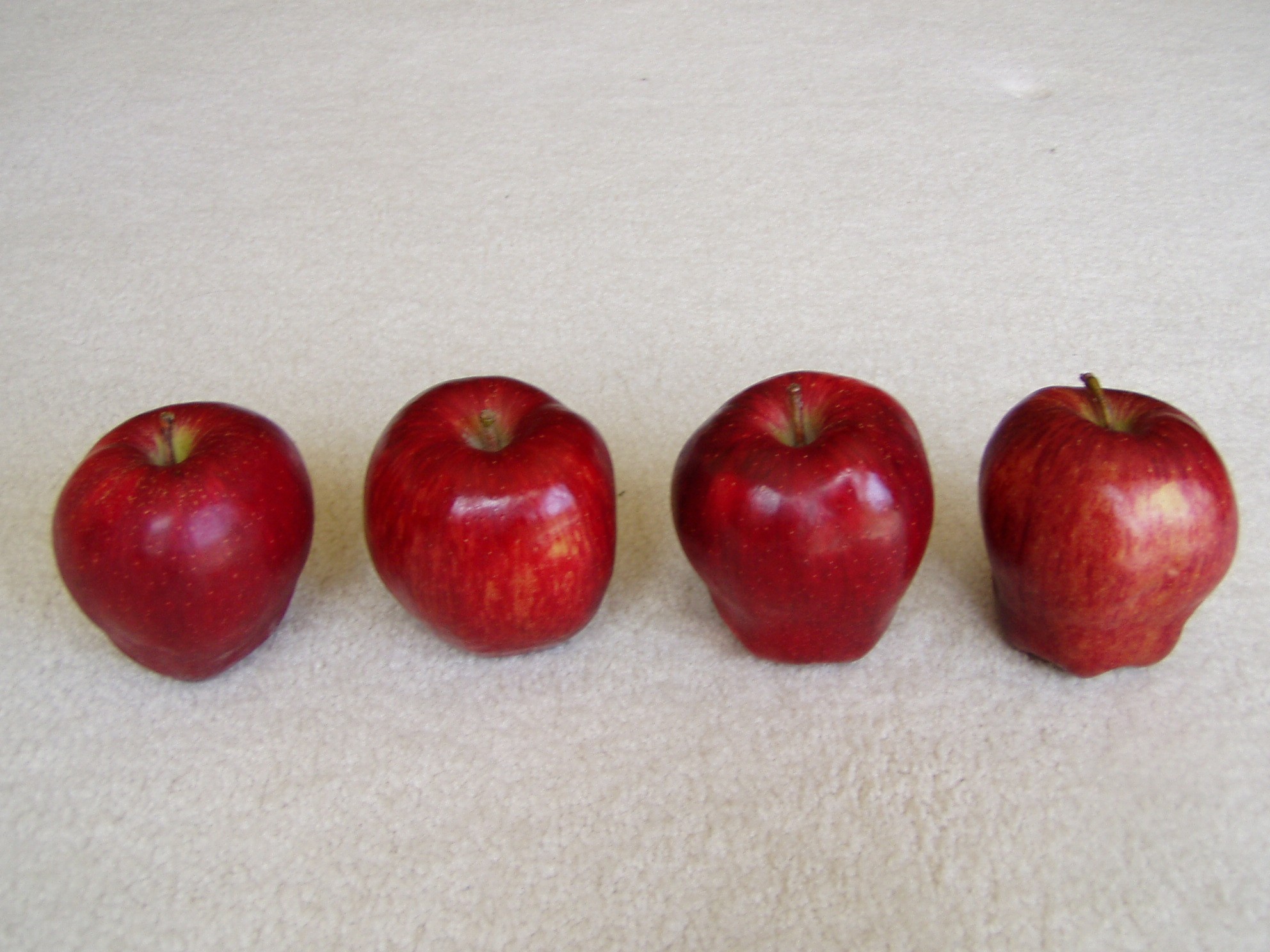 一共有四個蘋果
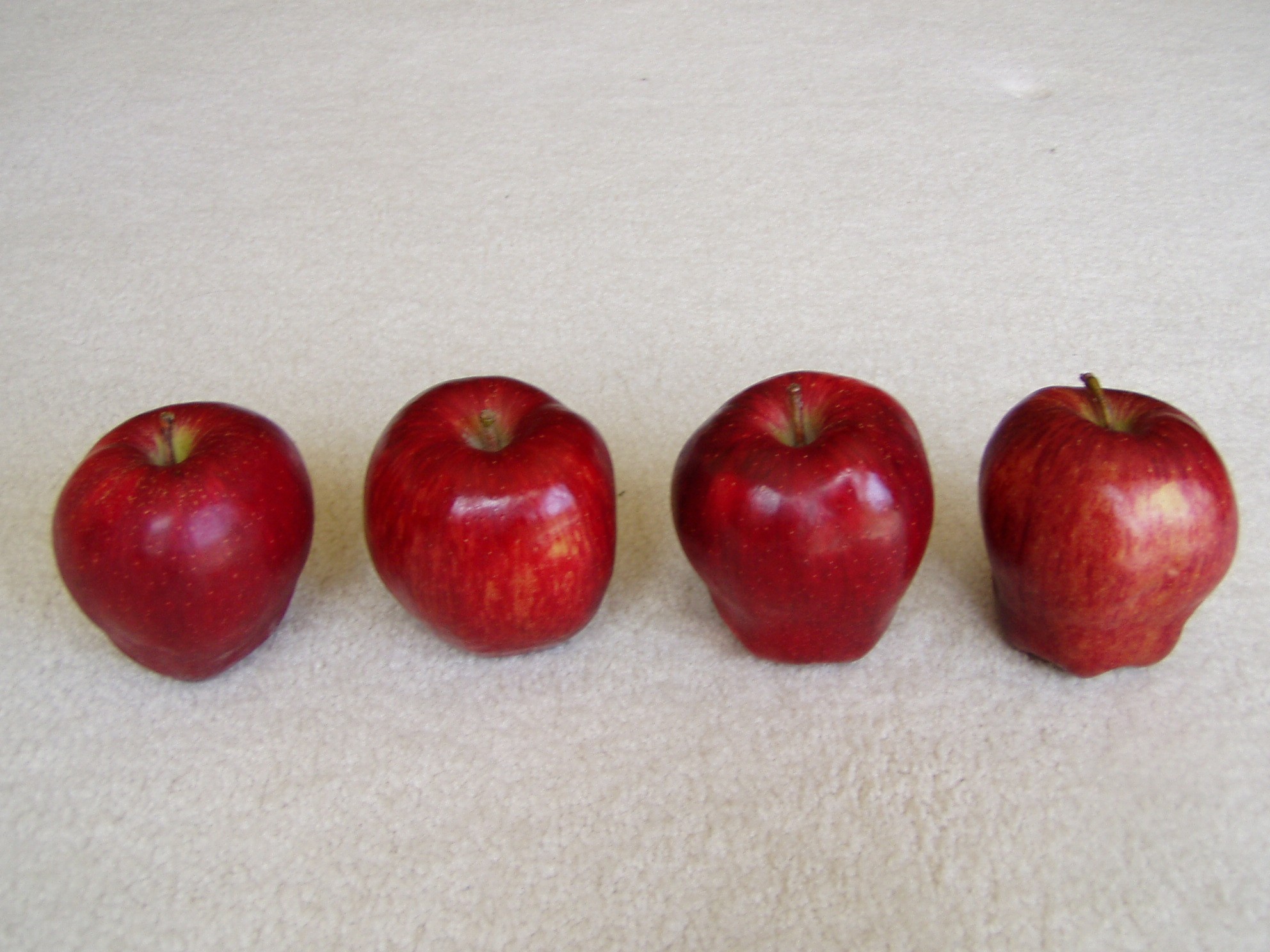 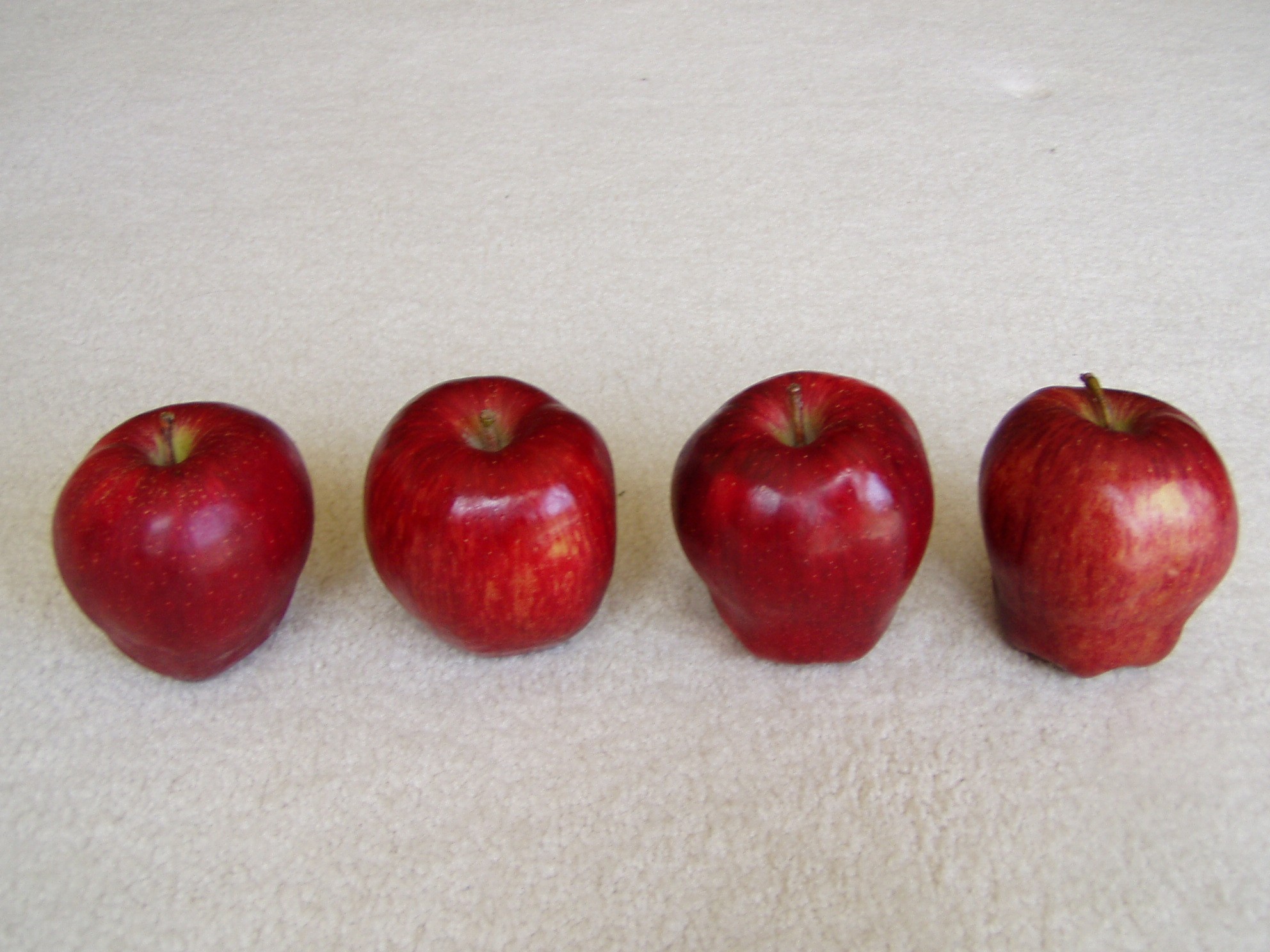 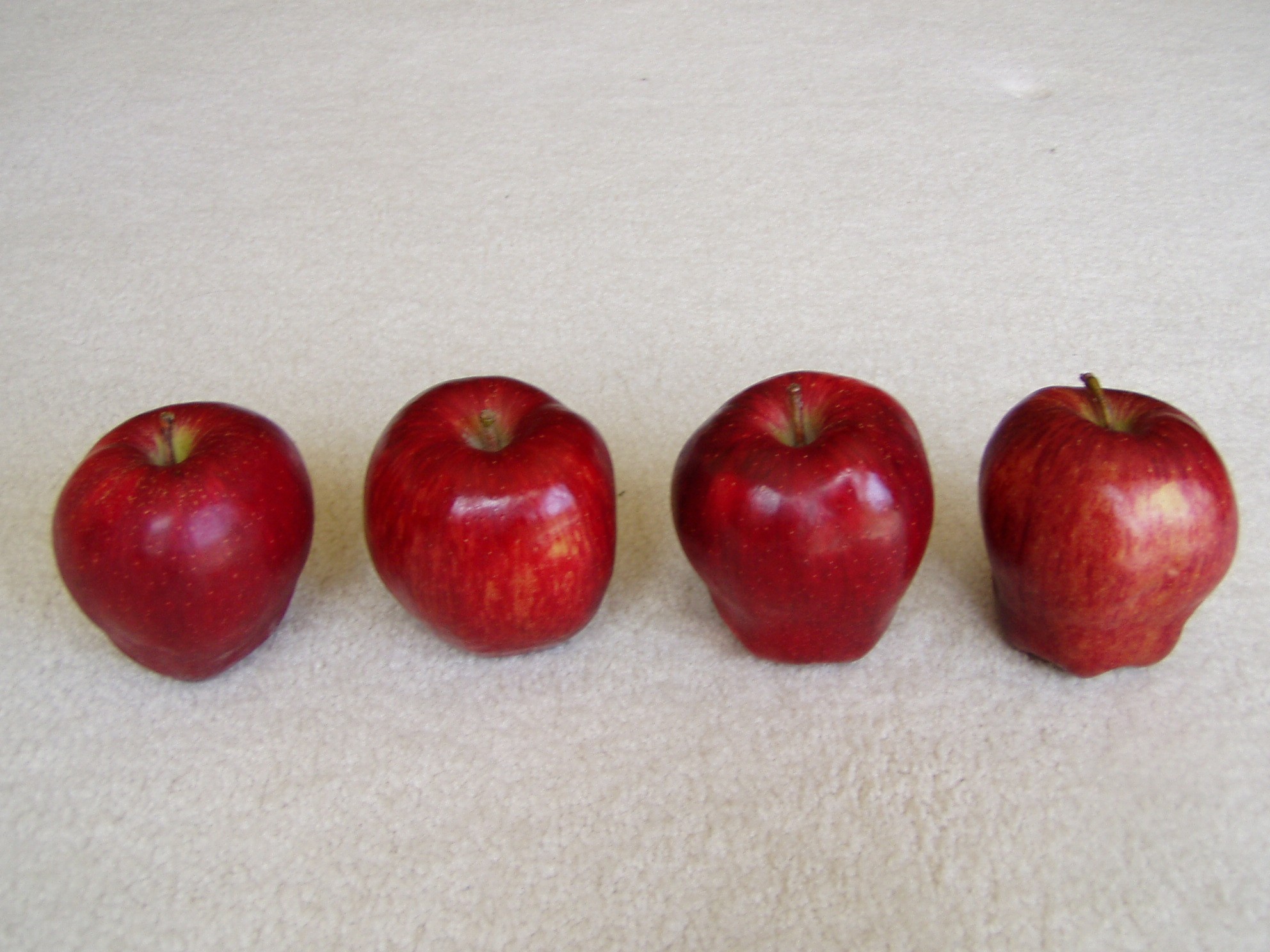 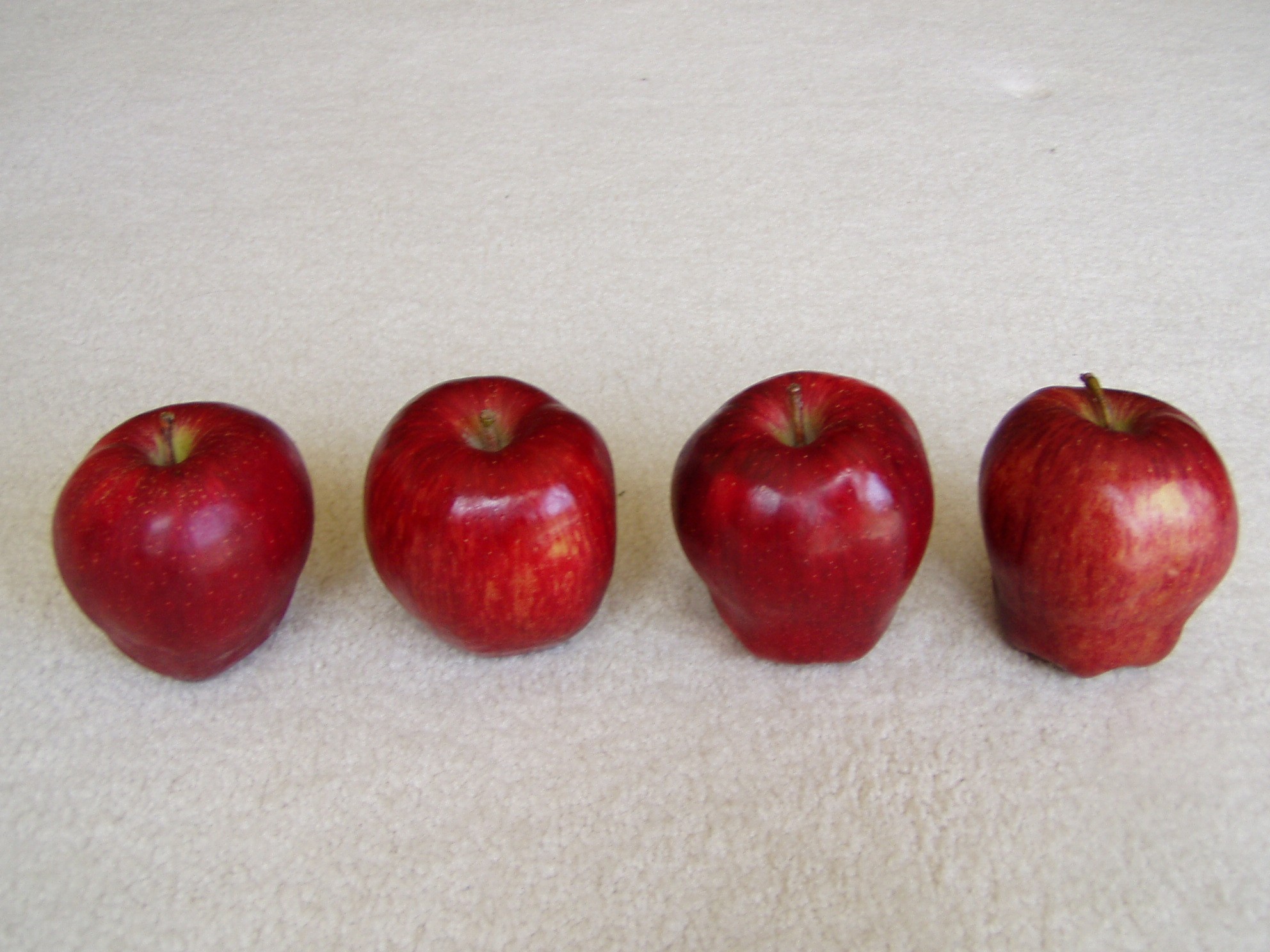 數一數
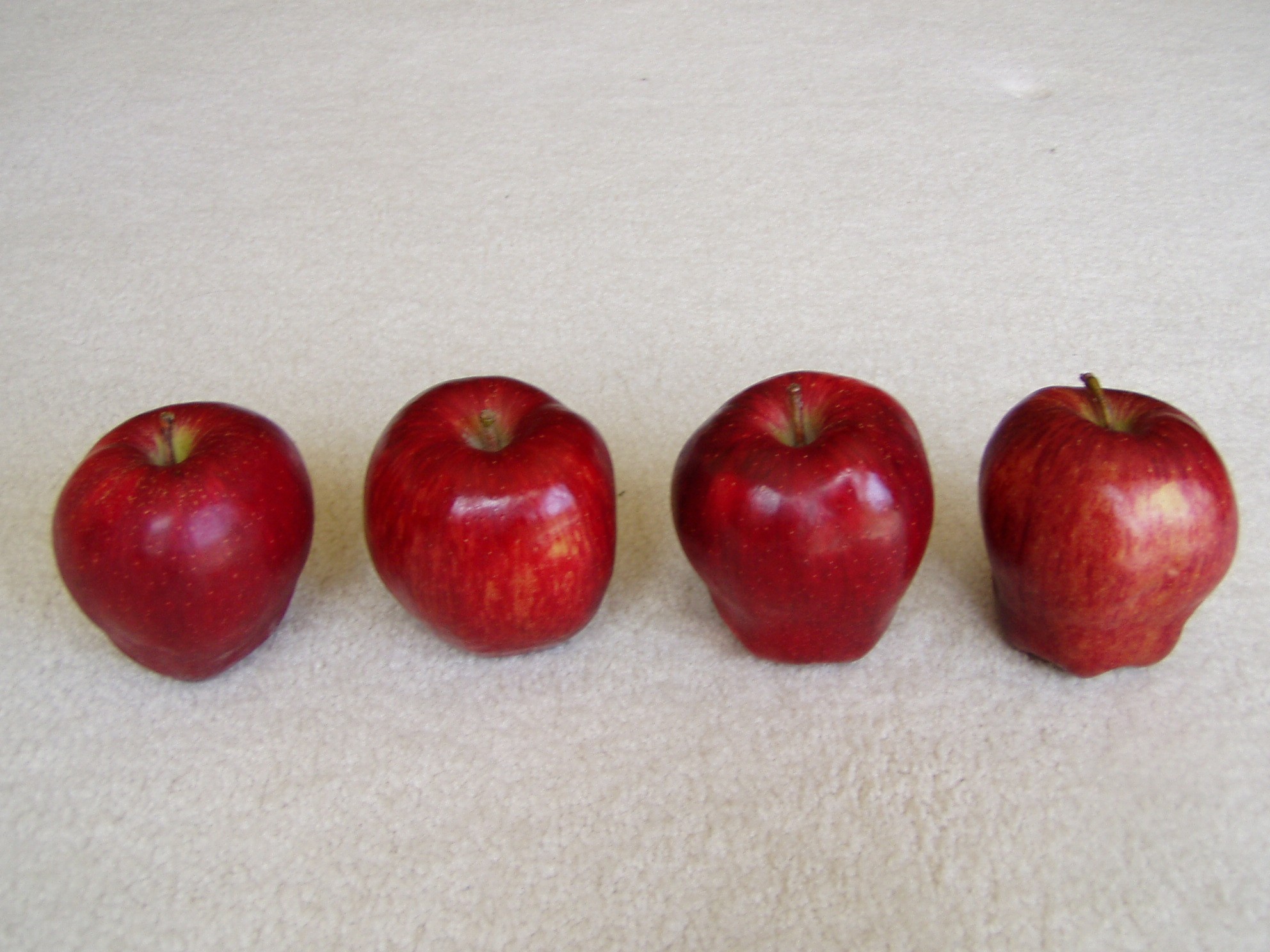 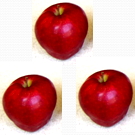 děng yú 等於
=
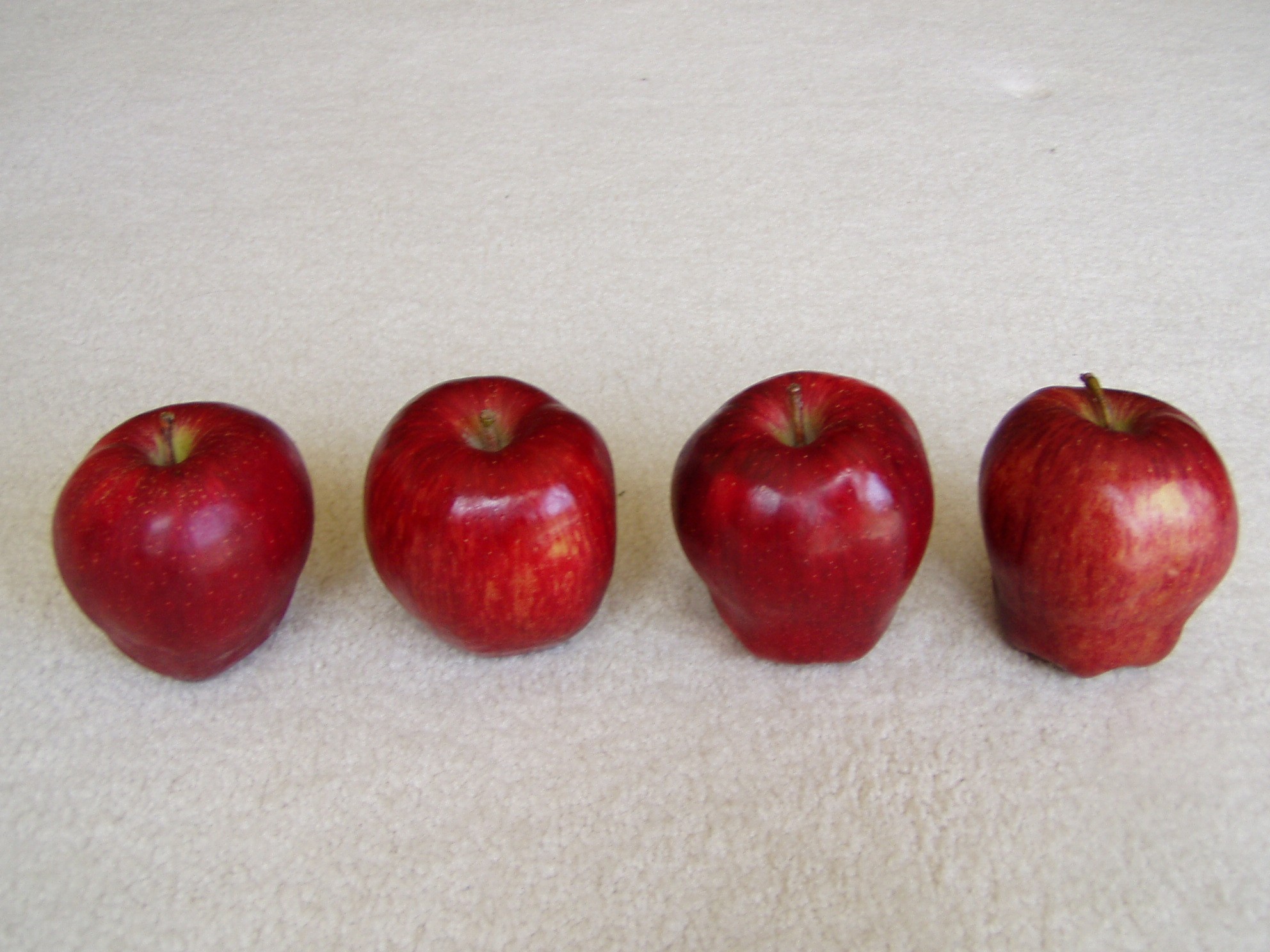 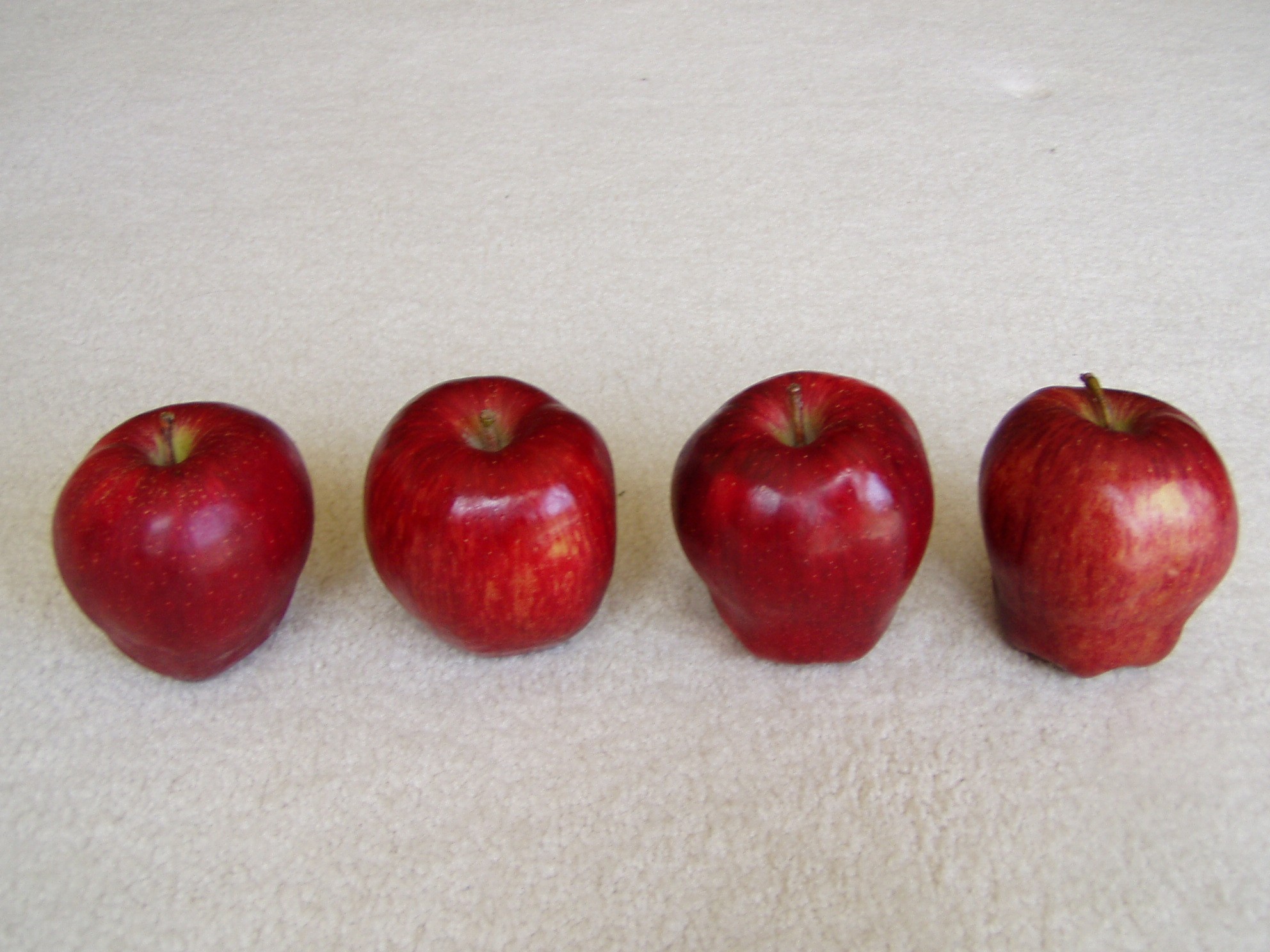 jiā 加
＋
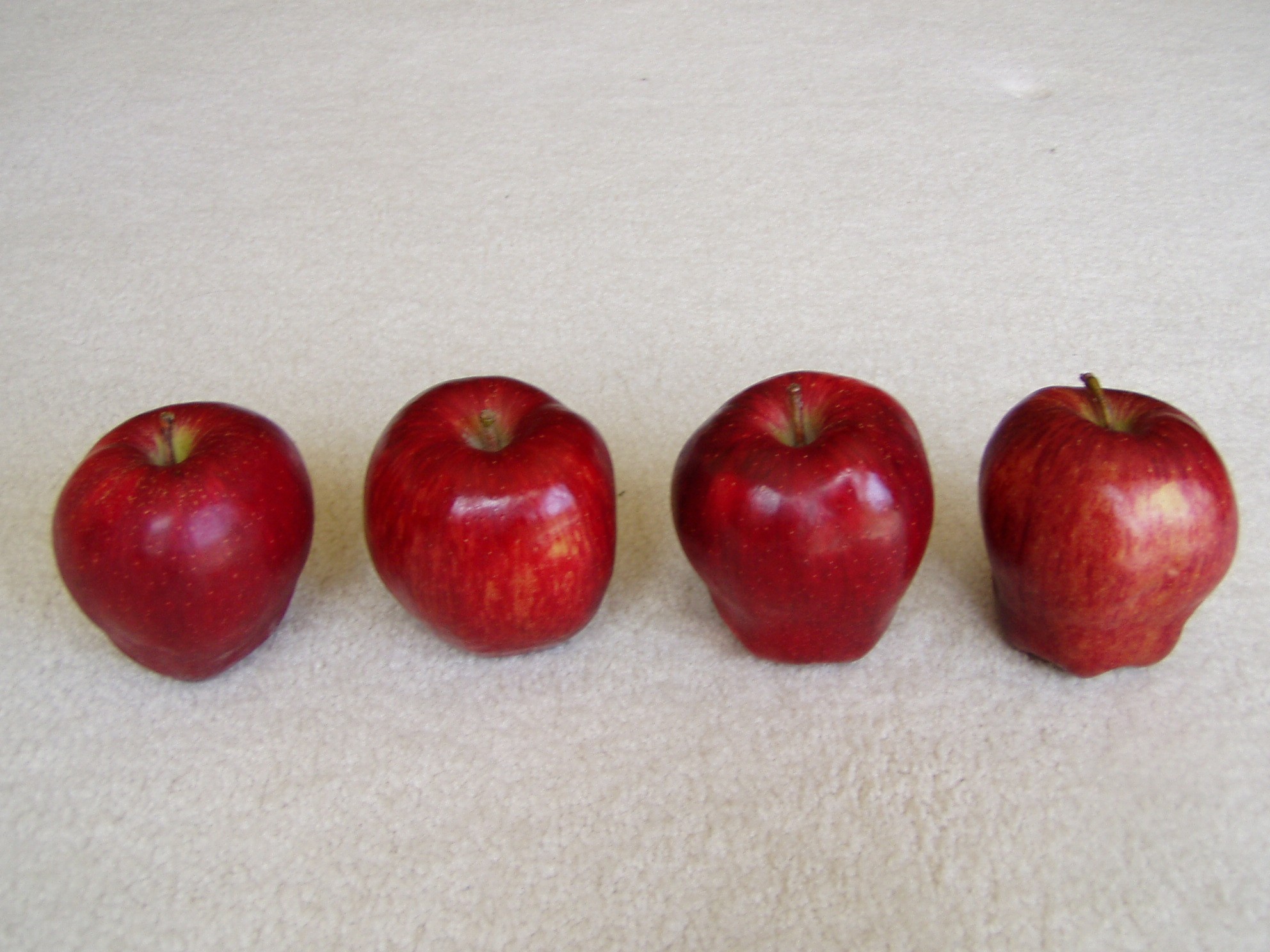 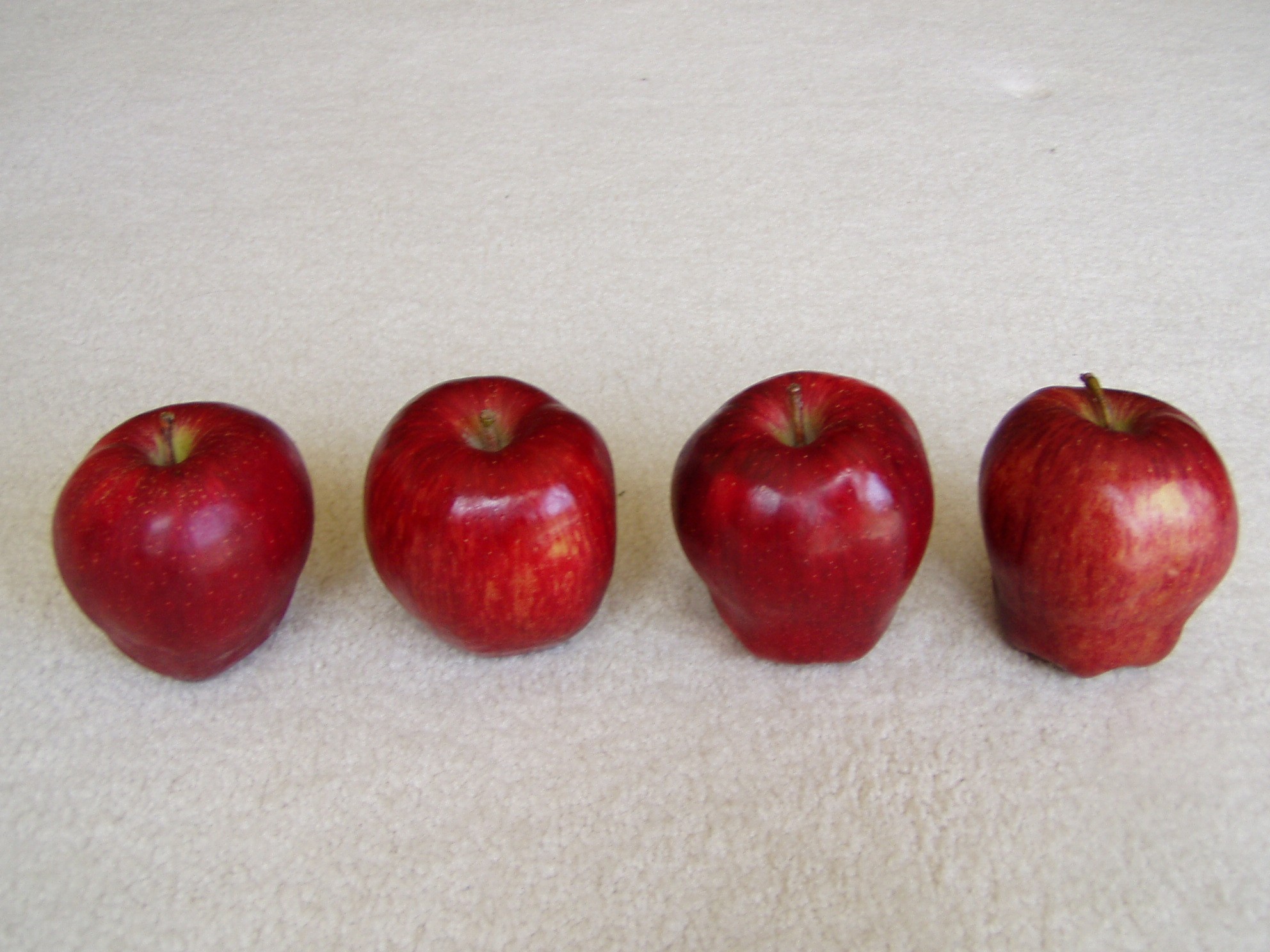 寫法
四
一
等於
三
加
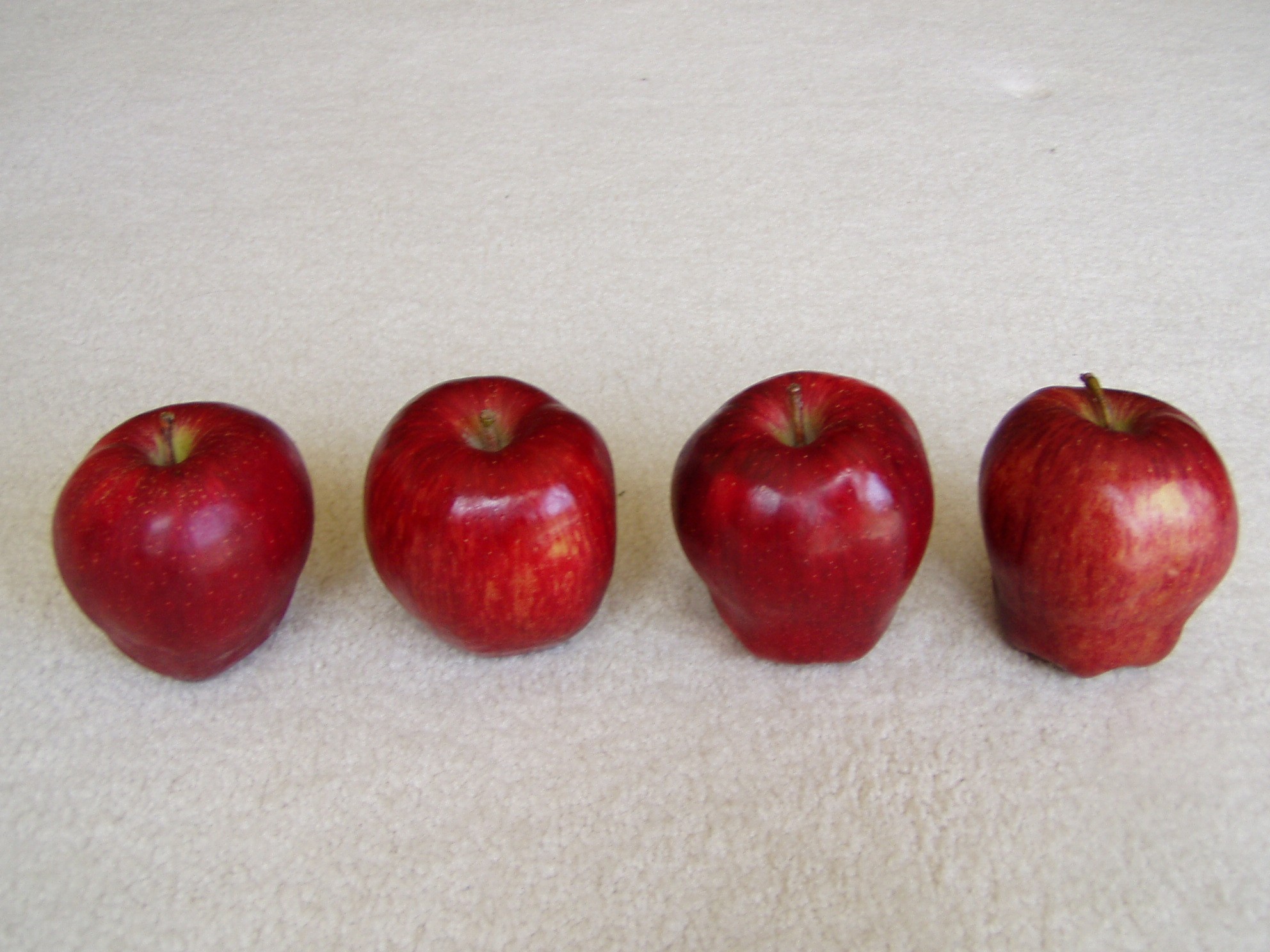 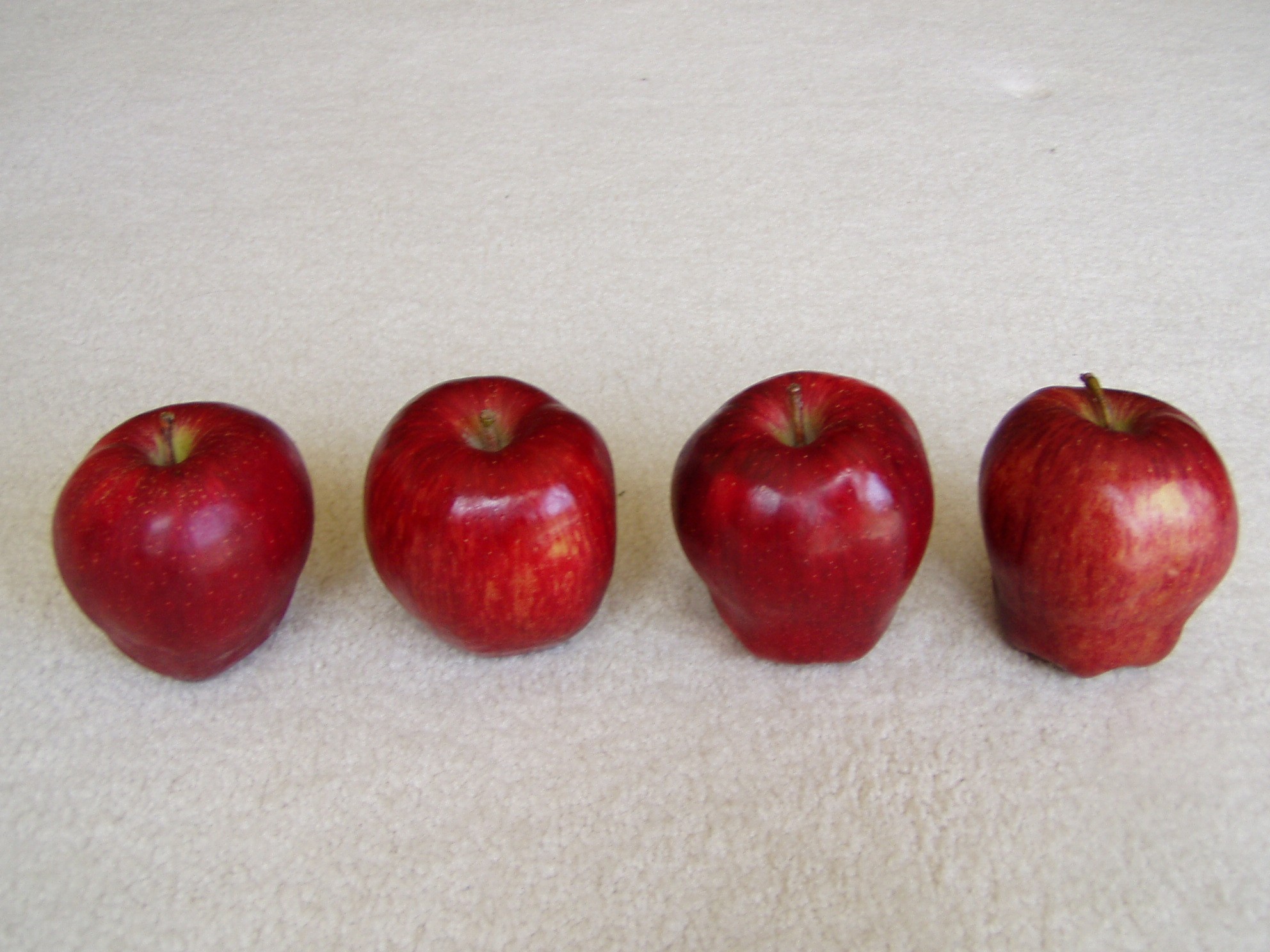 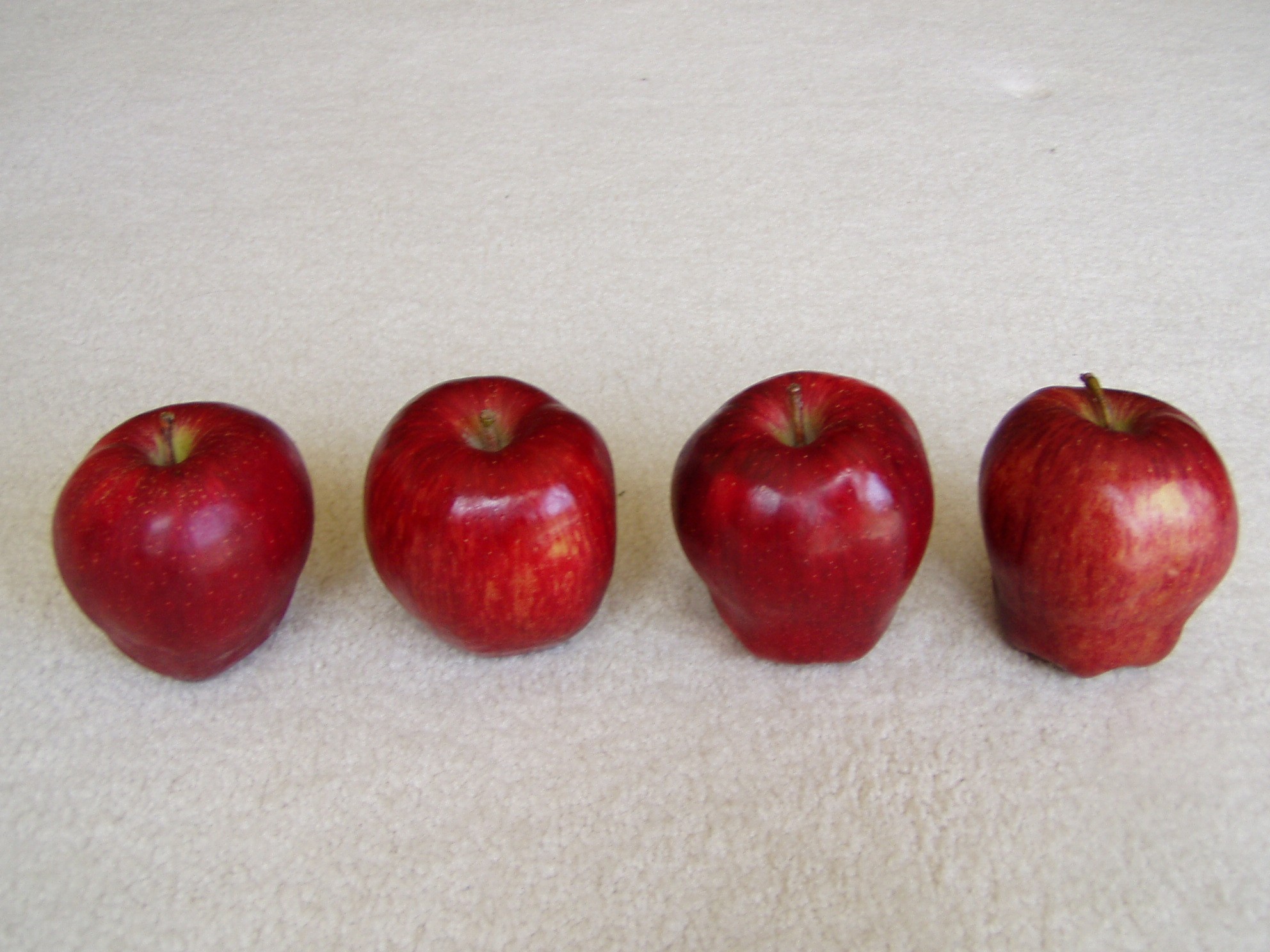 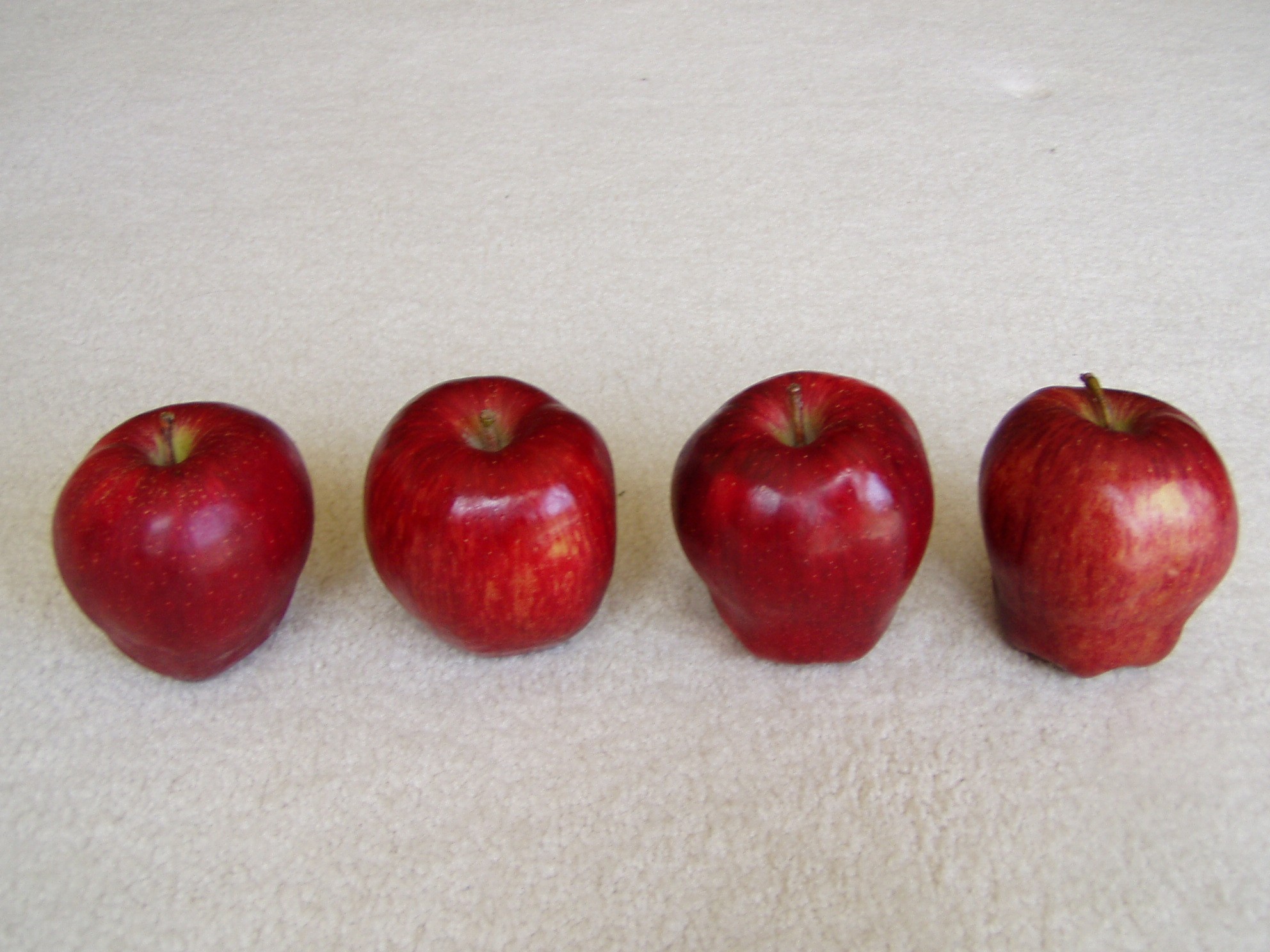 ＋
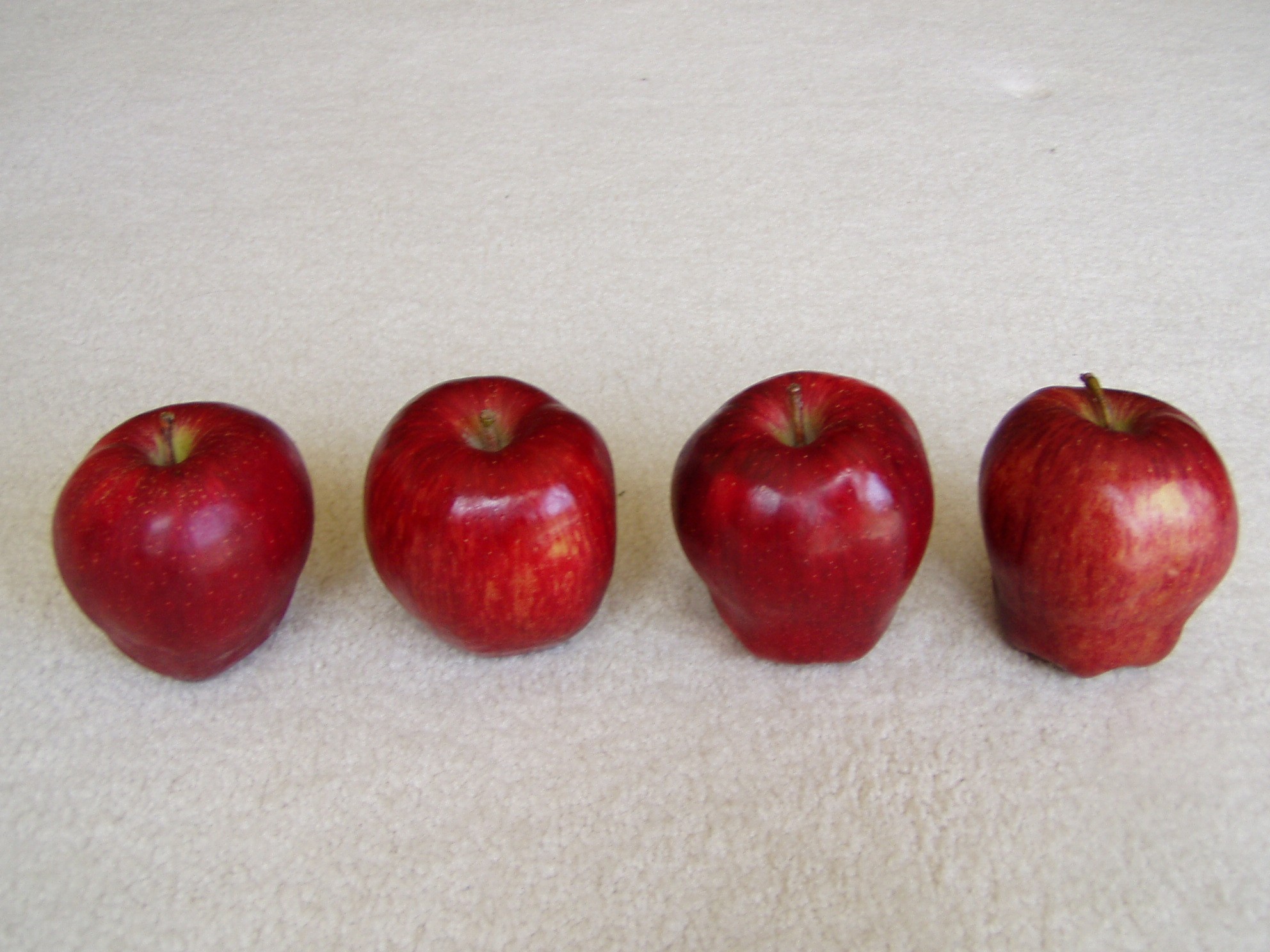 =
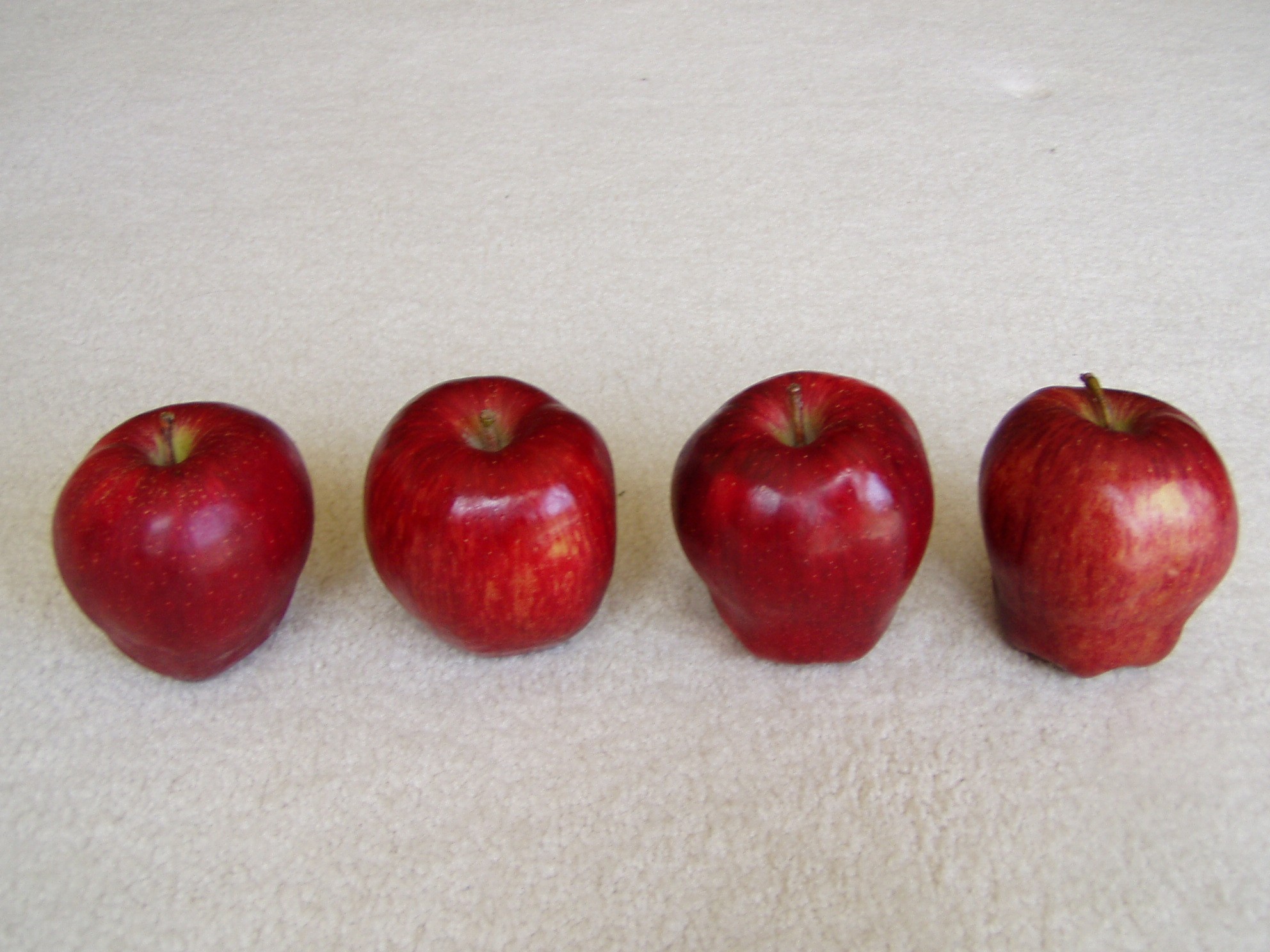 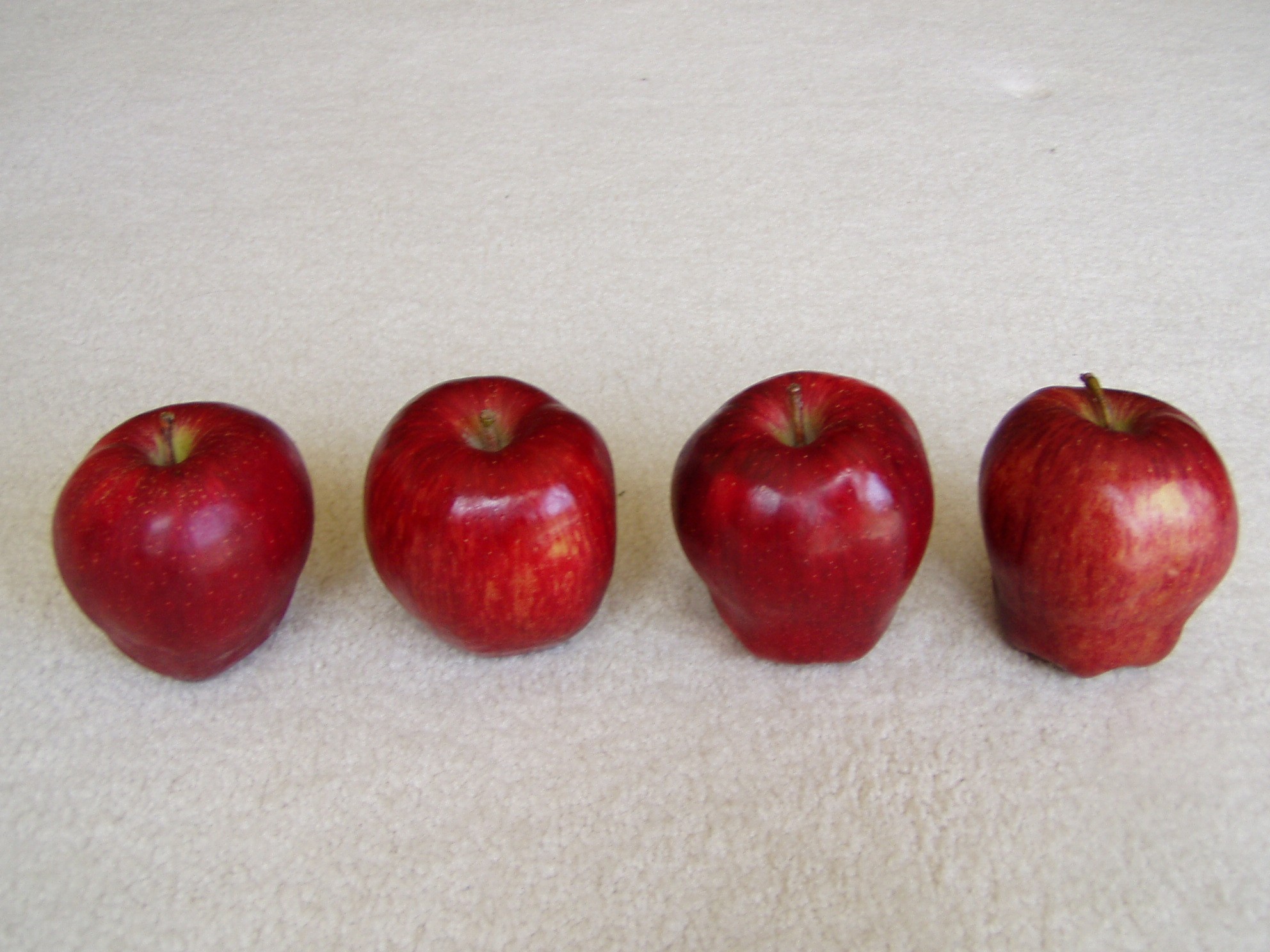 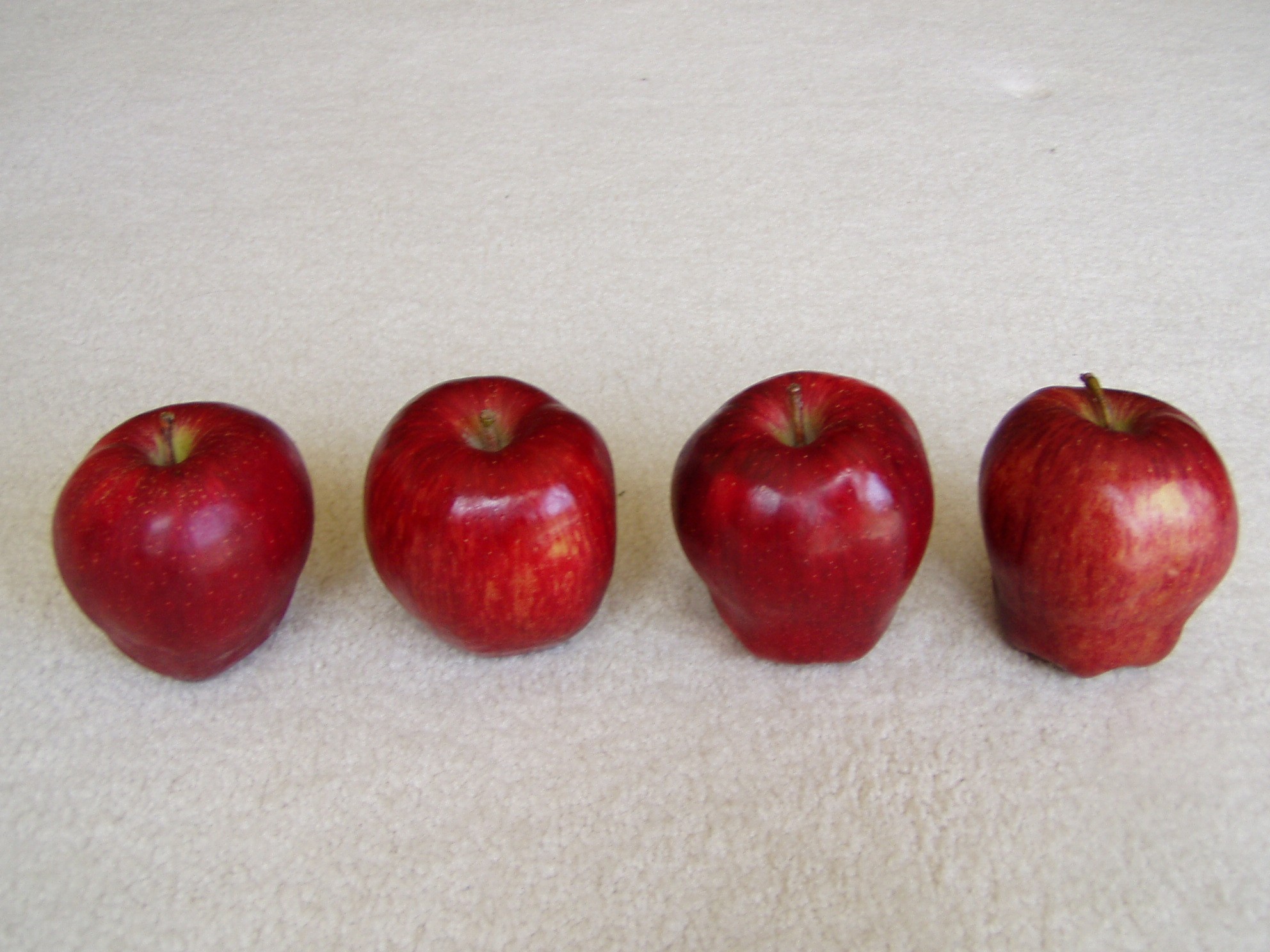 練習
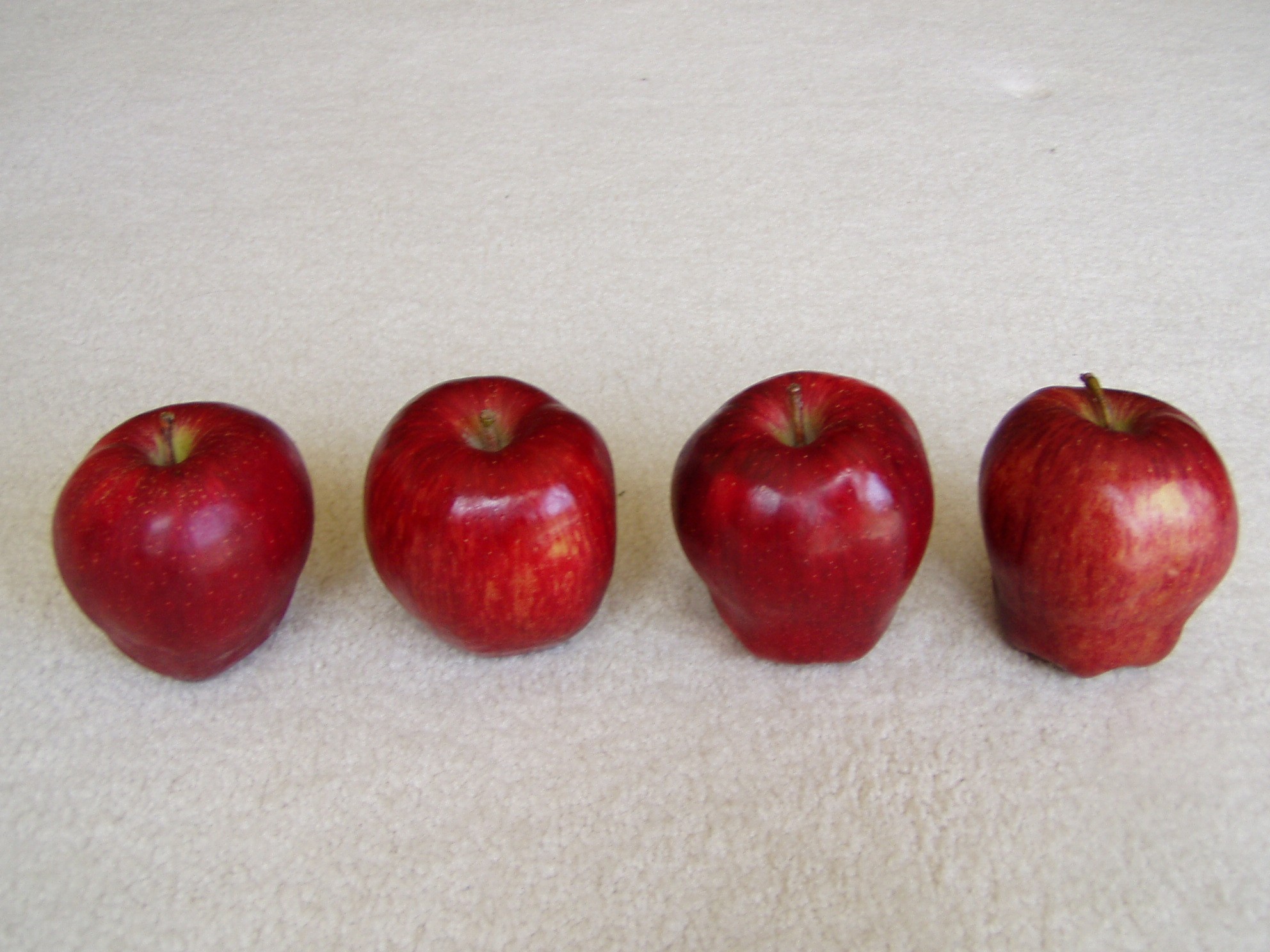 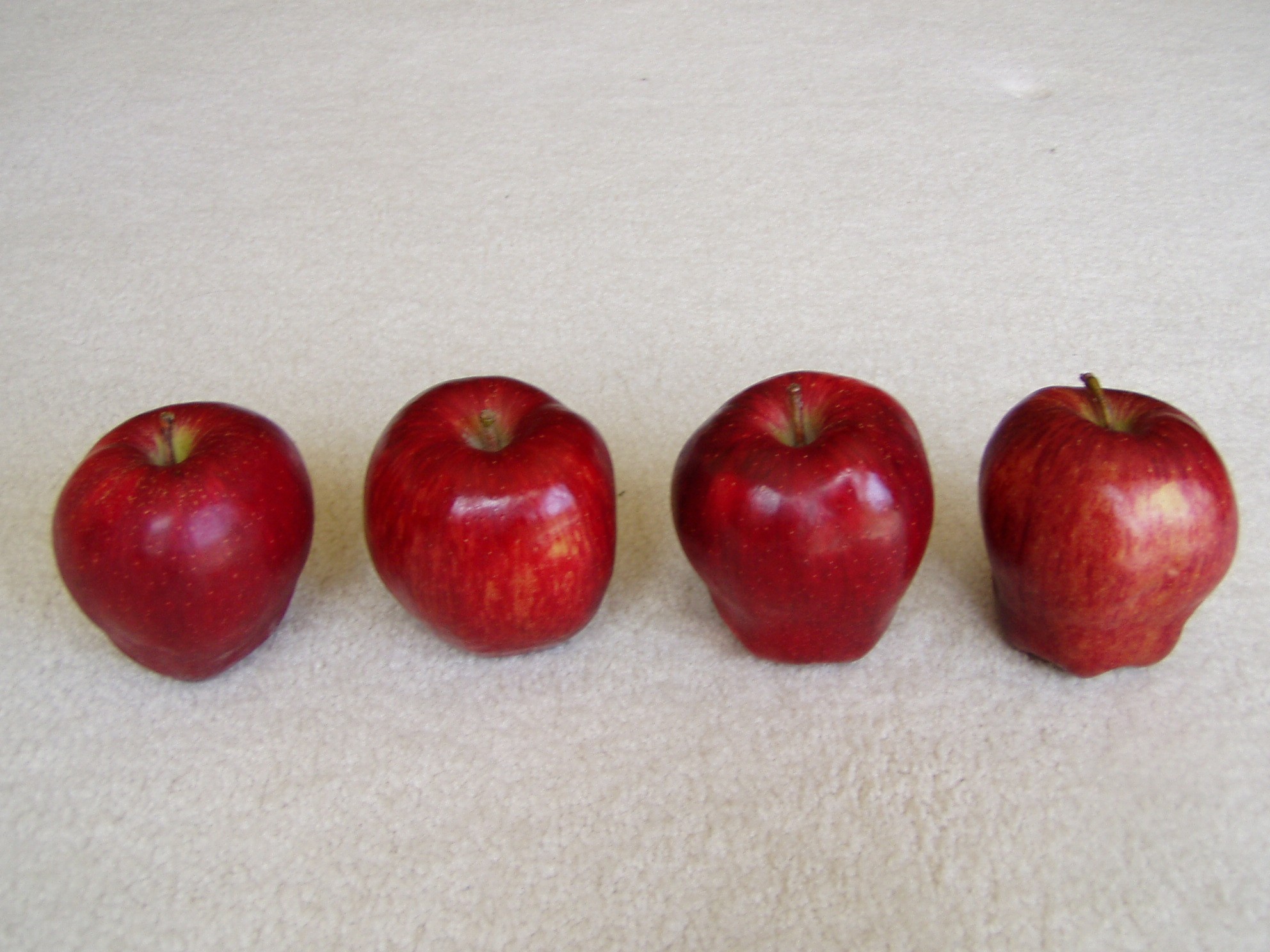 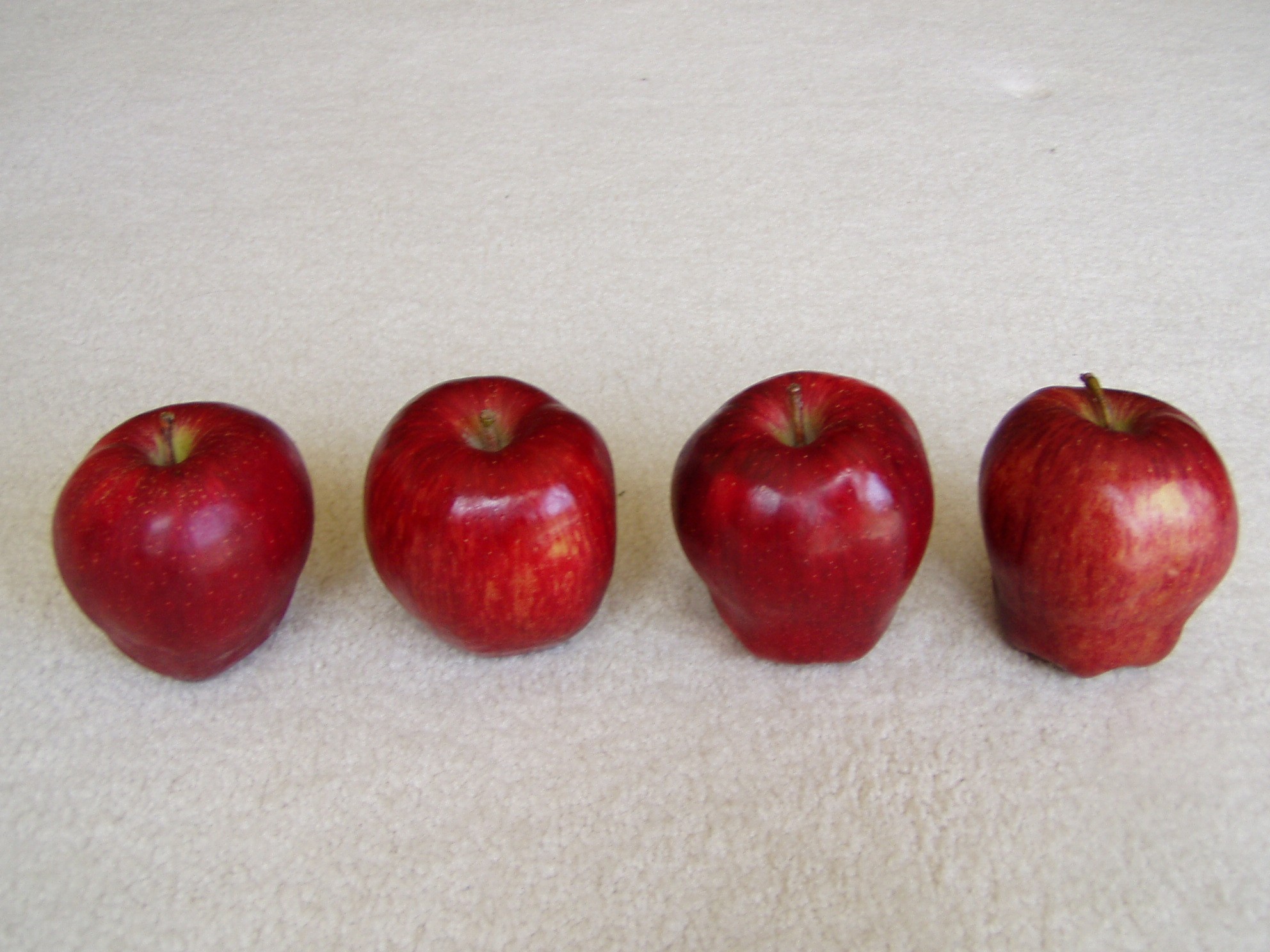 ＋
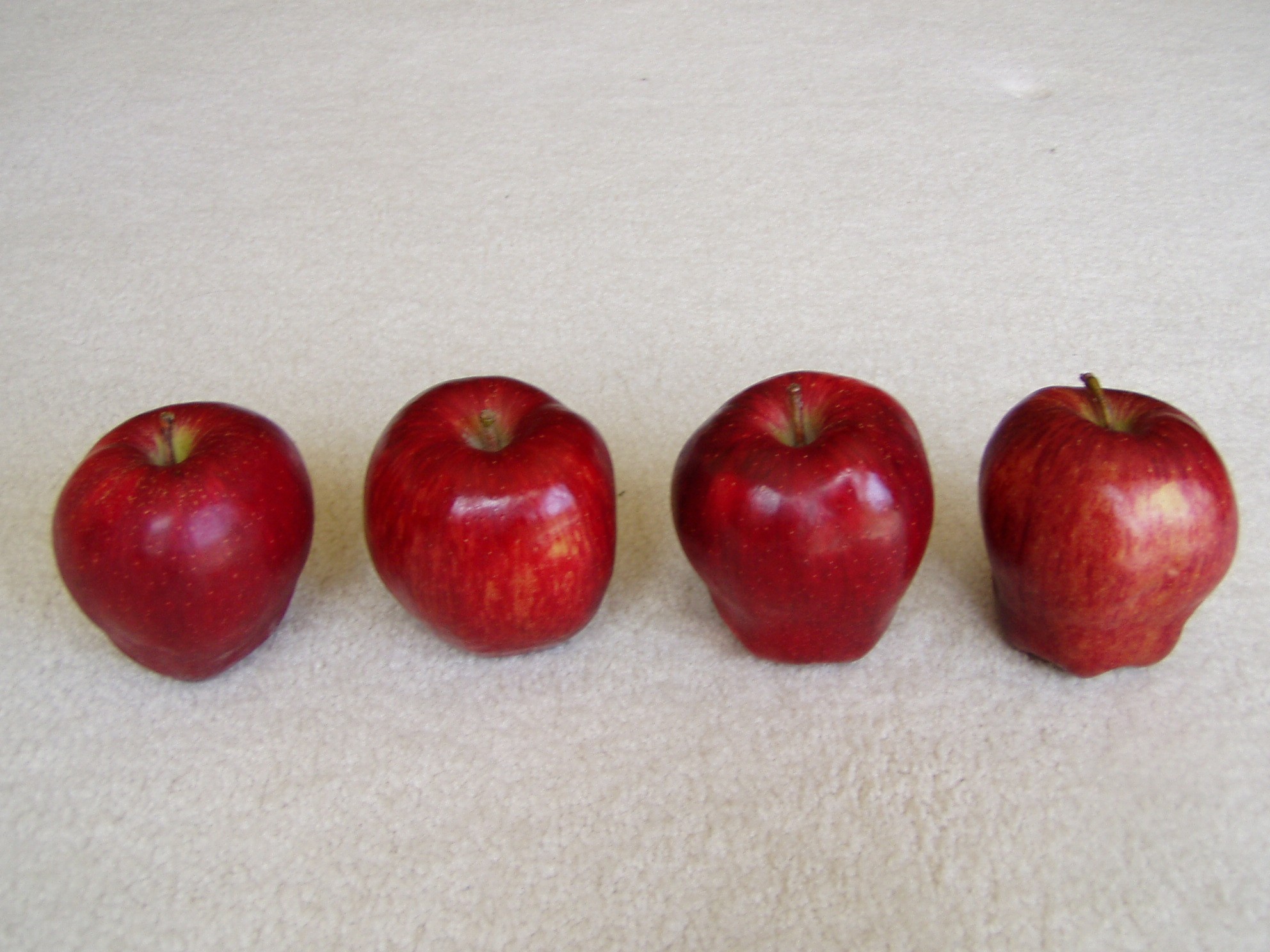 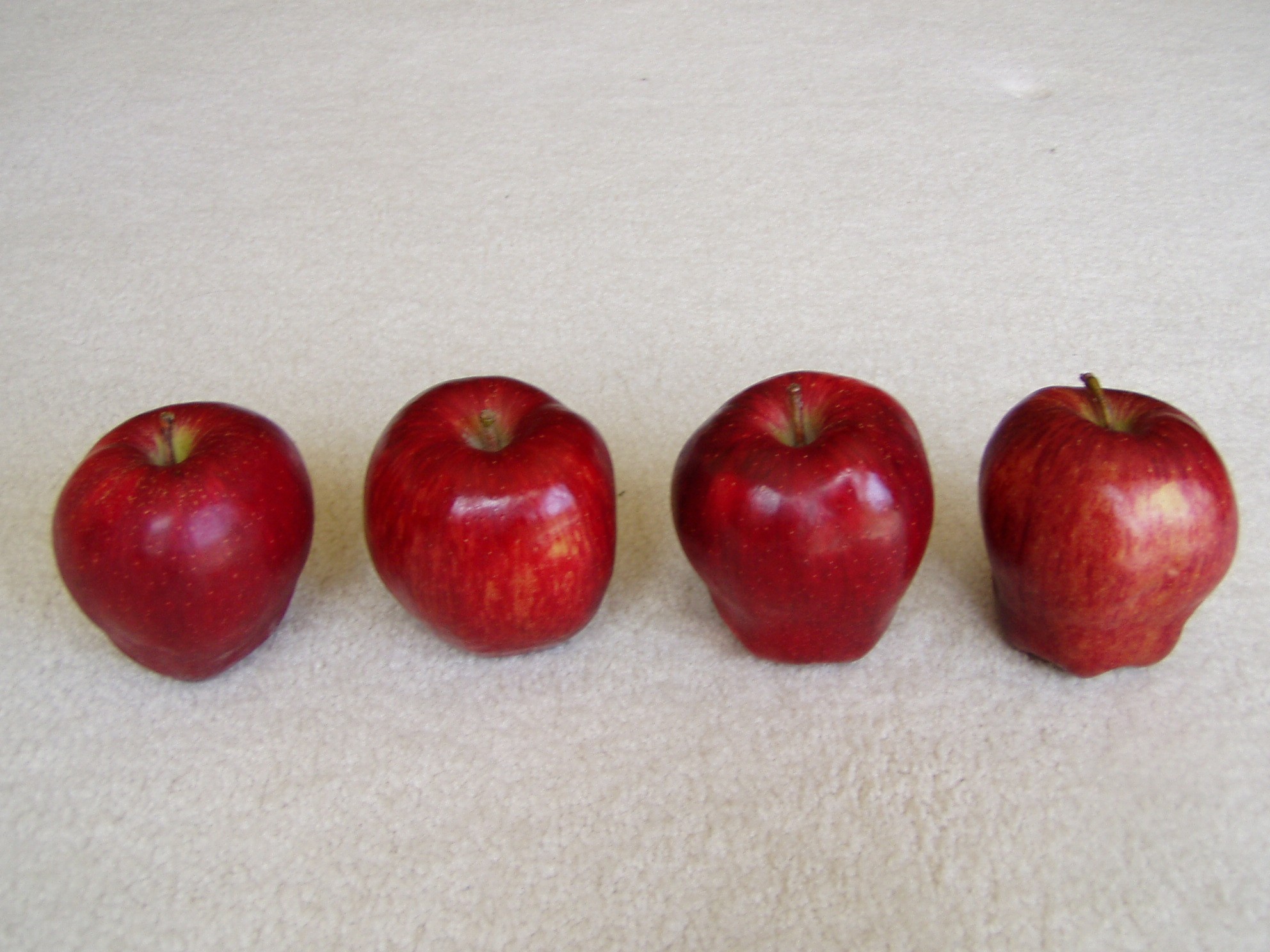 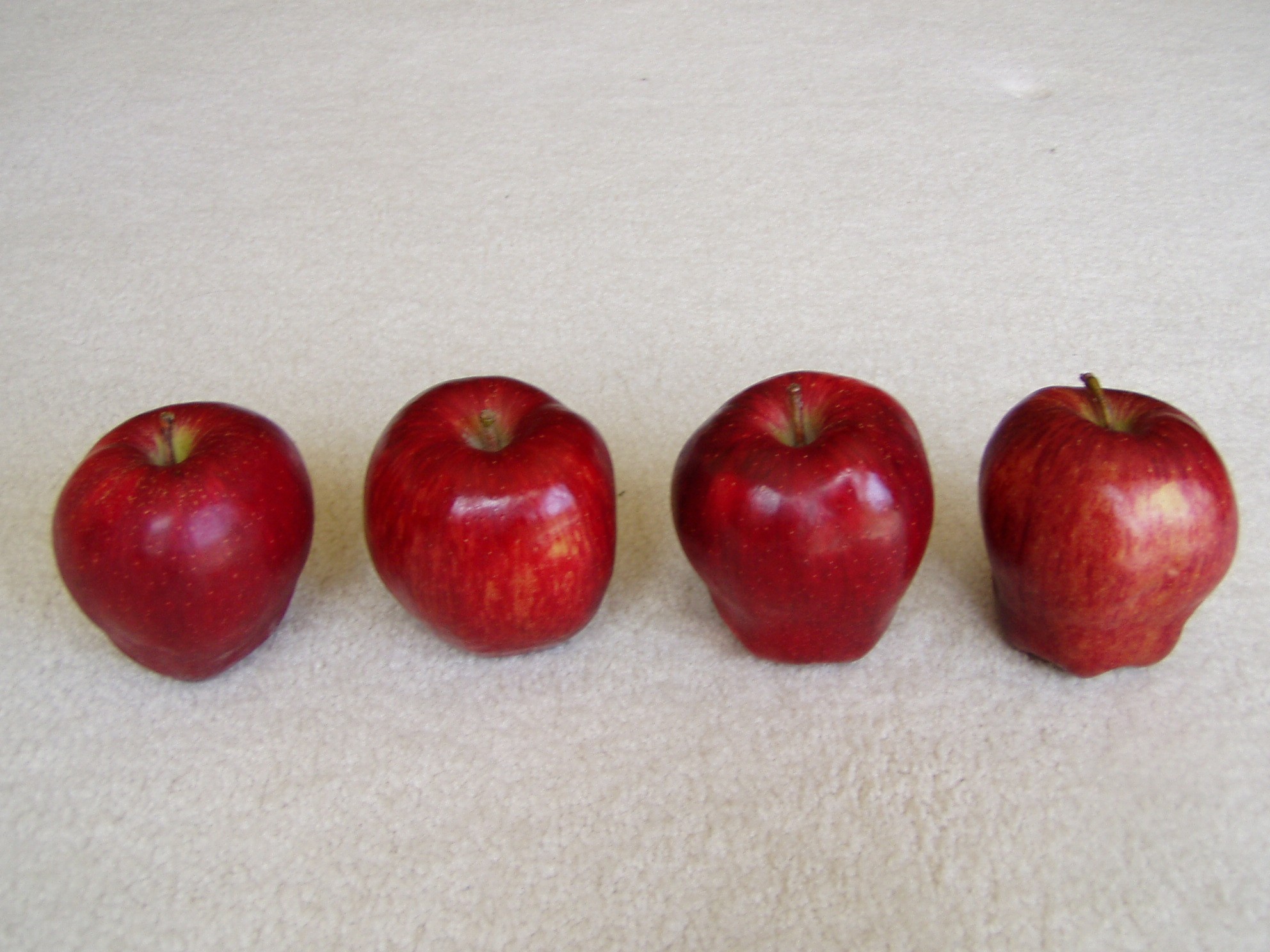 =
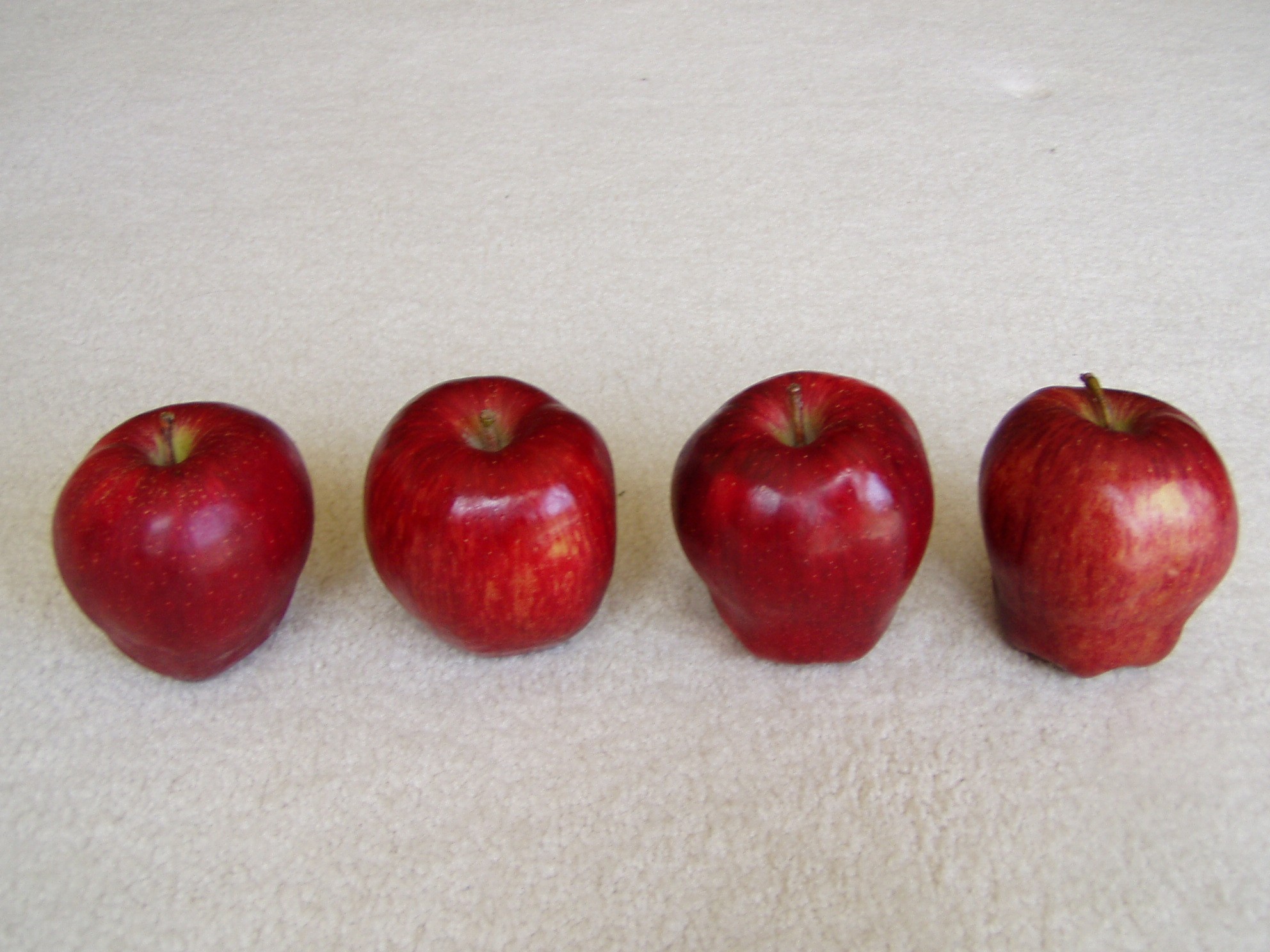 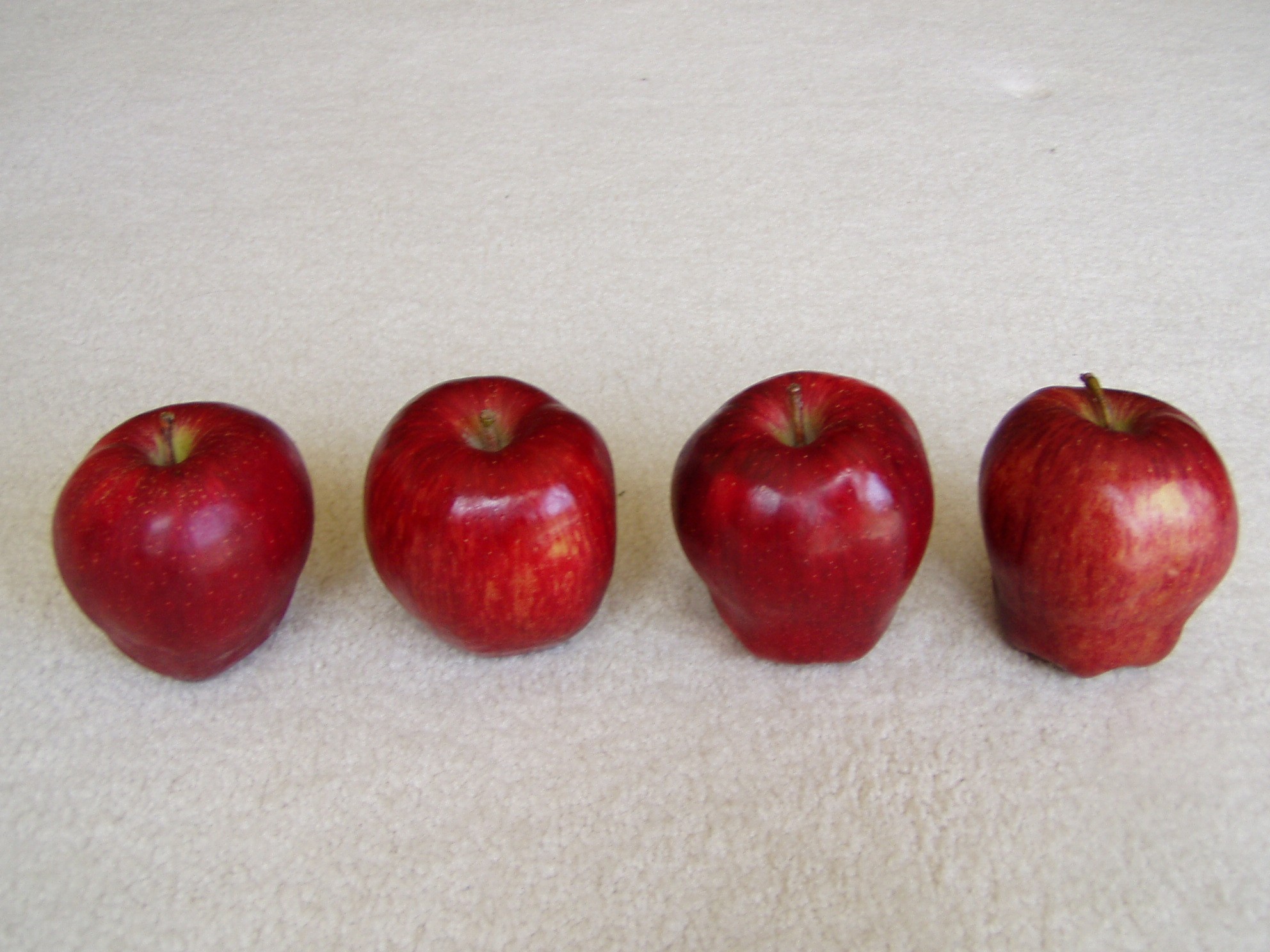 四
等於
一
三
加
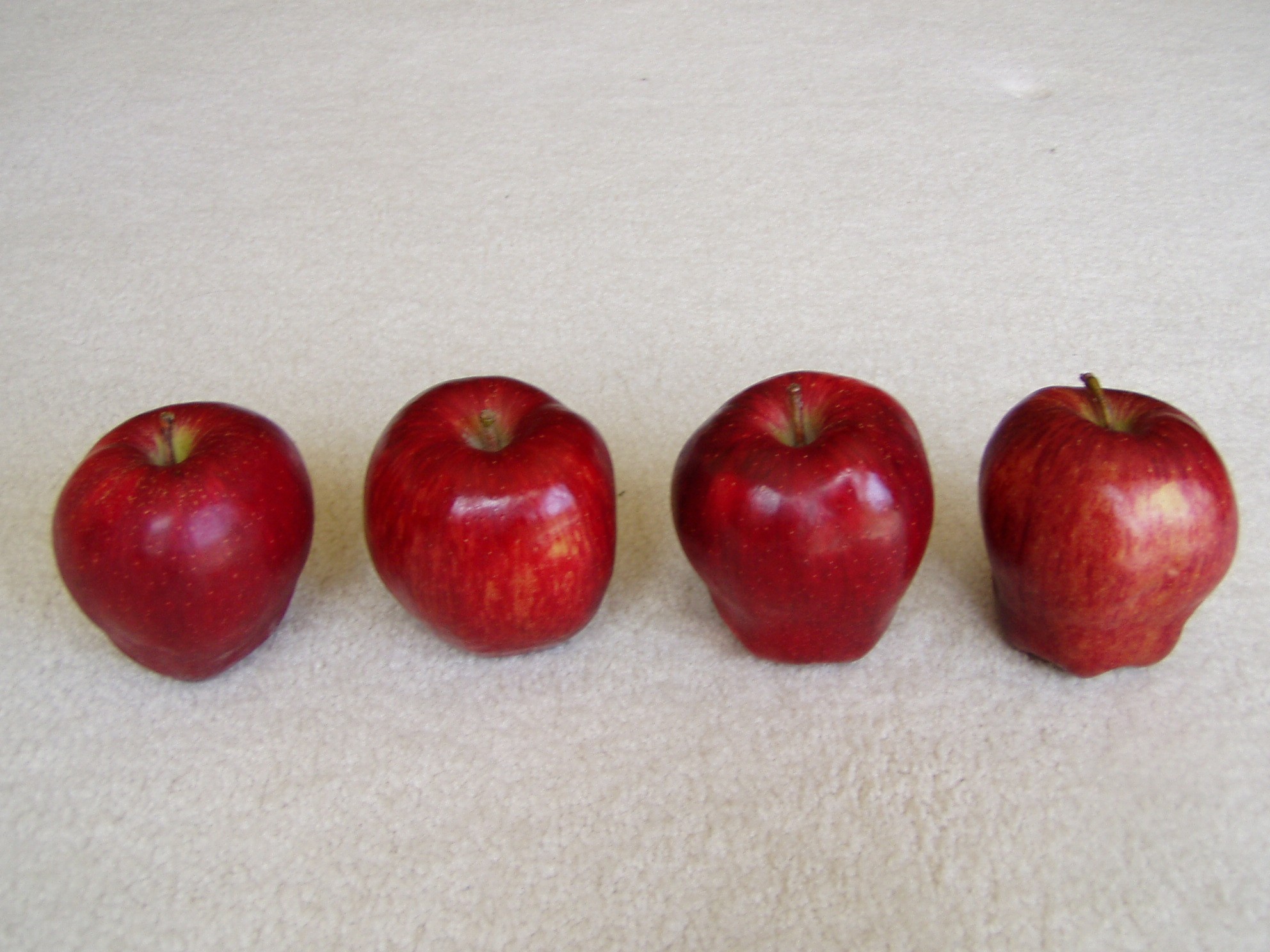 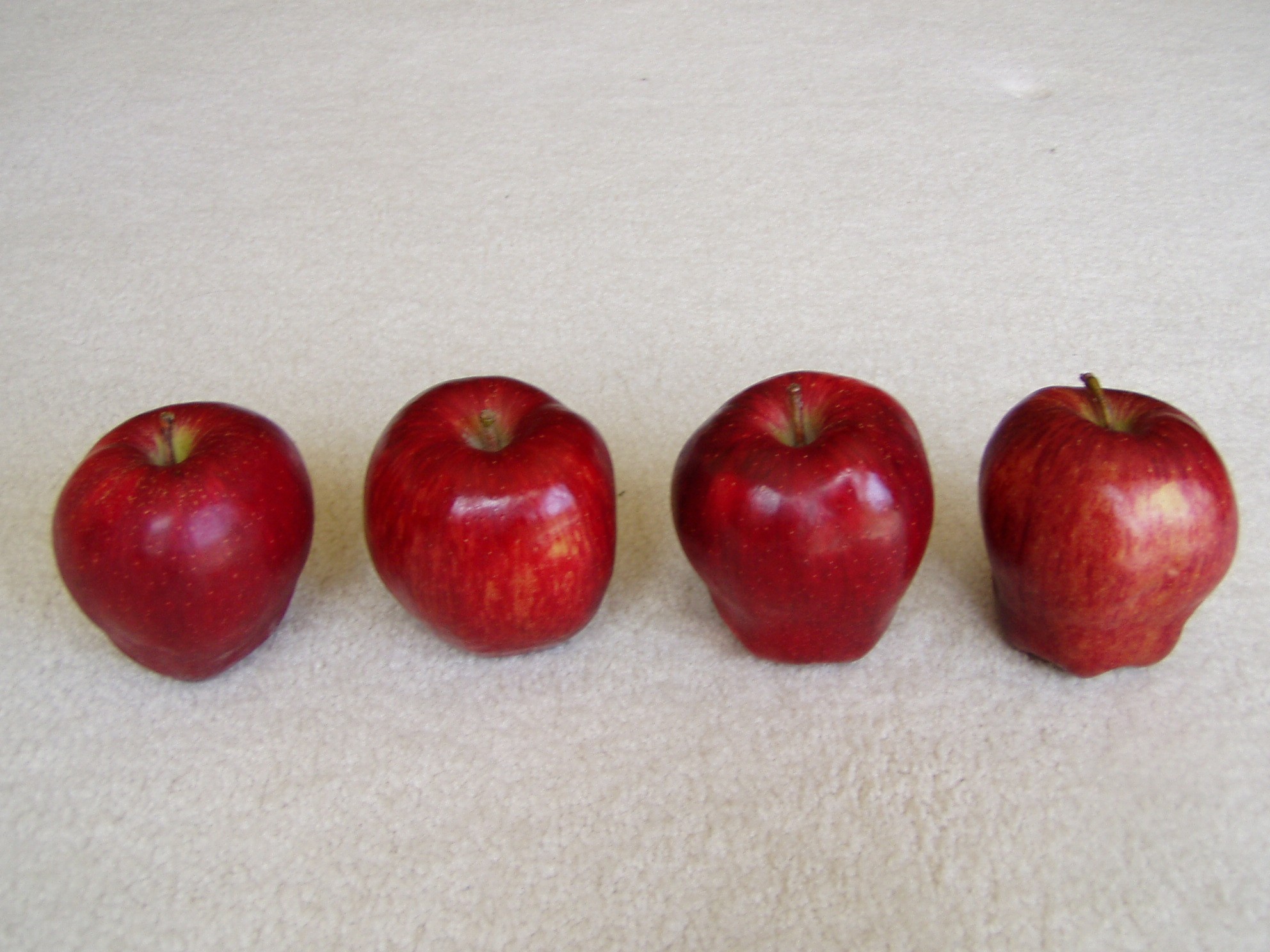 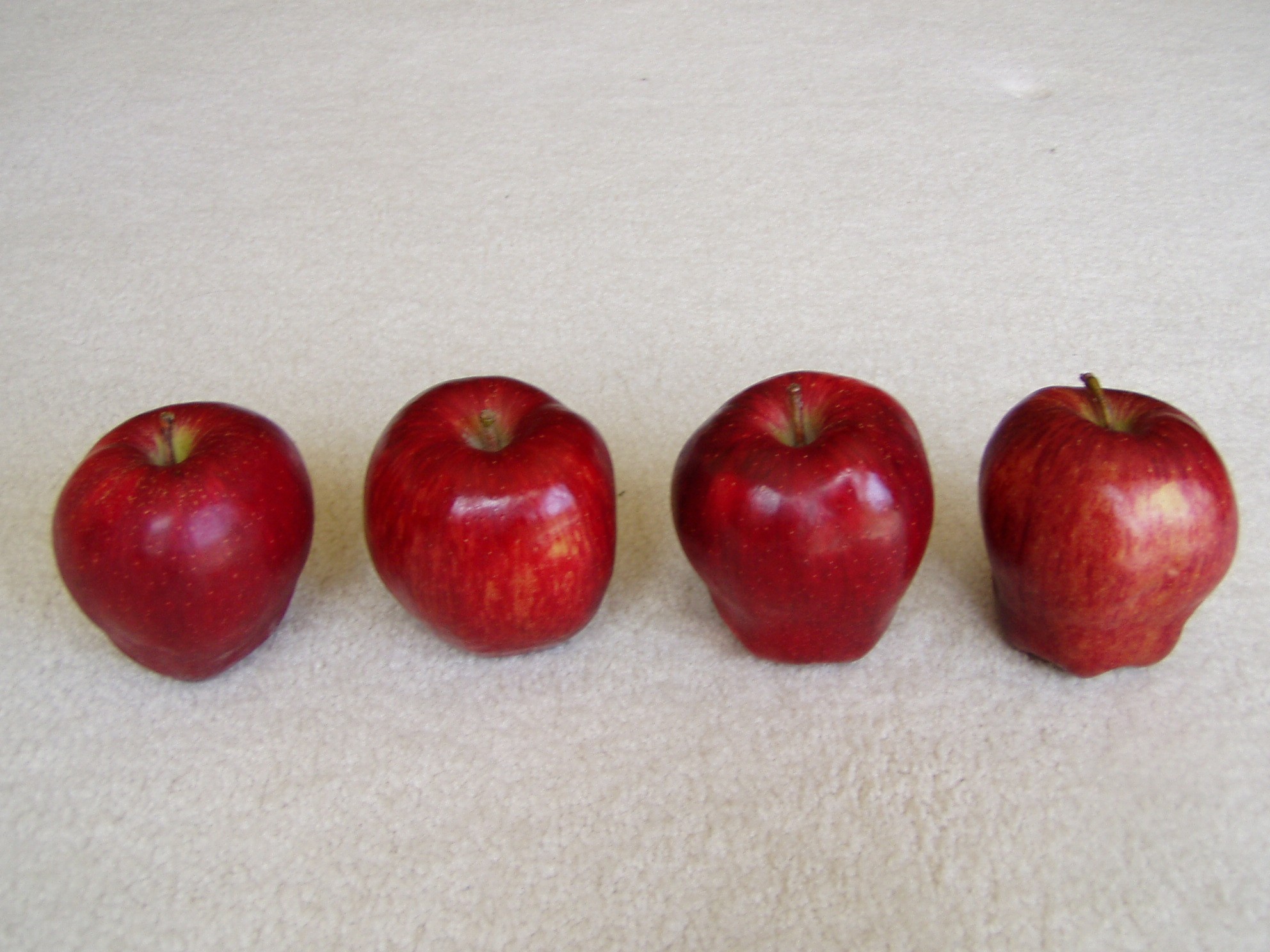 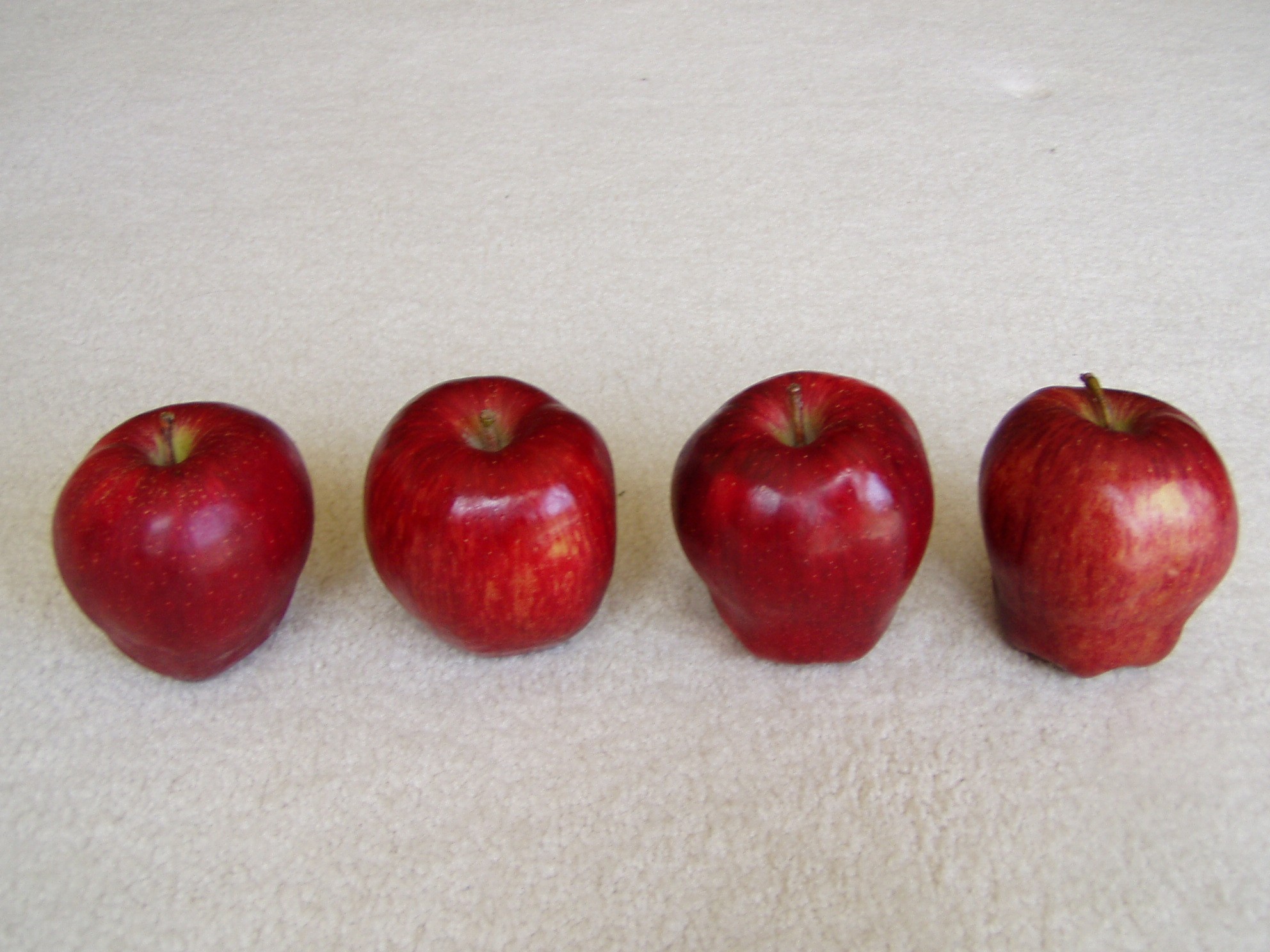 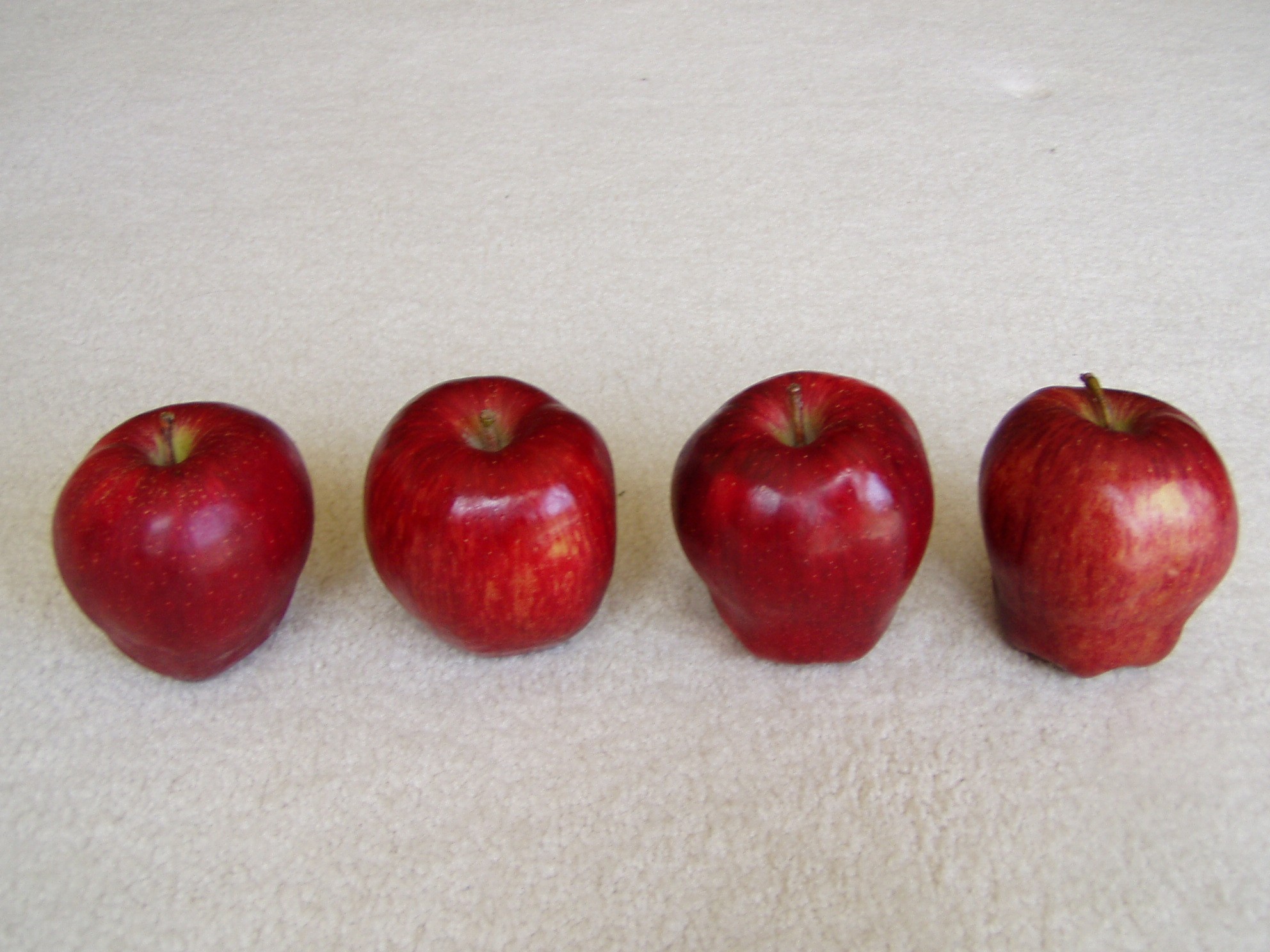 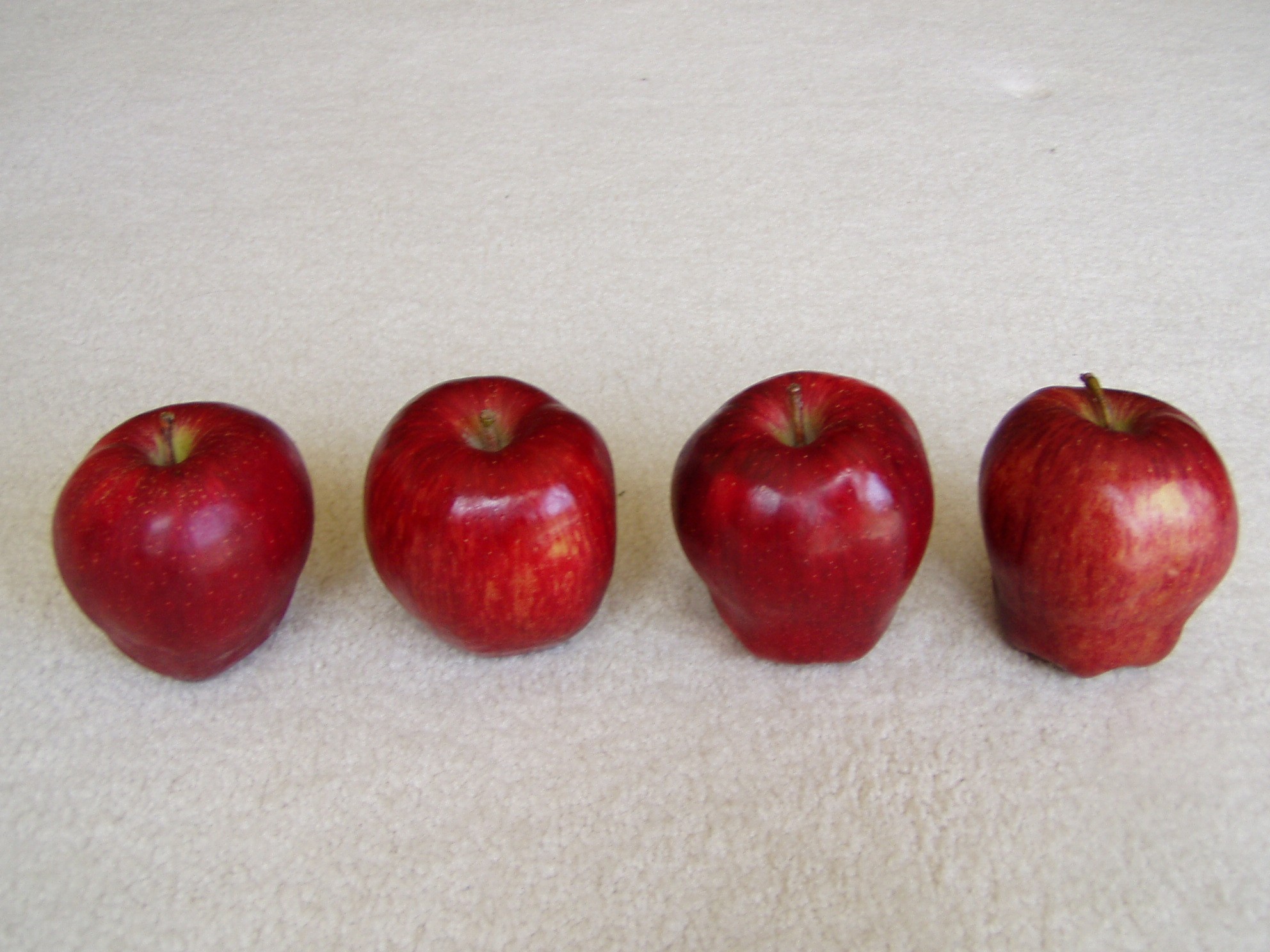 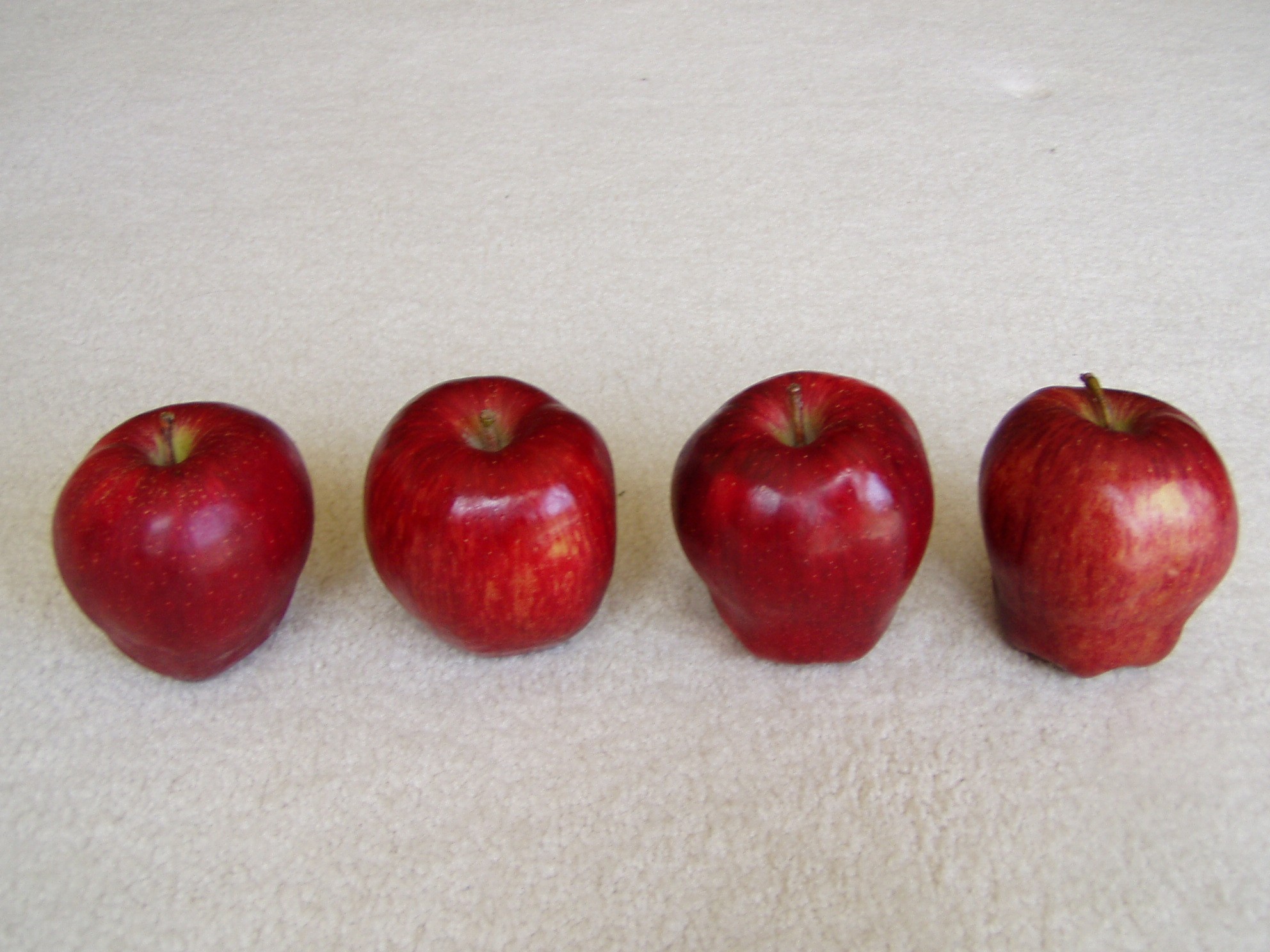 ＋
=
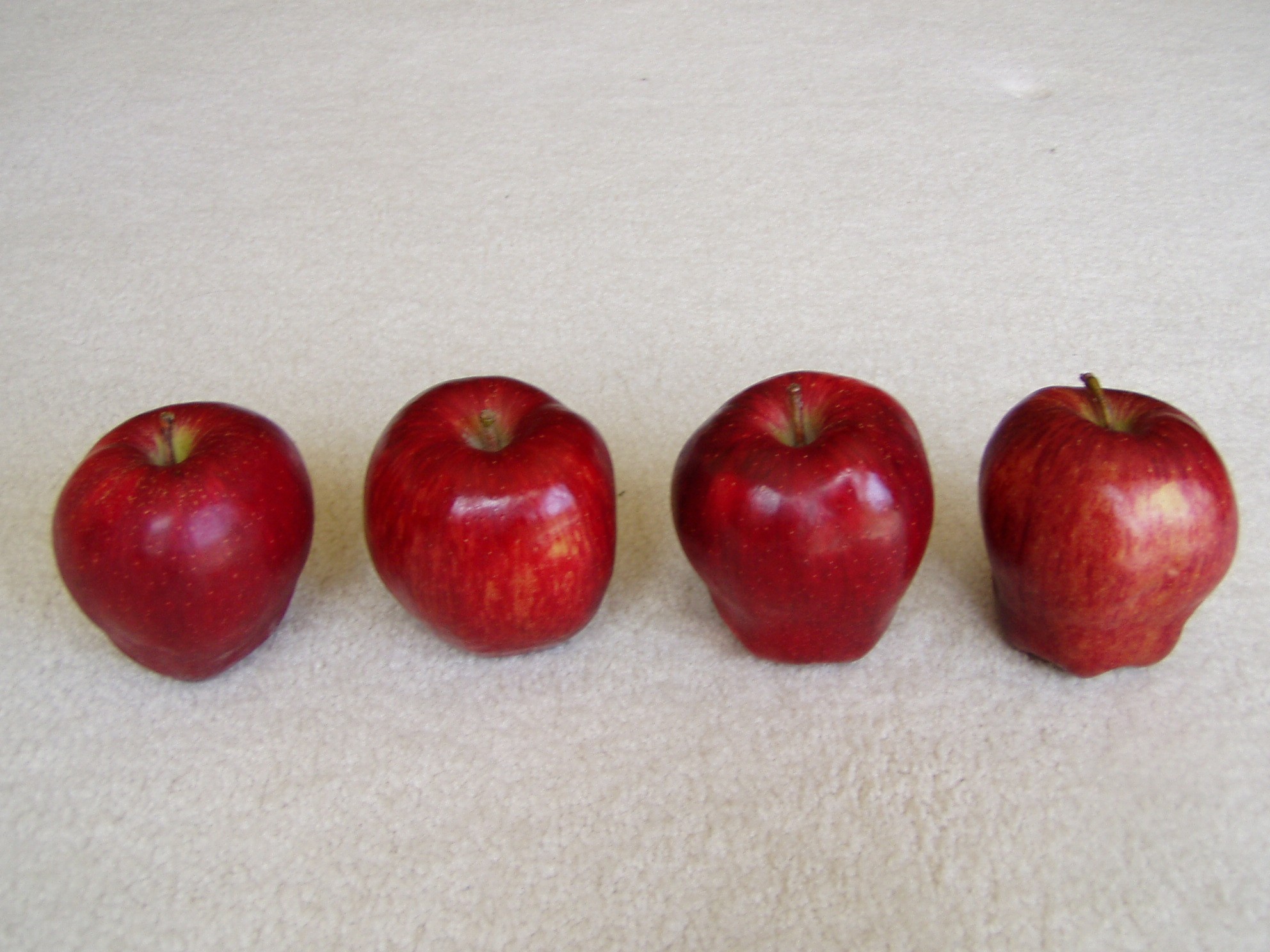 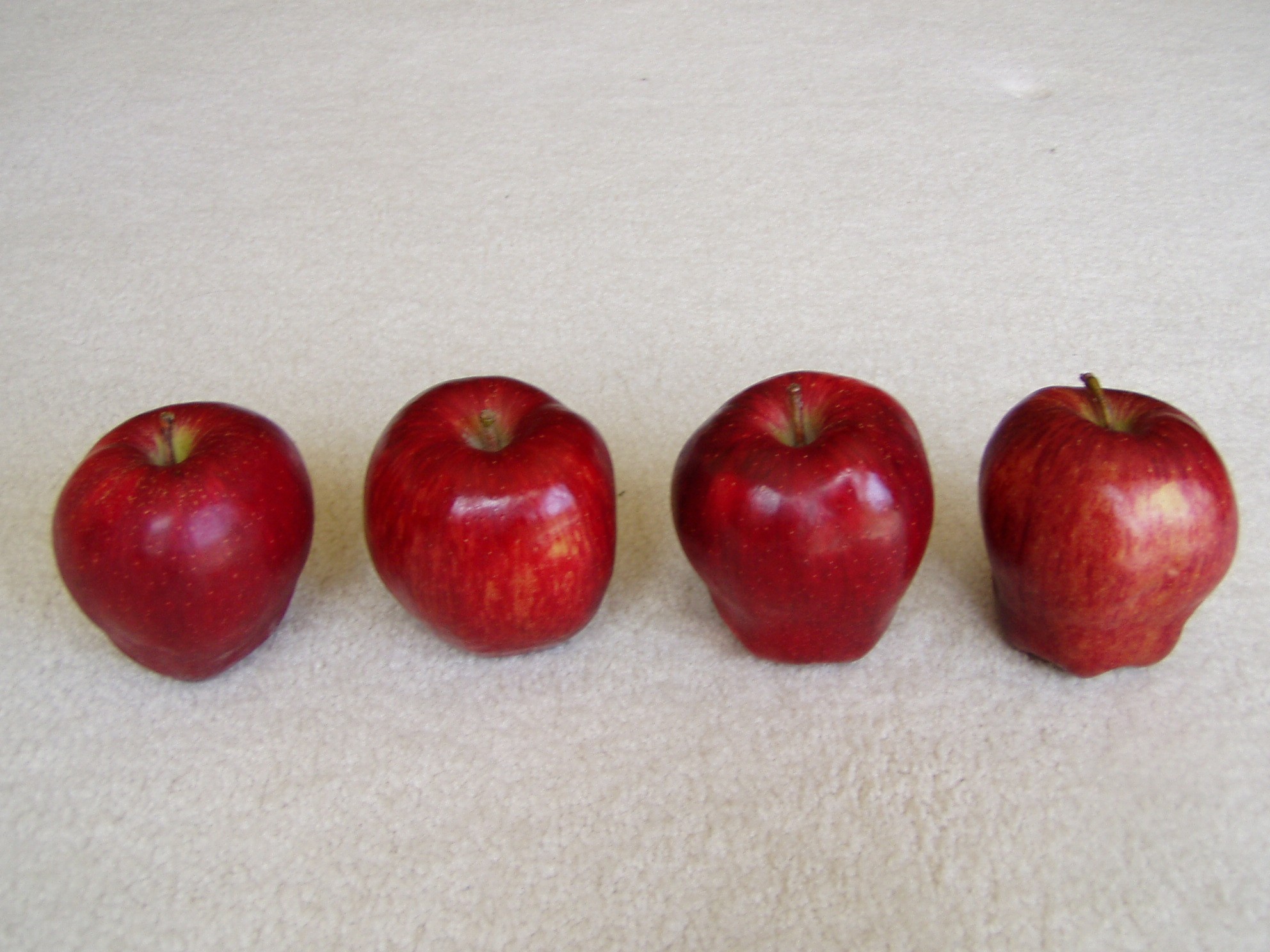 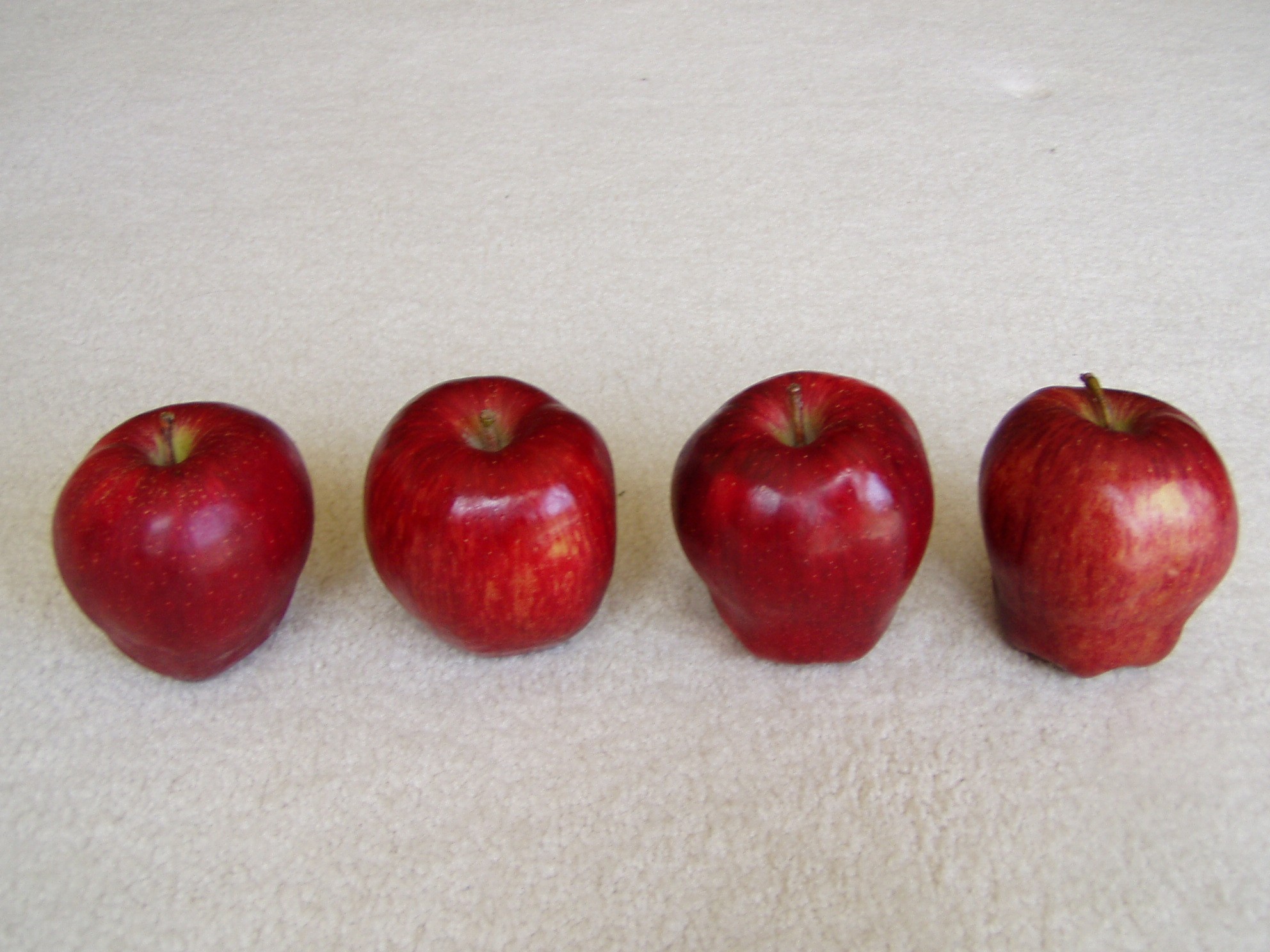 五
等於
四
加
一
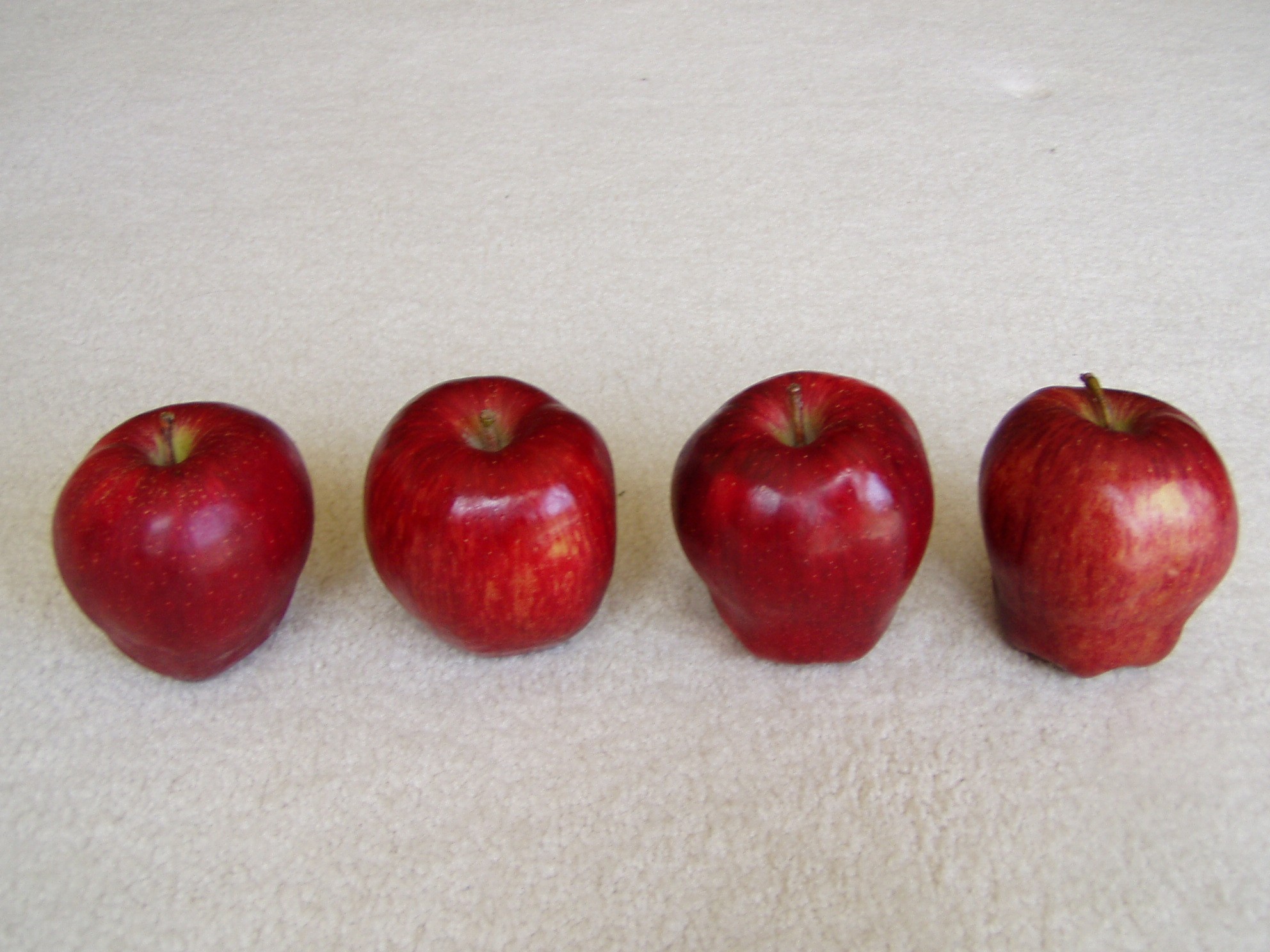 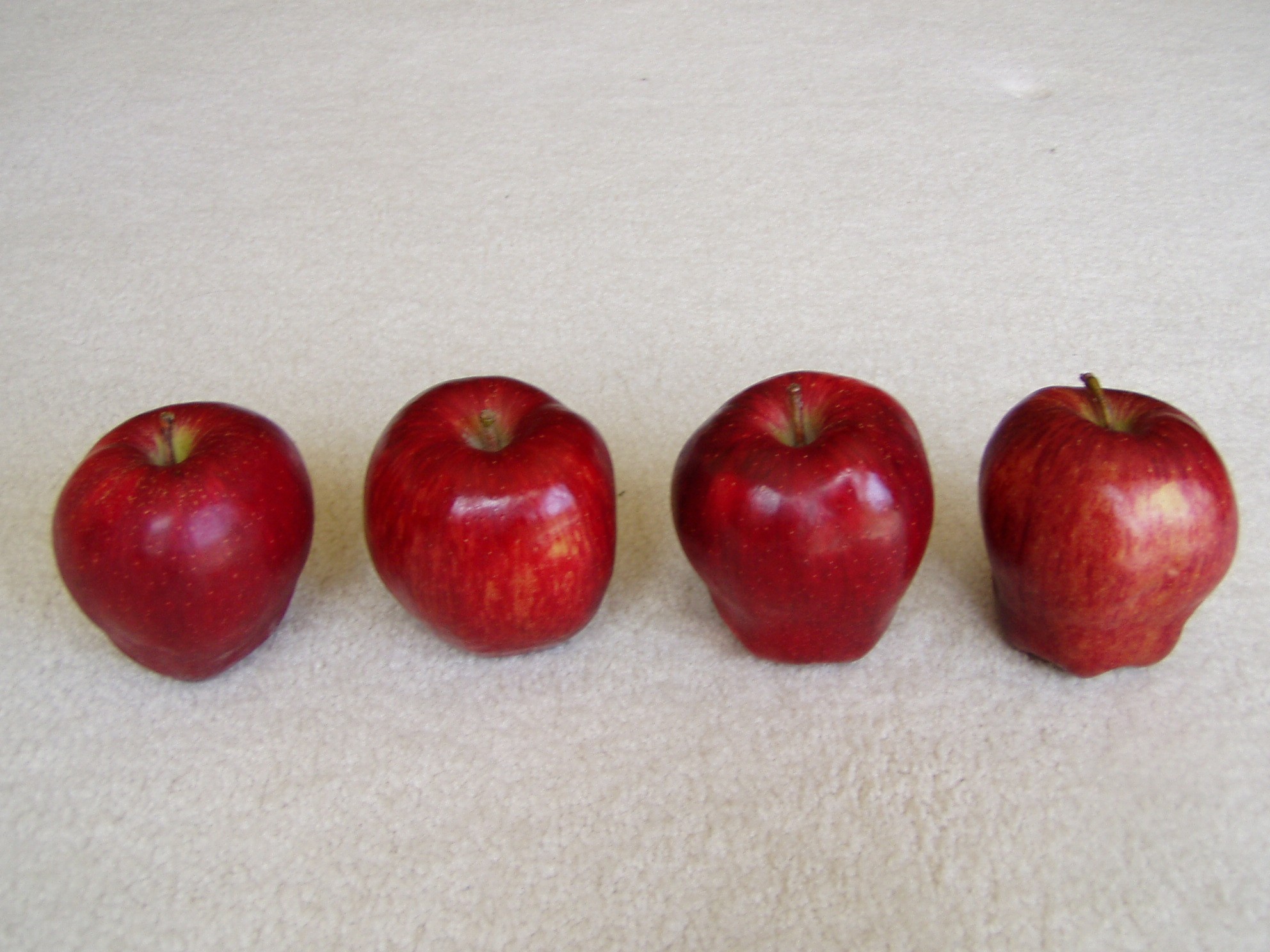 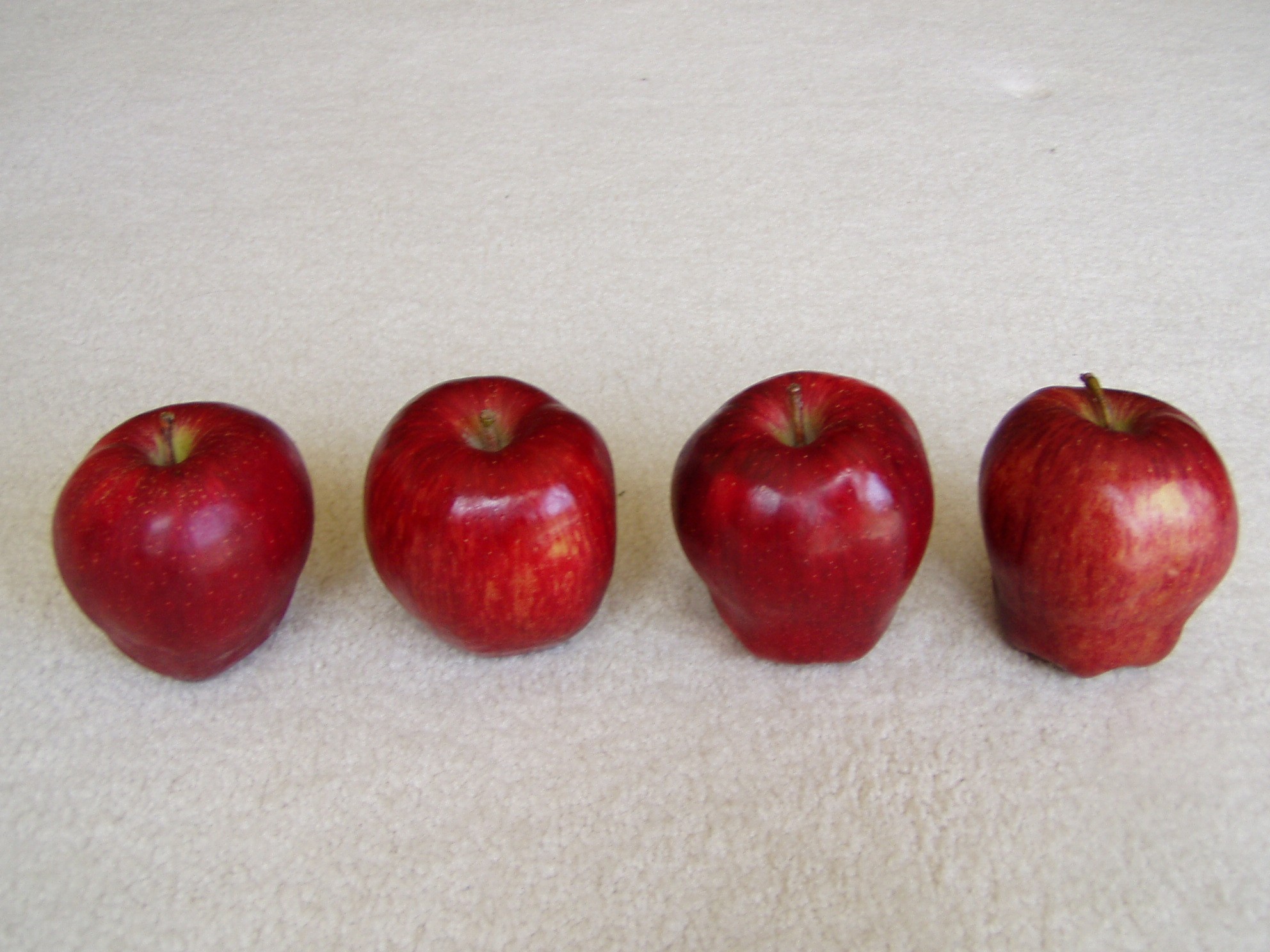 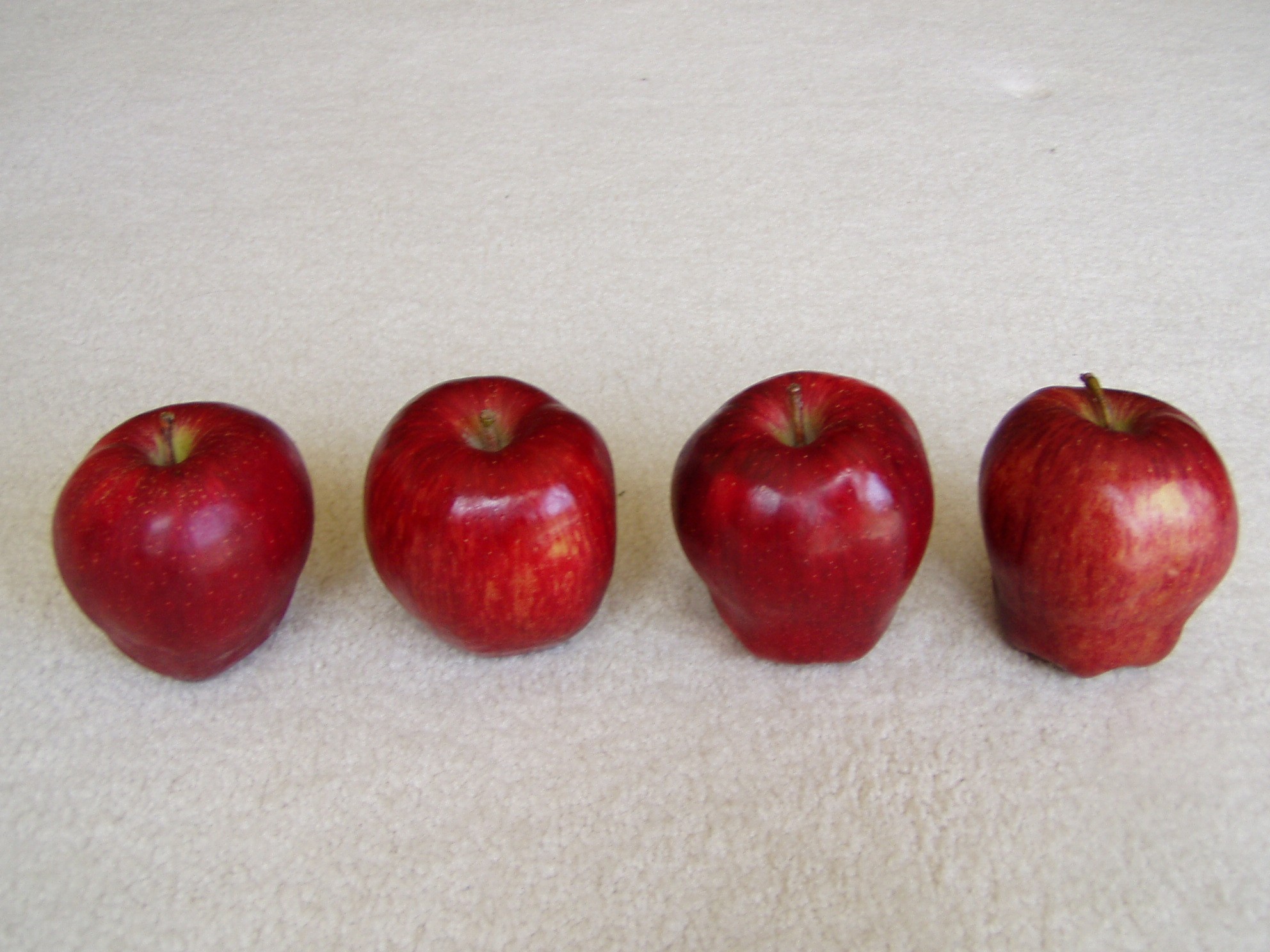 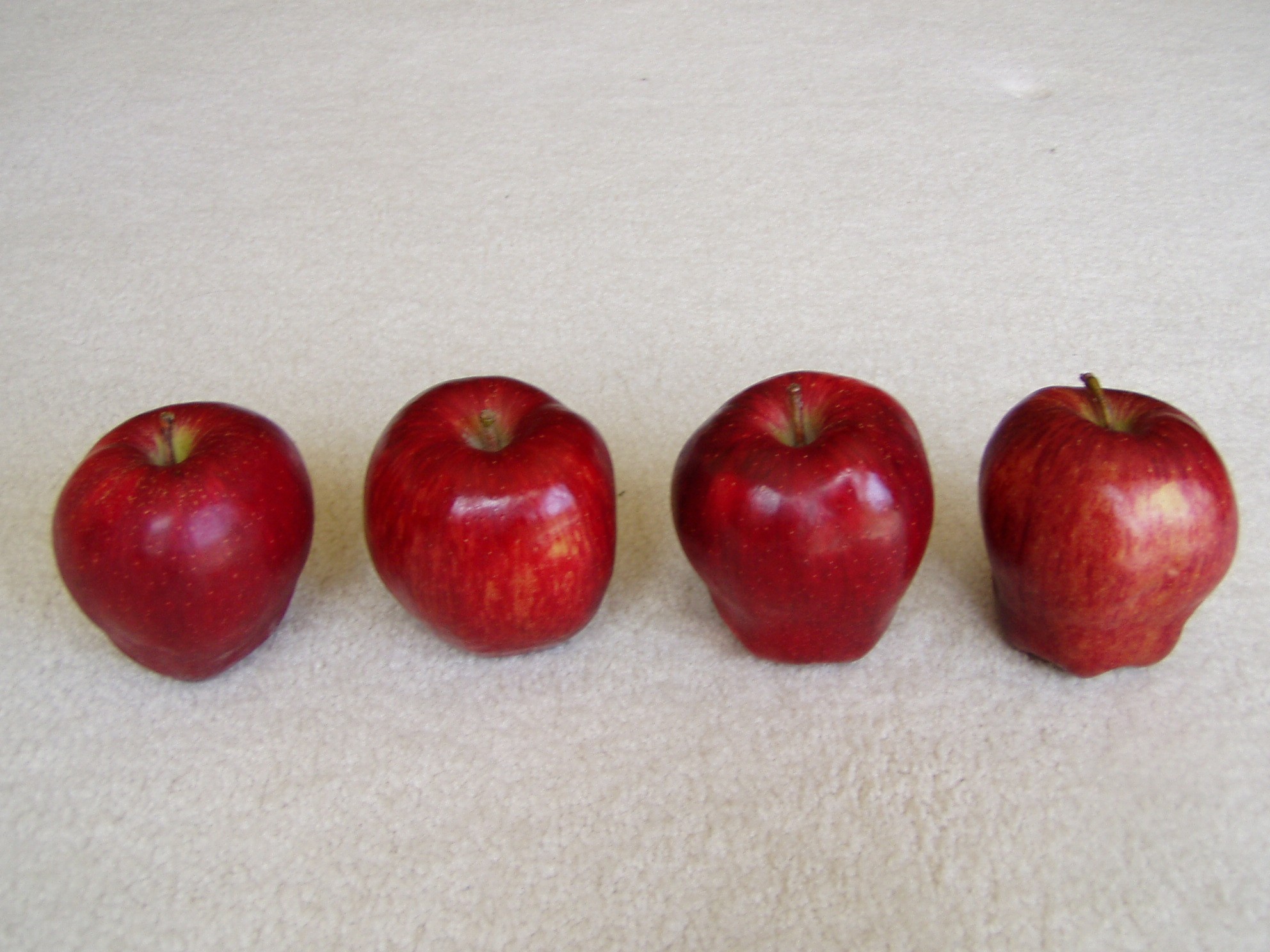 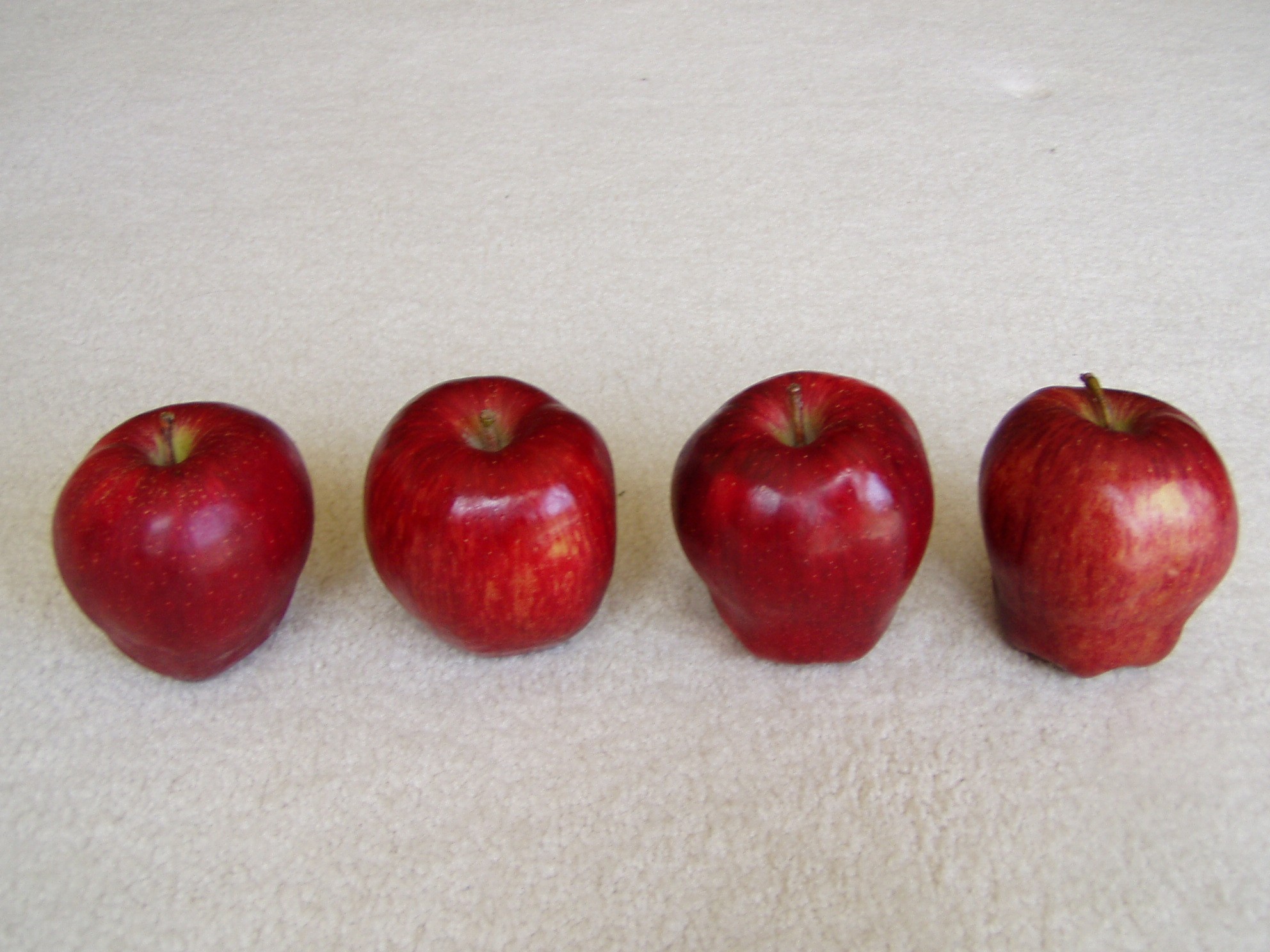 ＋
=
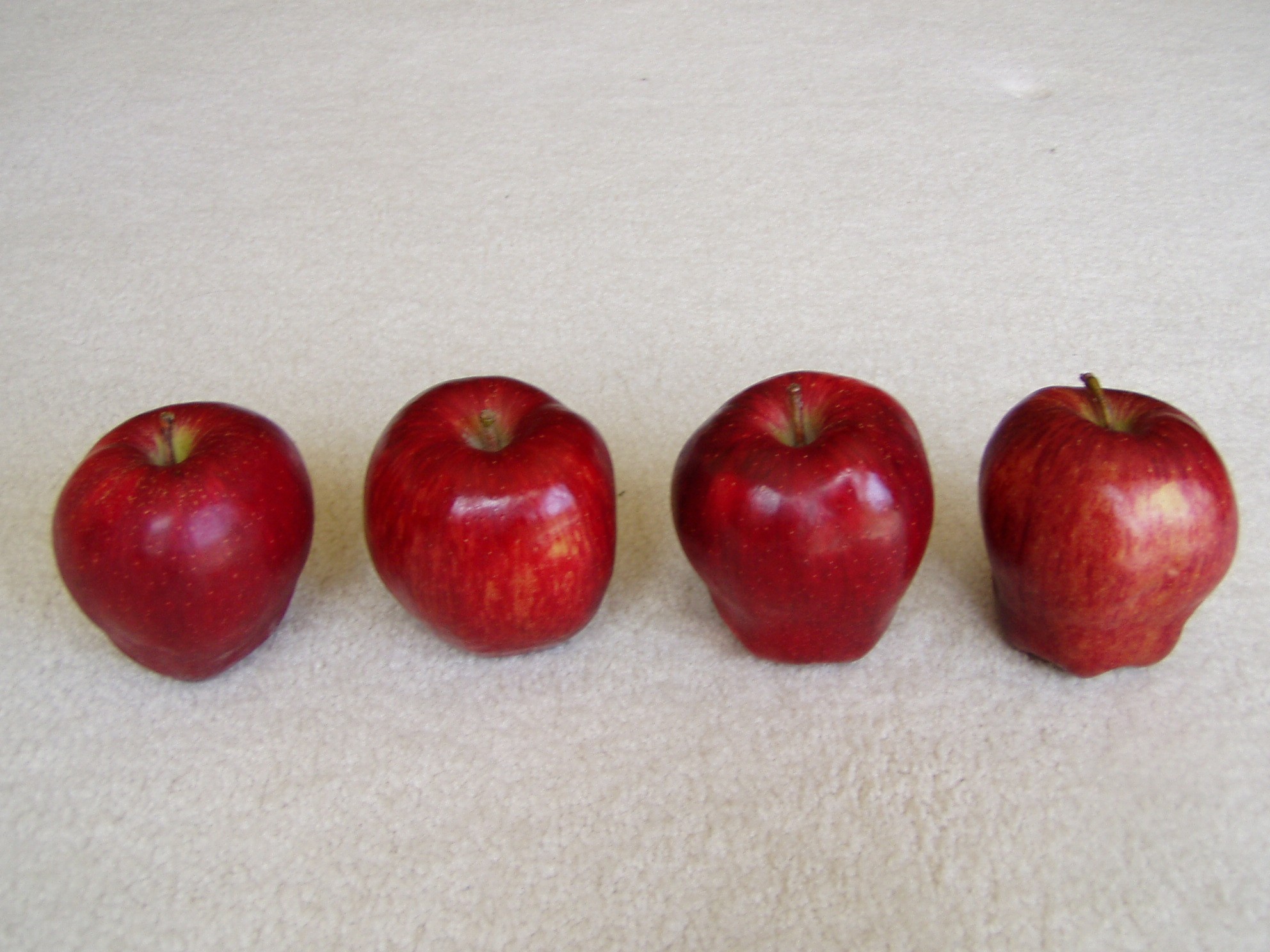 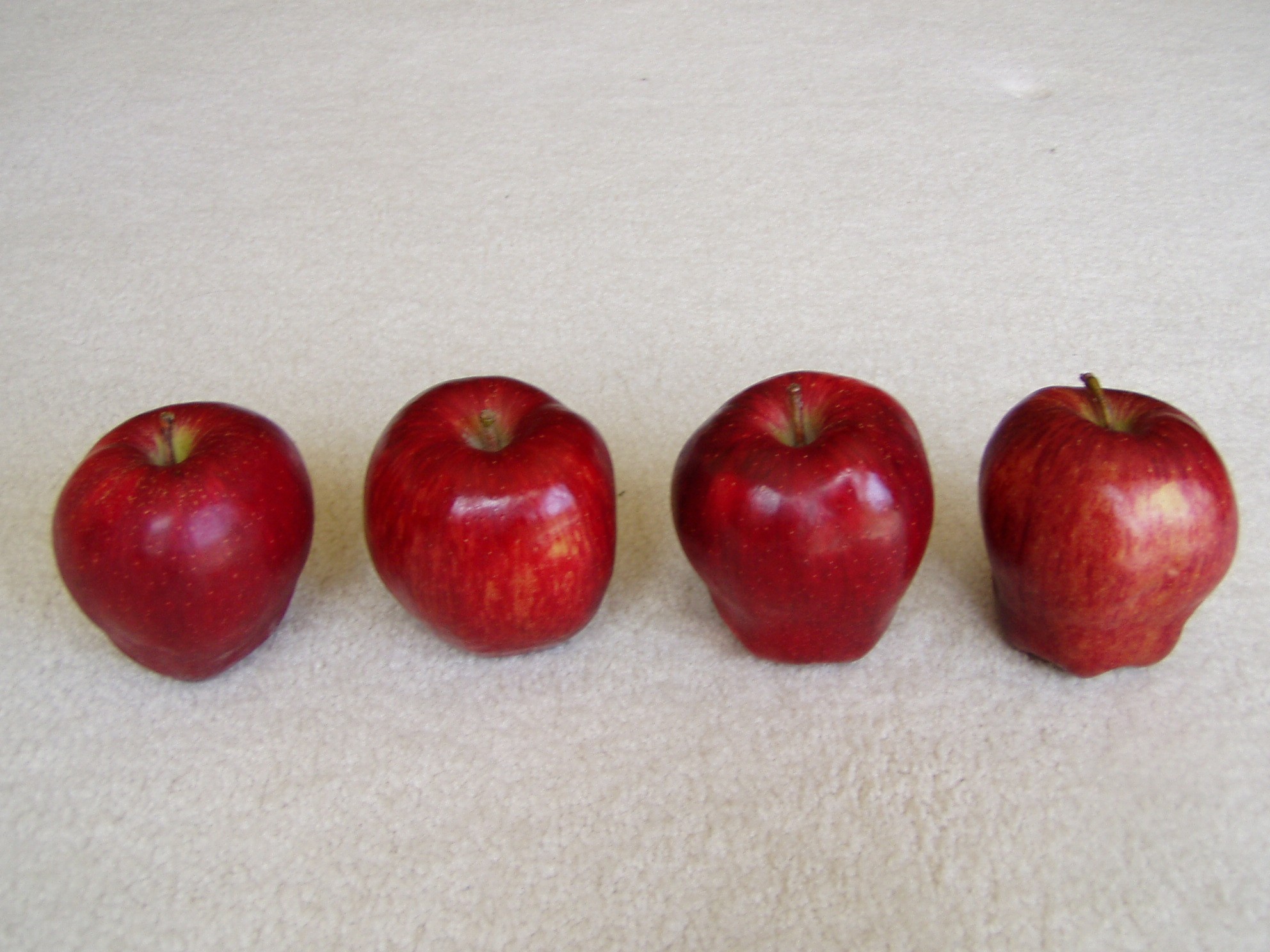 三
一
四
等於
加
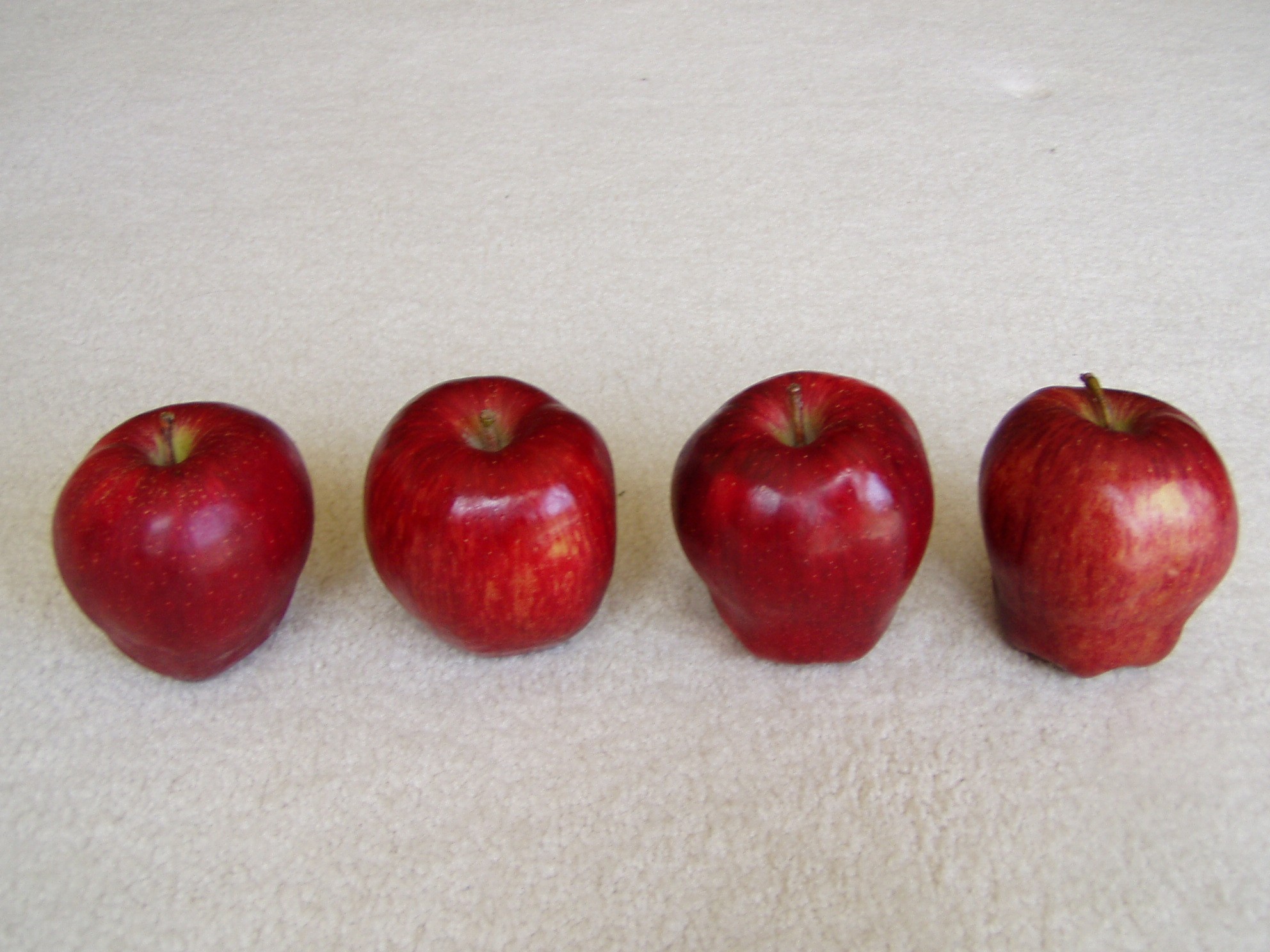 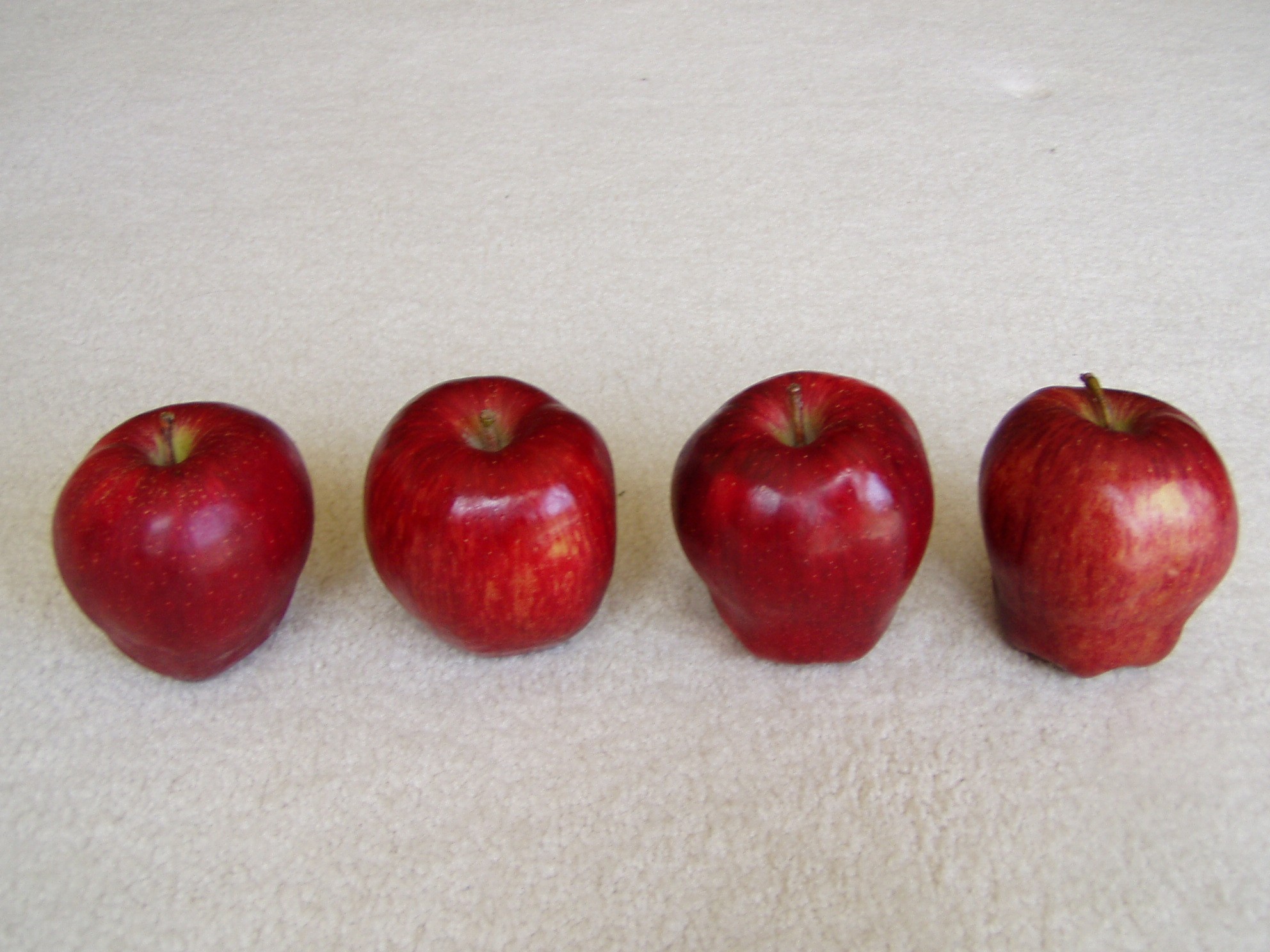 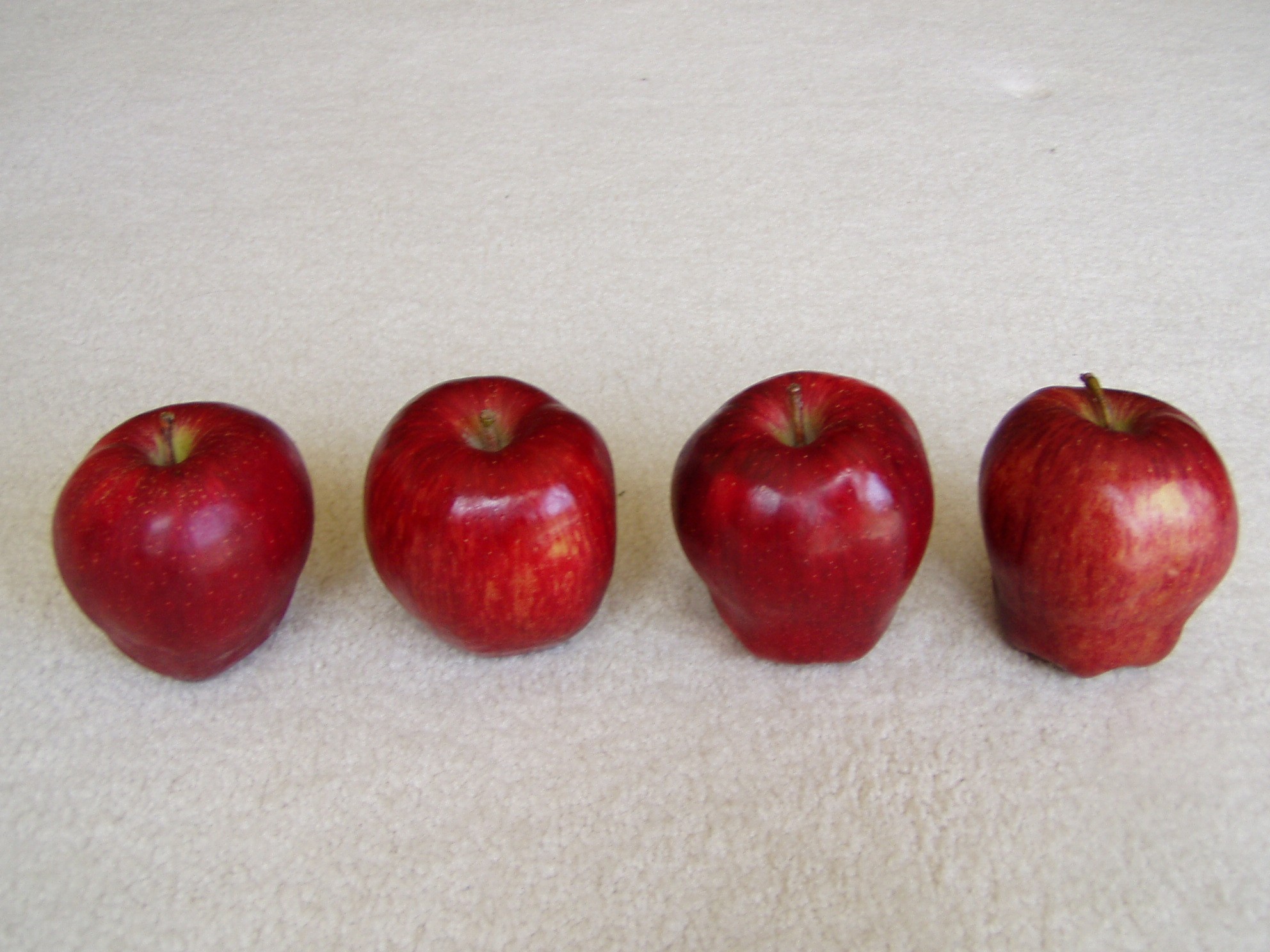 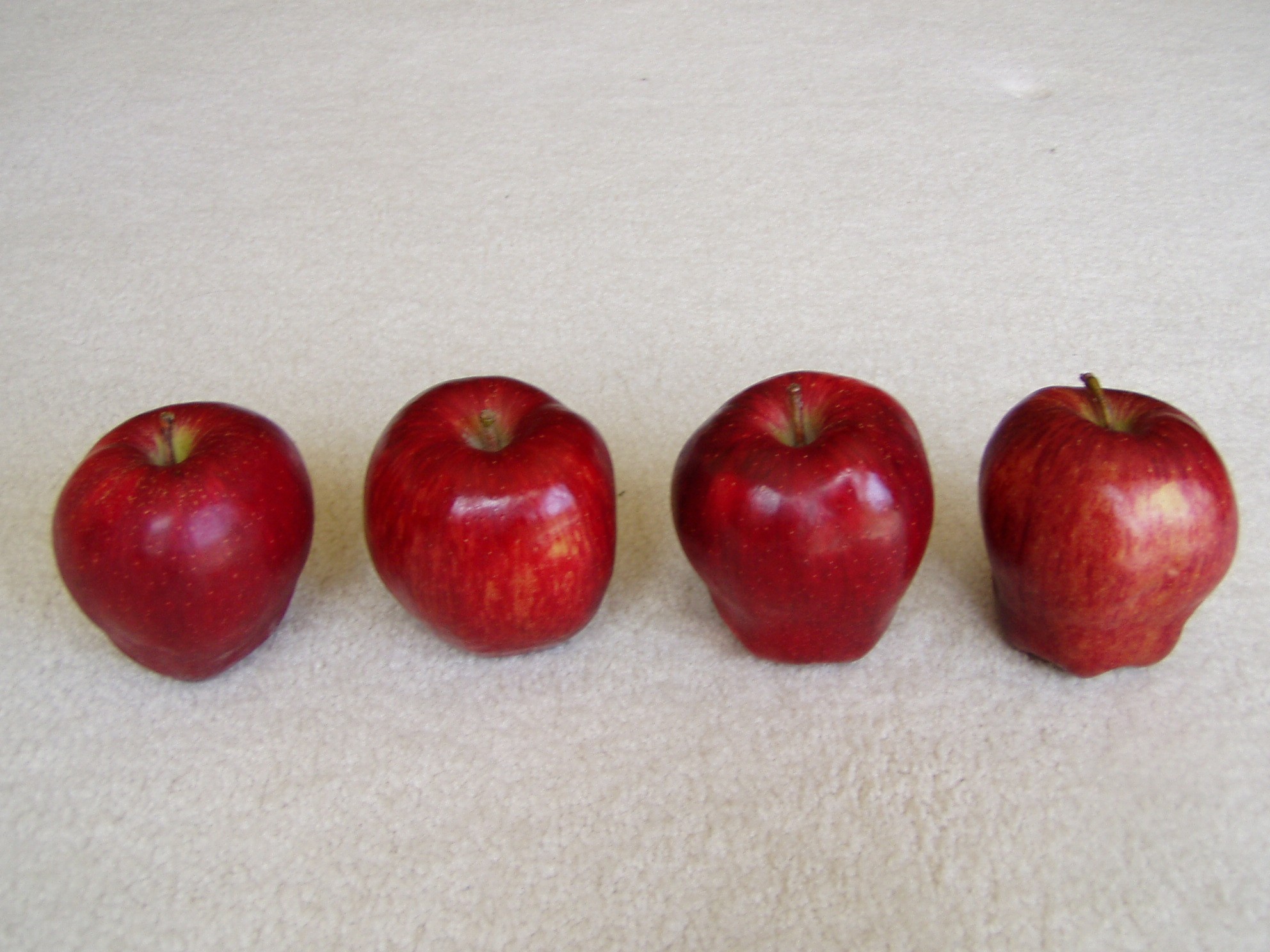 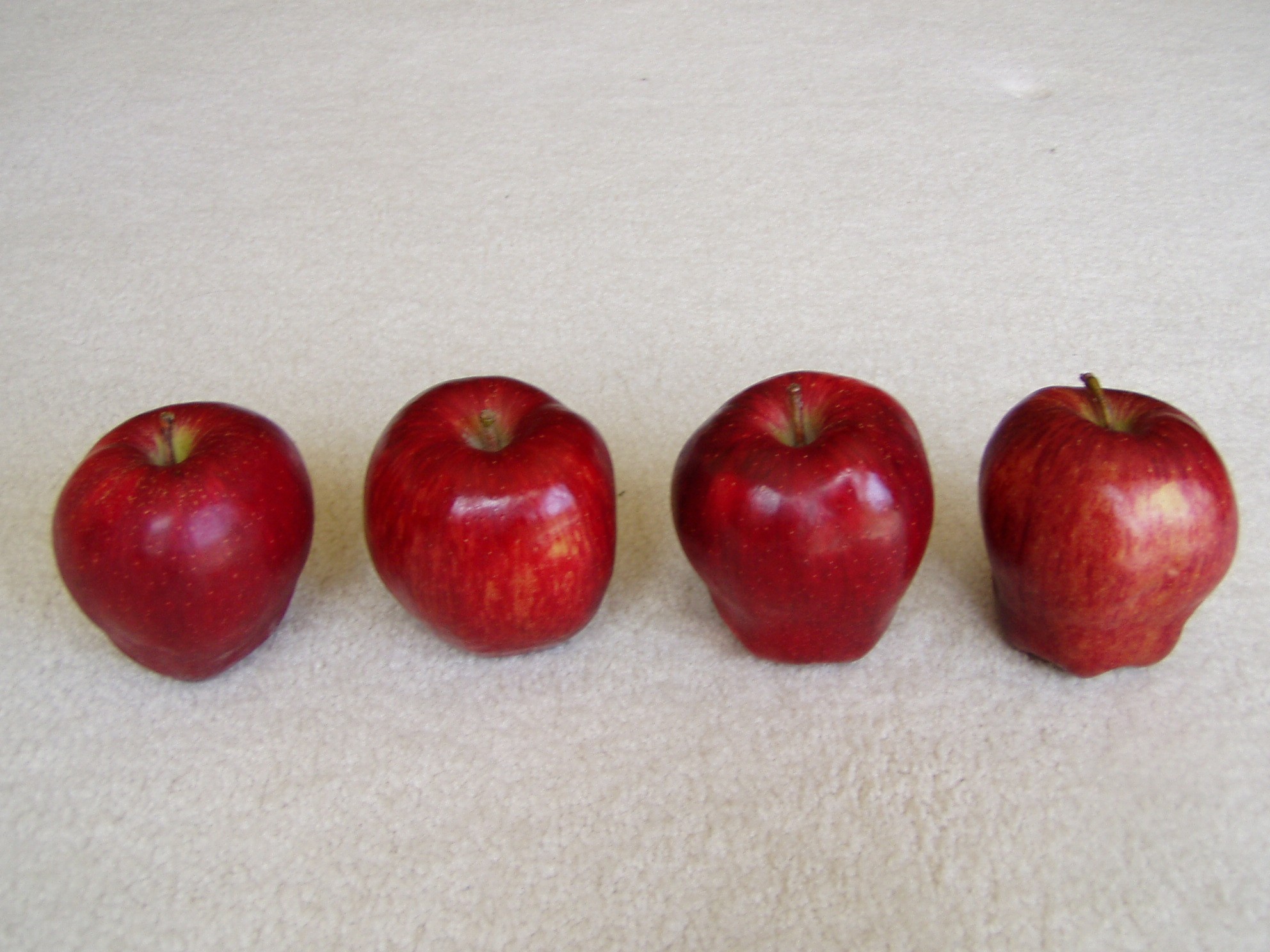 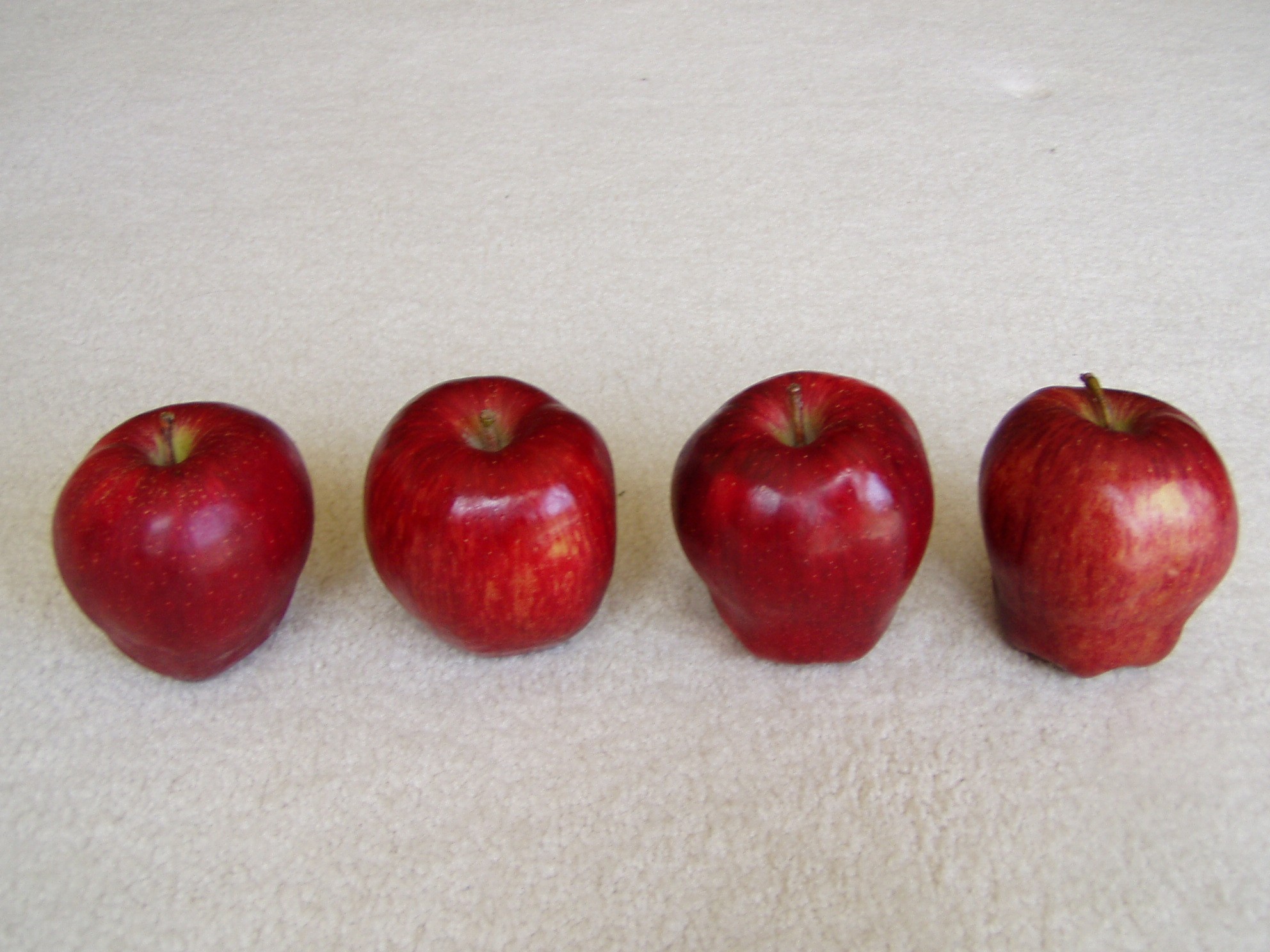 ＋
=
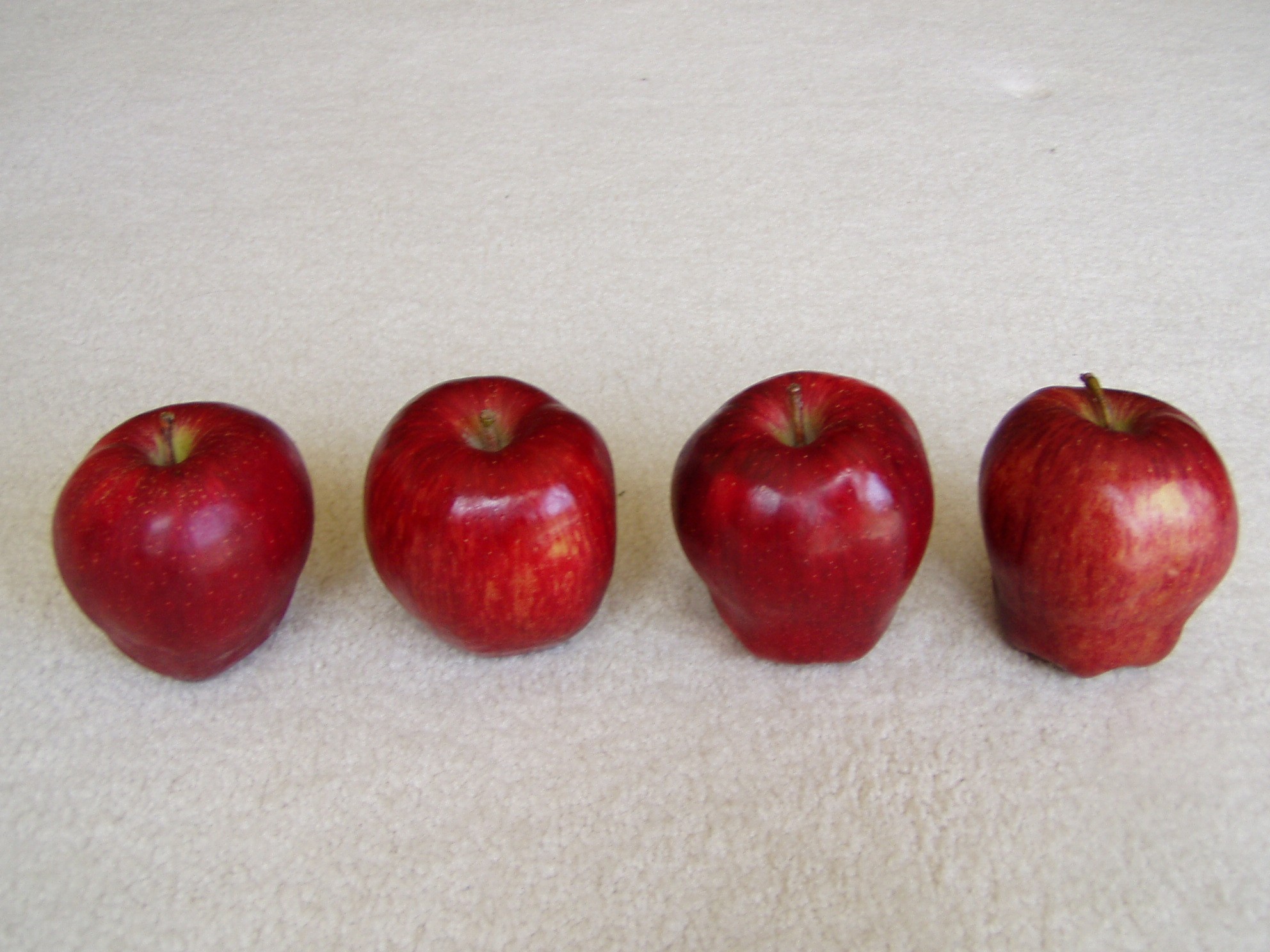 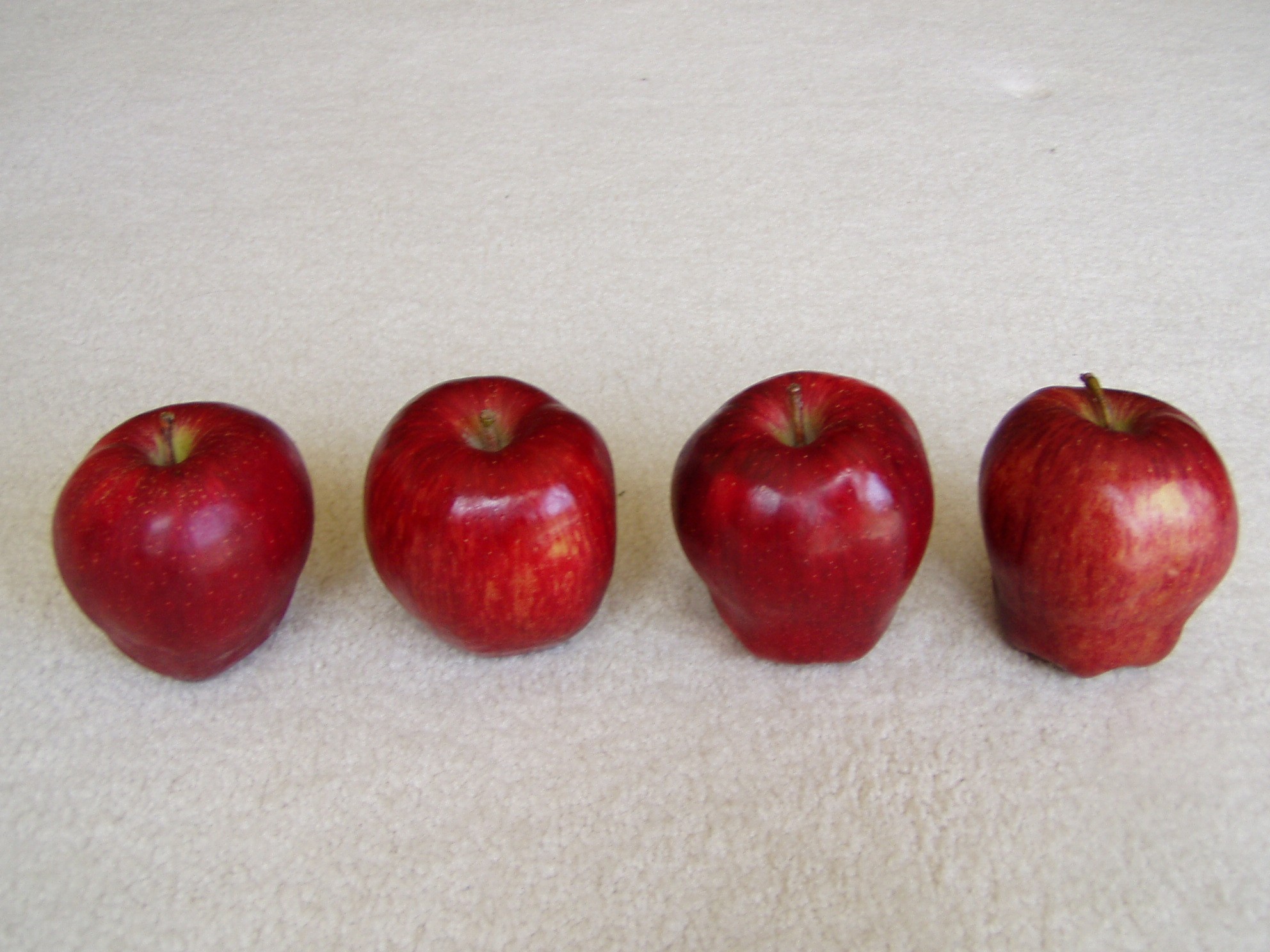 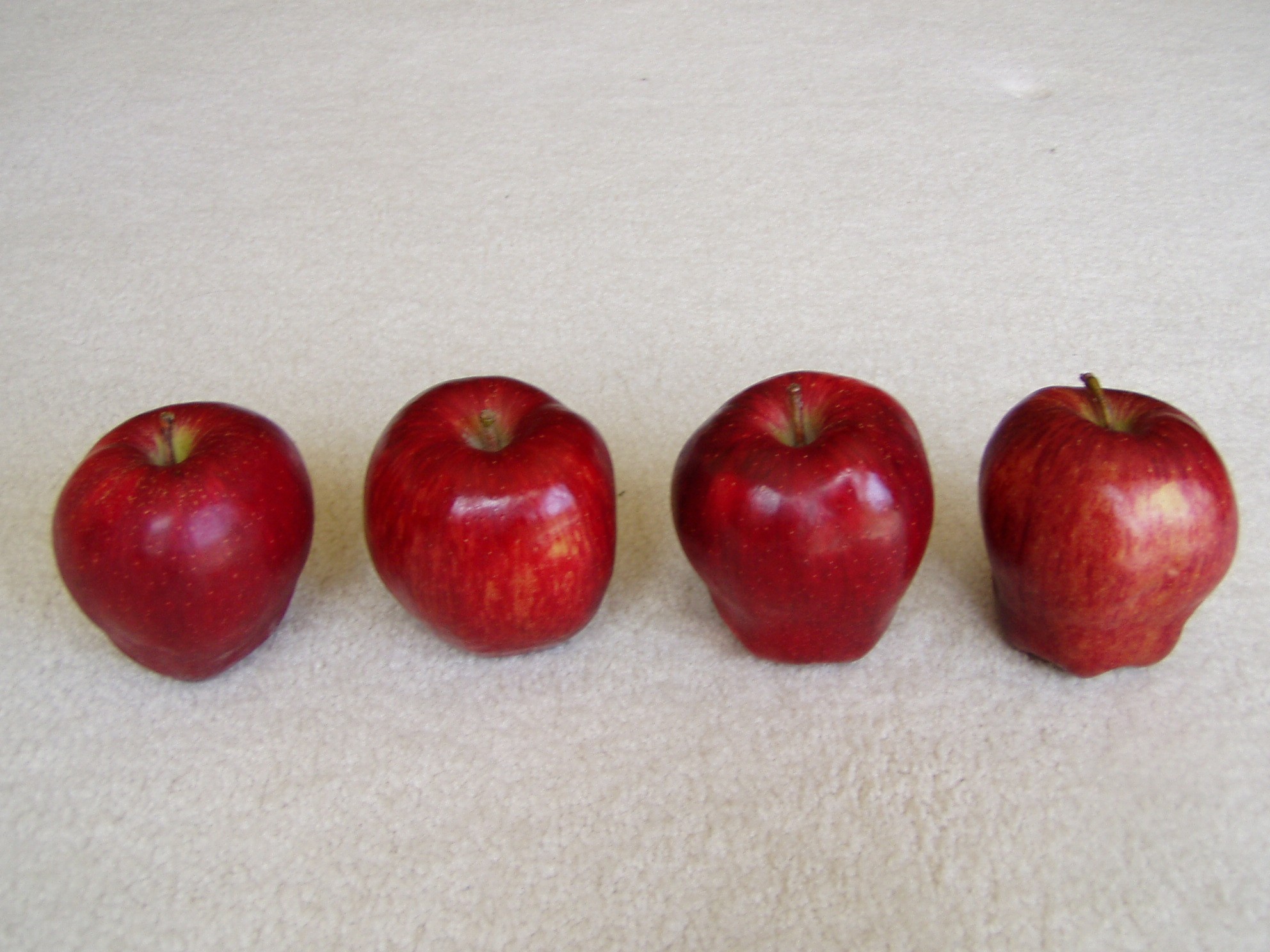 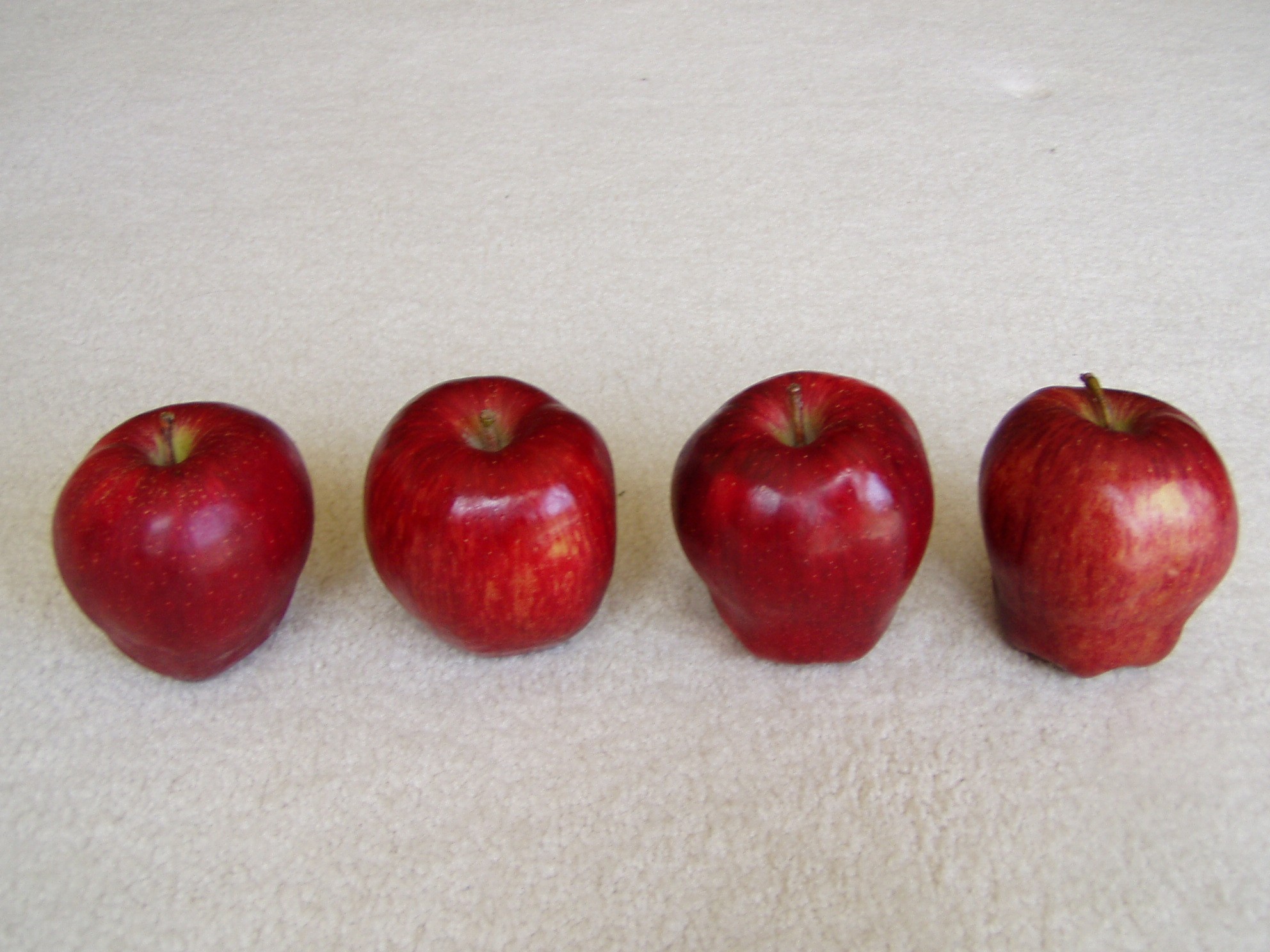 一
加
等於
四
五
減法
想一想
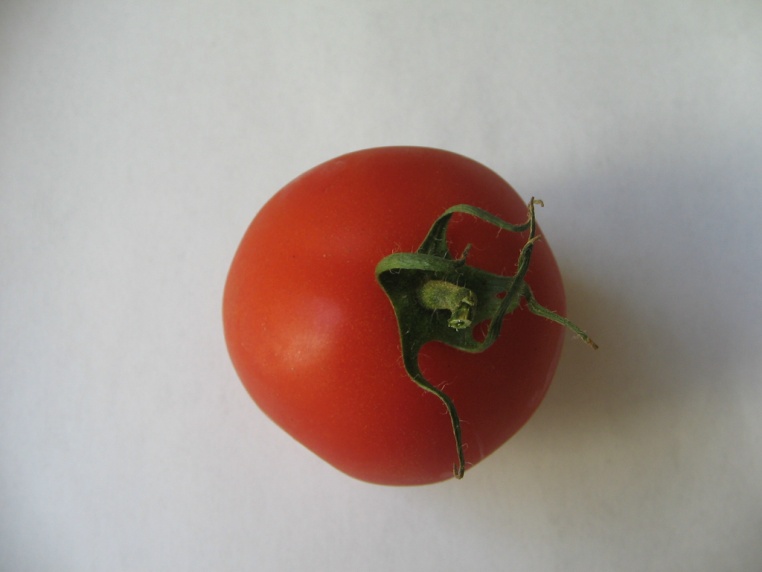 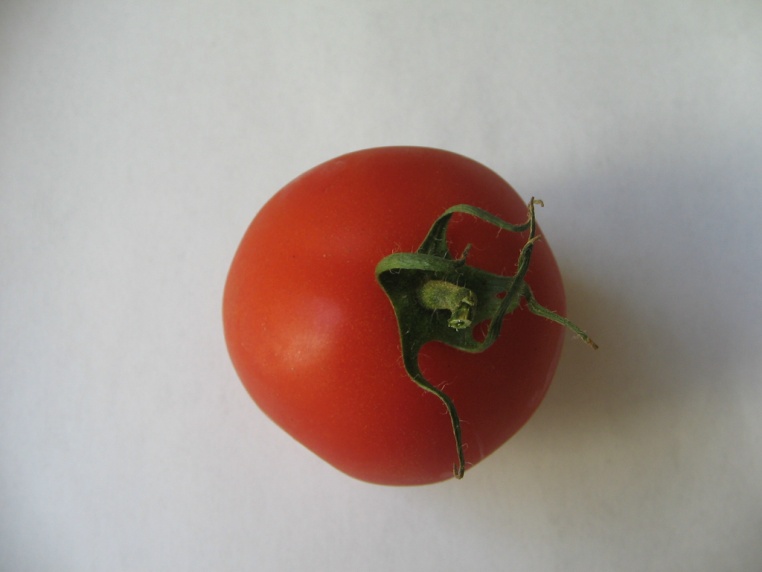 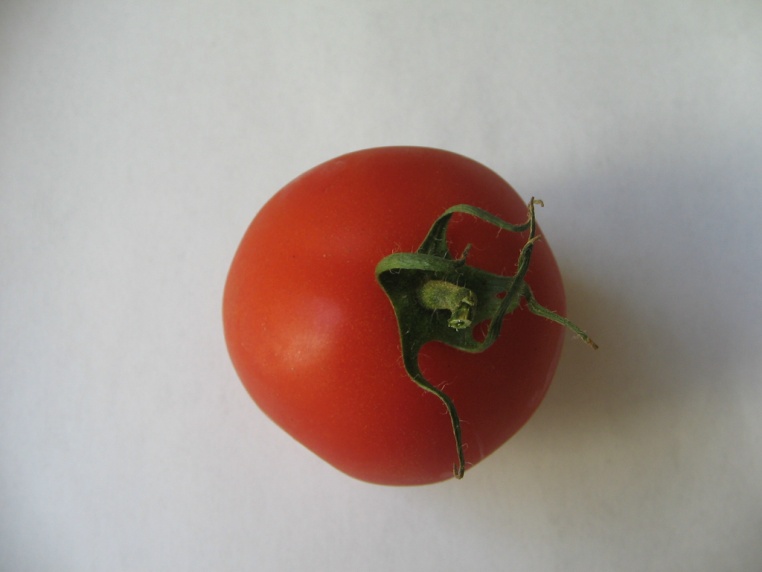 jiǎn 減
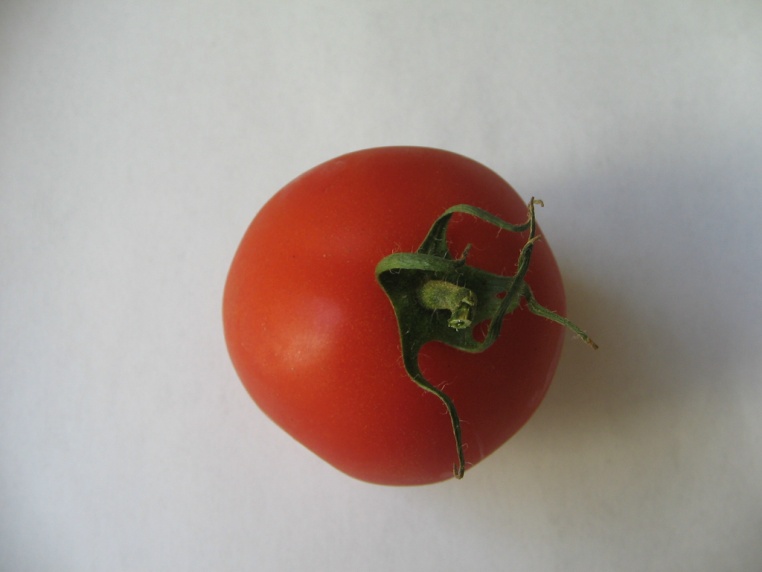 -
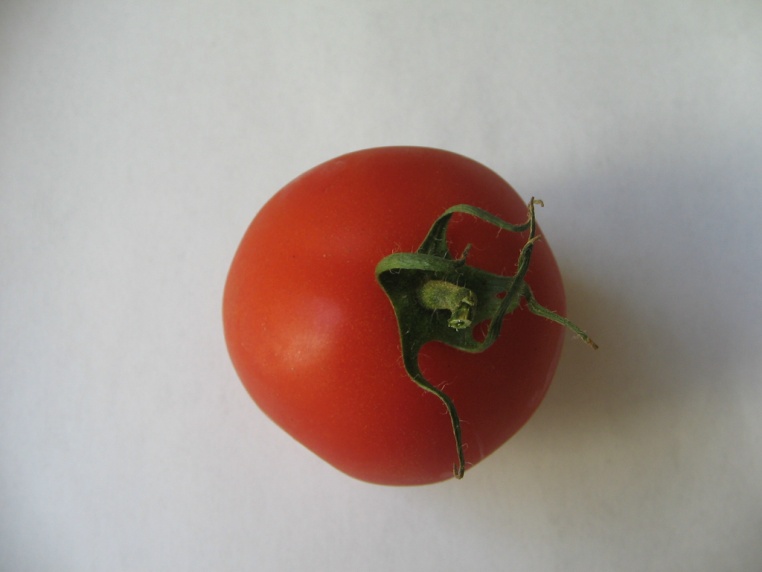 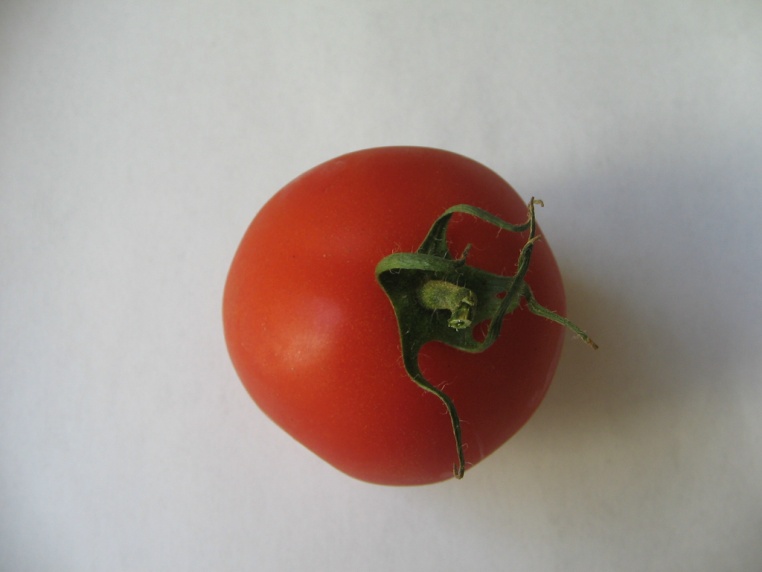 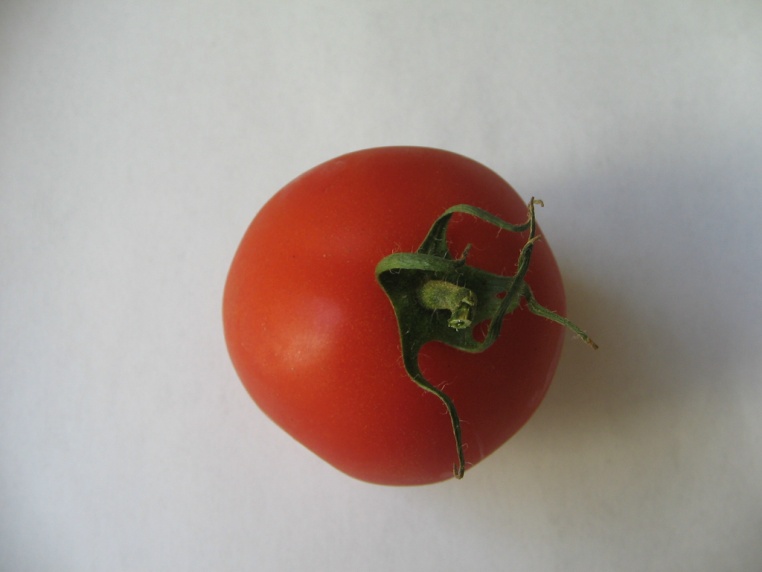 剩下一個蕃茄
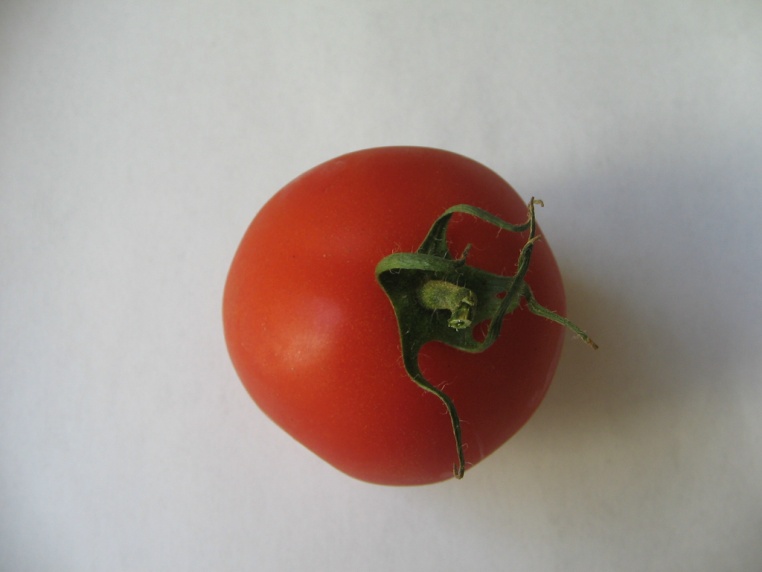 數一數
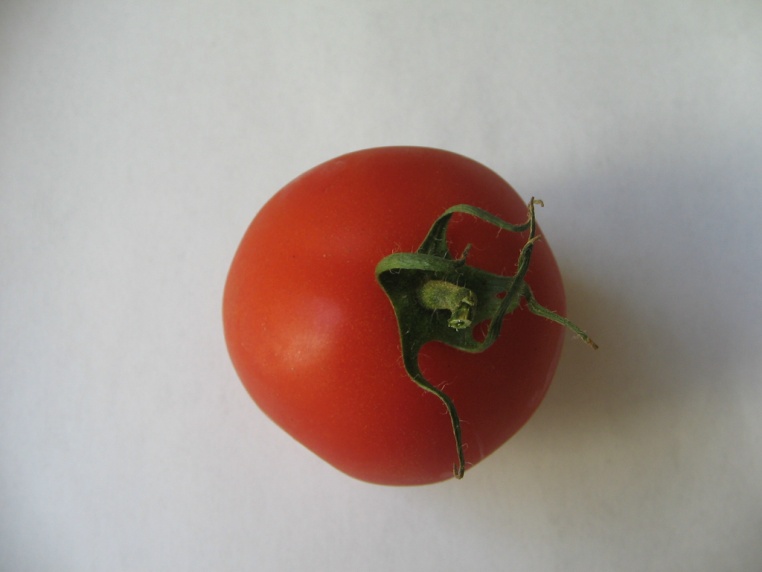 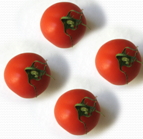 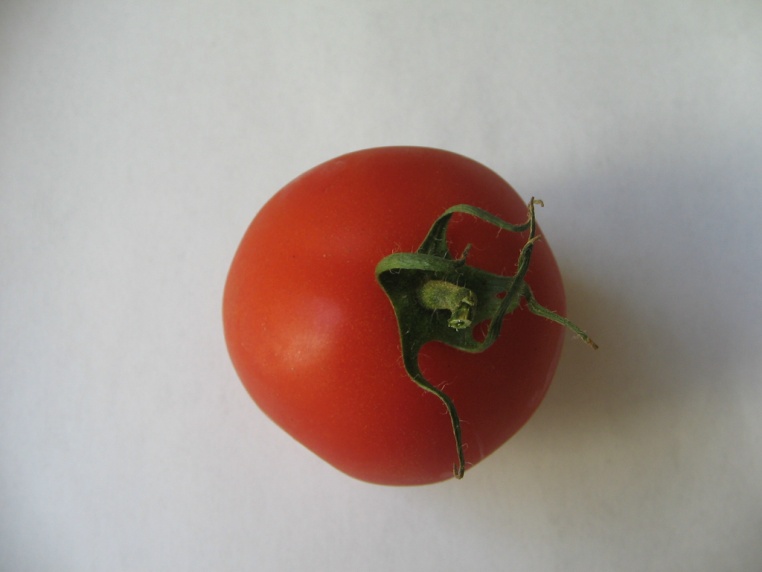 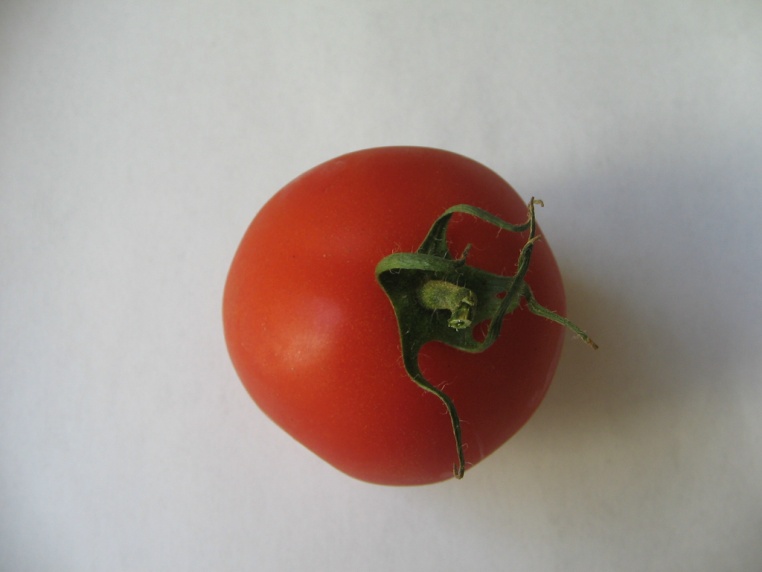 děng yú 等於
=
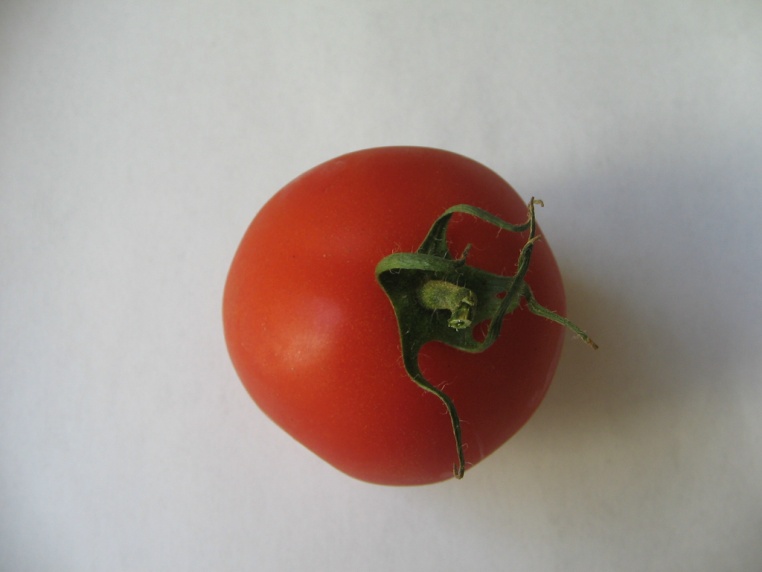 jiǎn 減
-
寫法
一
三
等於
四
減
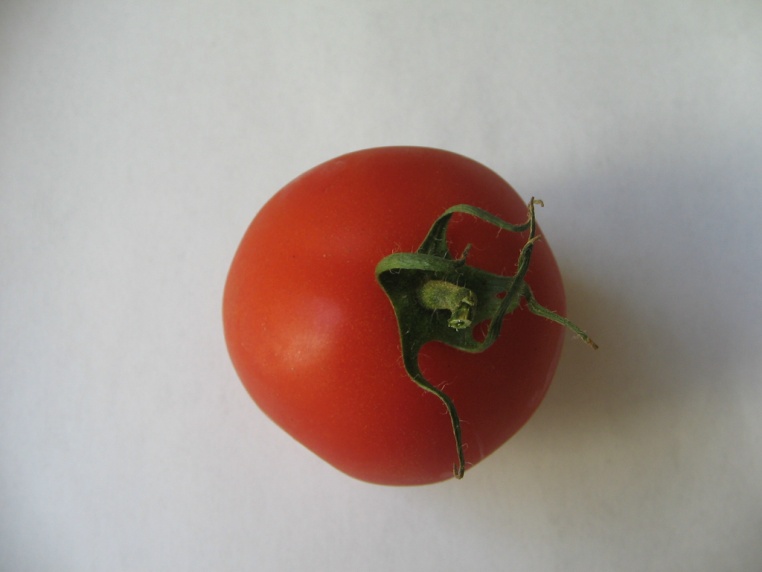 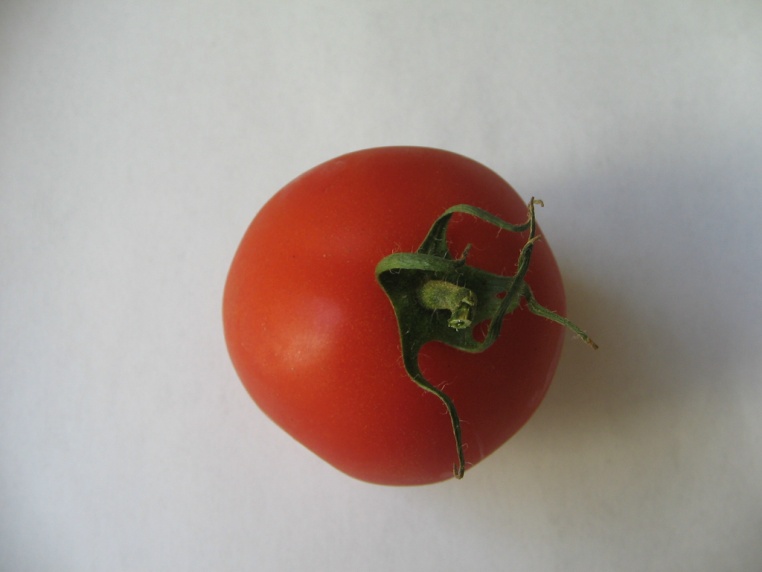 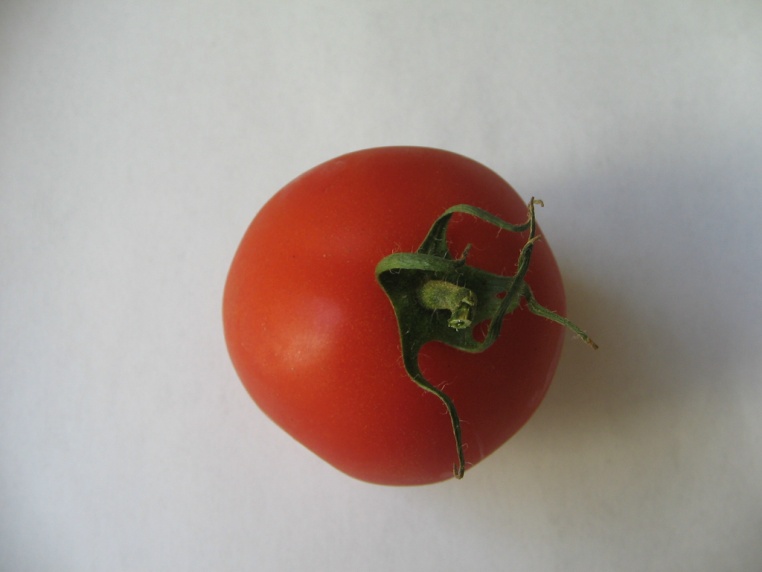 -
=
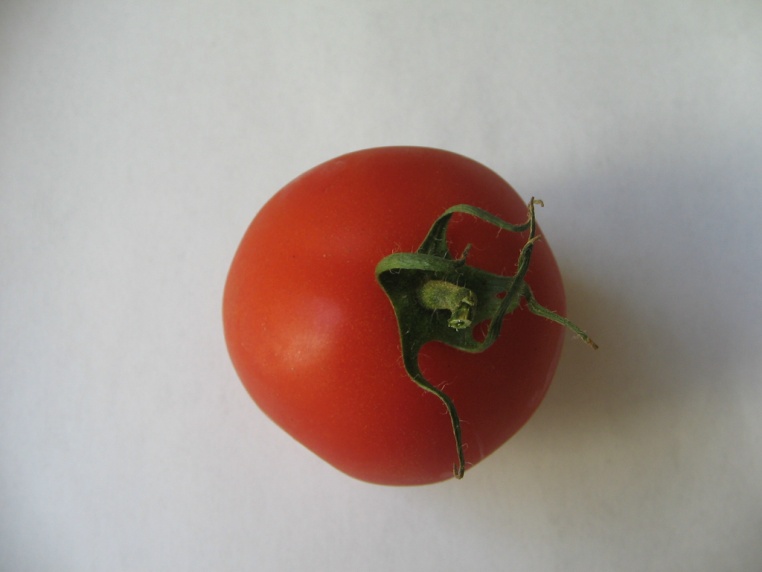 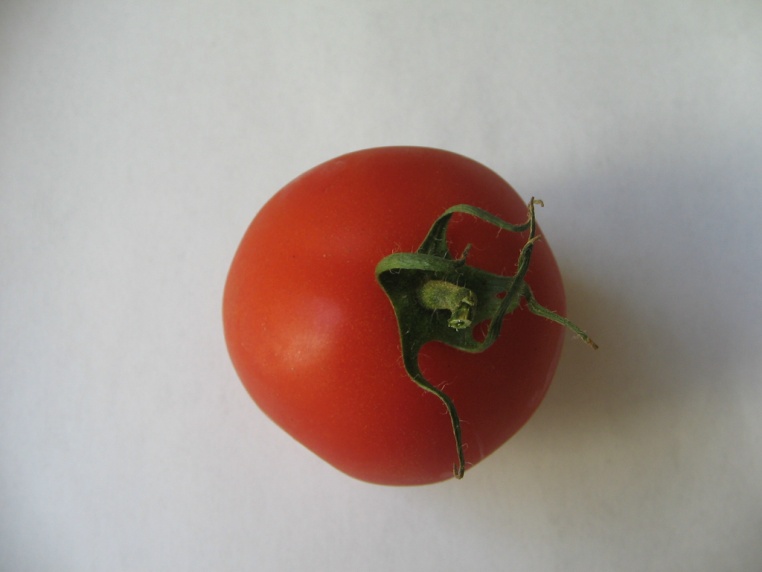 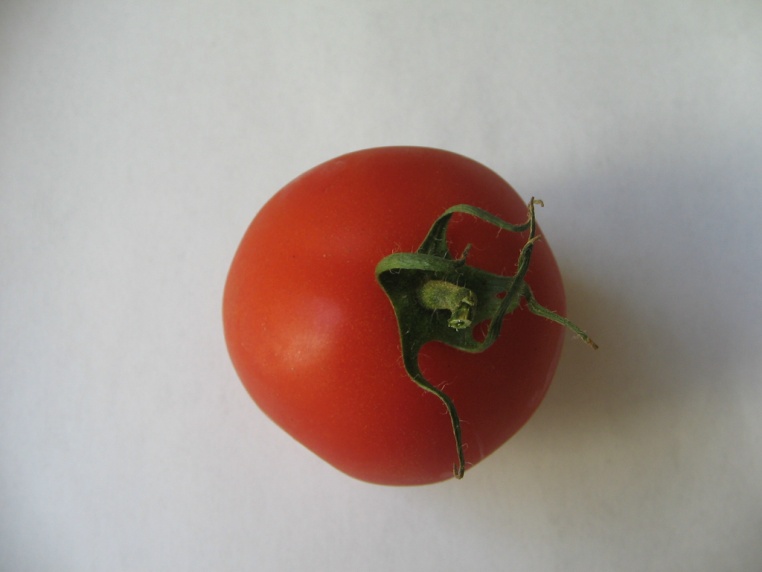 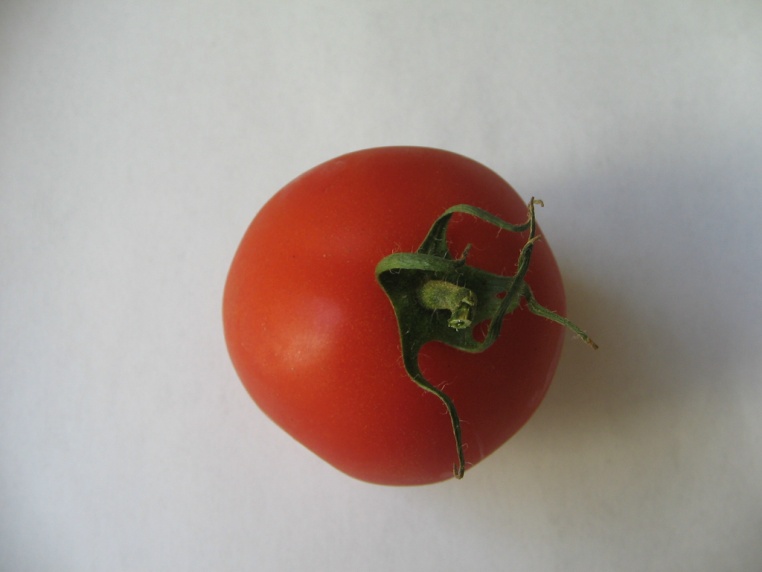 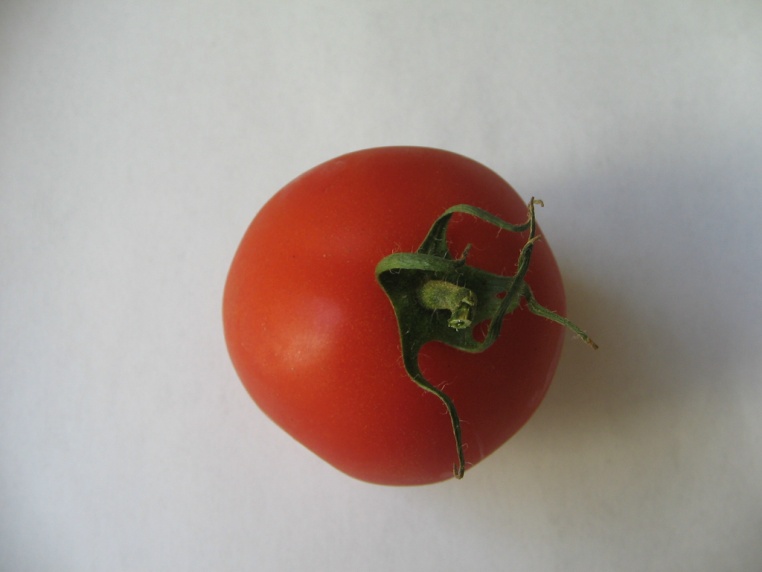 練習
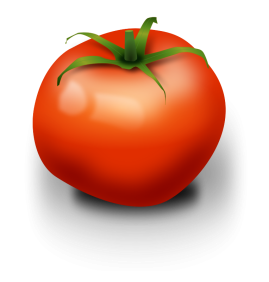 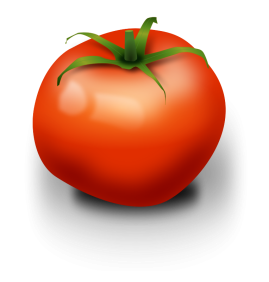 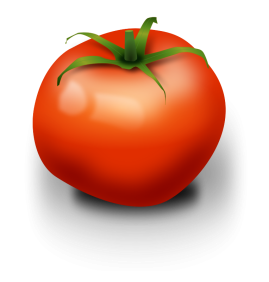 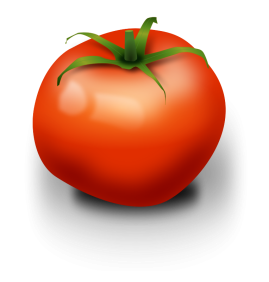 -
=
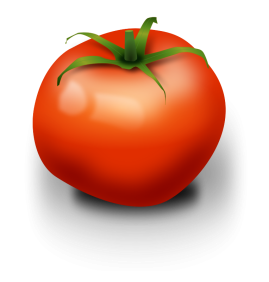 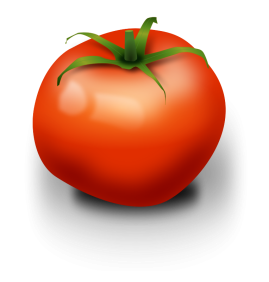 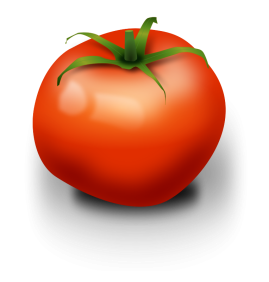 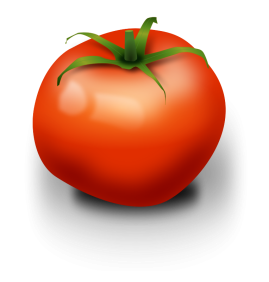 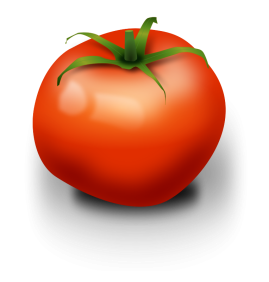 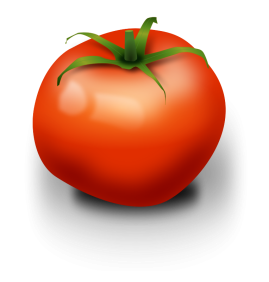 四
等於
五
減
一
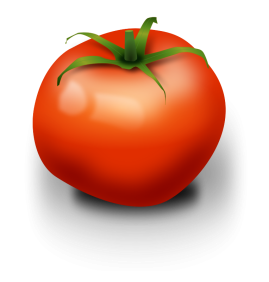 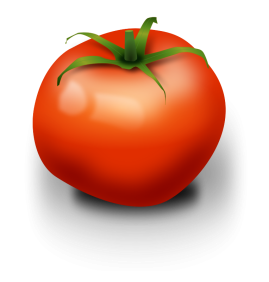 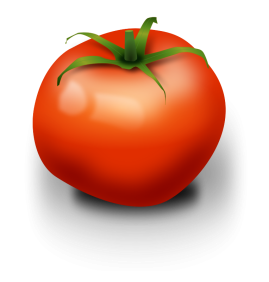 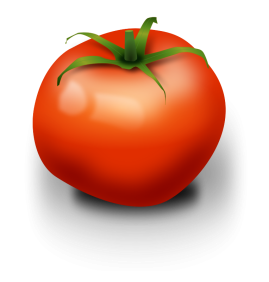 -
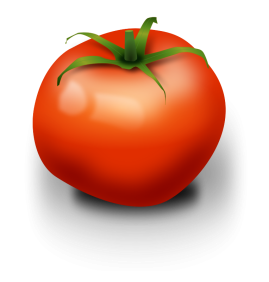 =
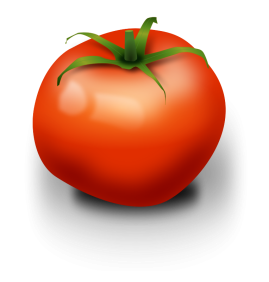 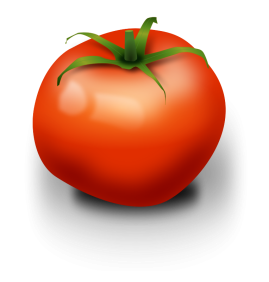 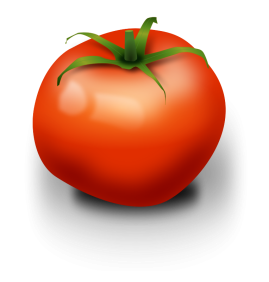 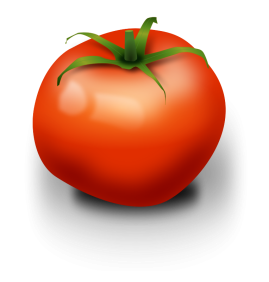 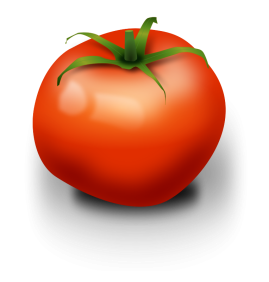 等於
四
一
五
減
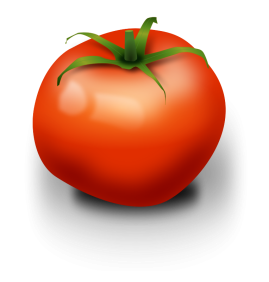 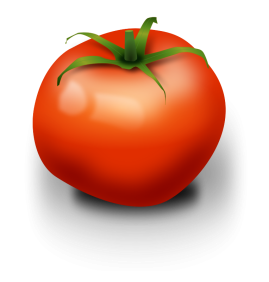 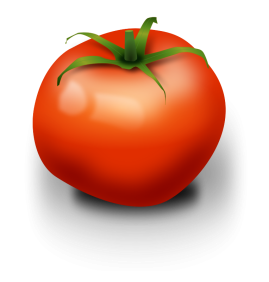 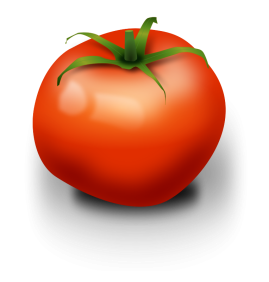 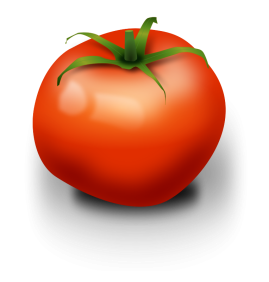 -
=
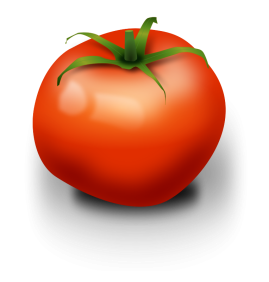 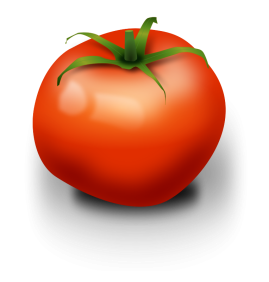 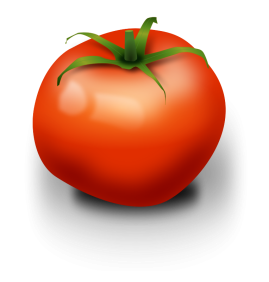 等於
一
三
四
減
數數遊戲時間
請老師自行設計數數遊戲
叮鈴鈴！下課了！
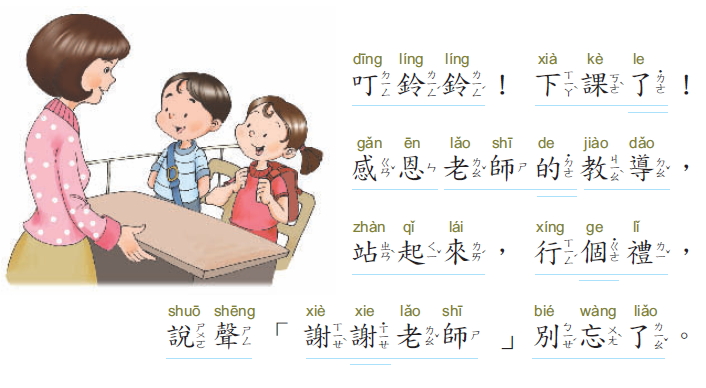 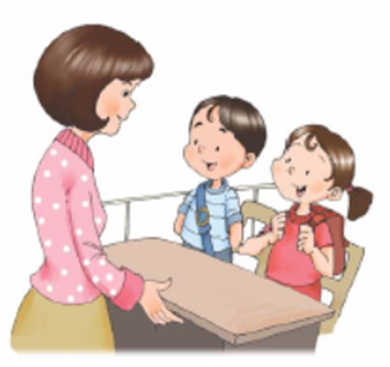